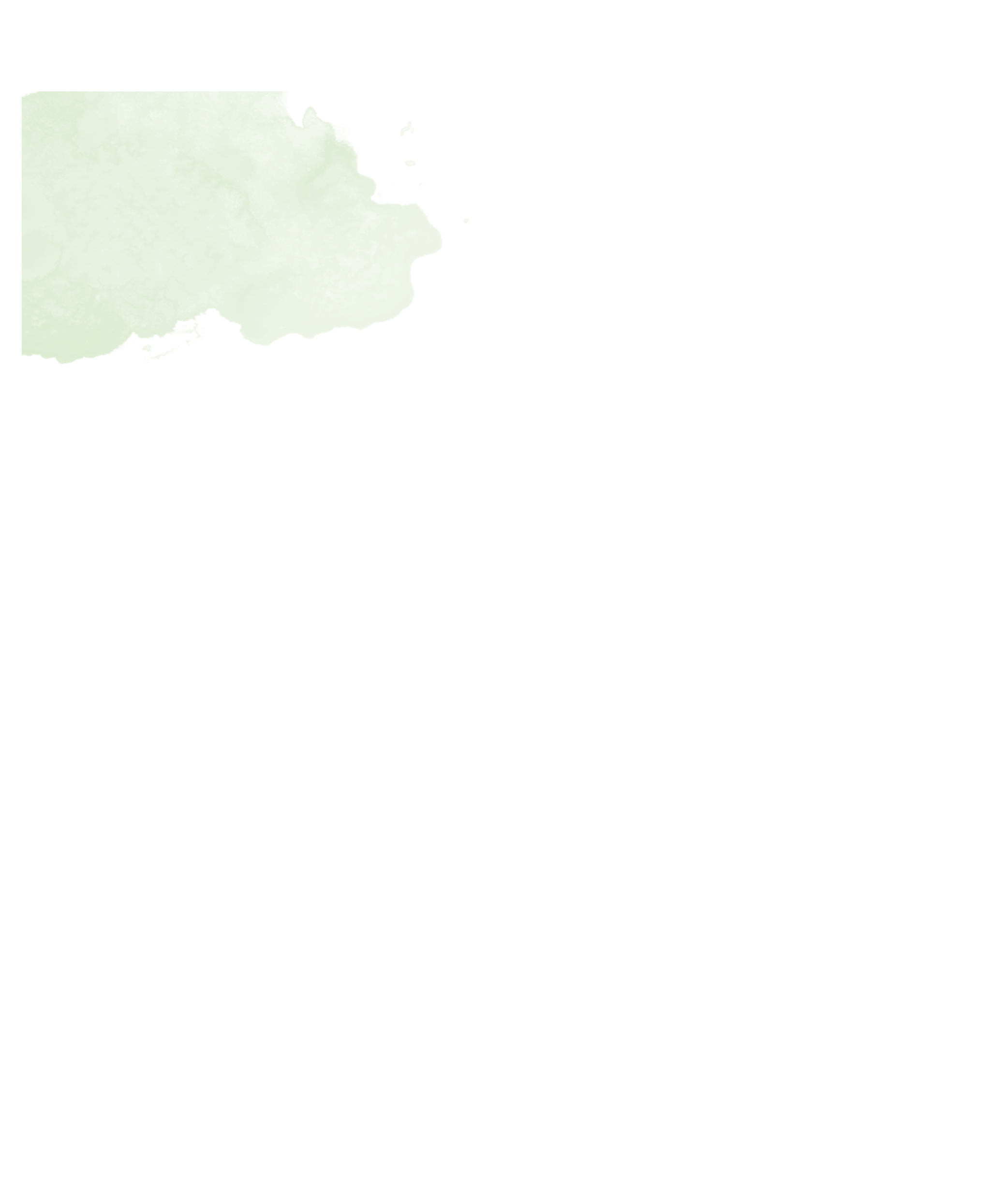 Môn 
Toán
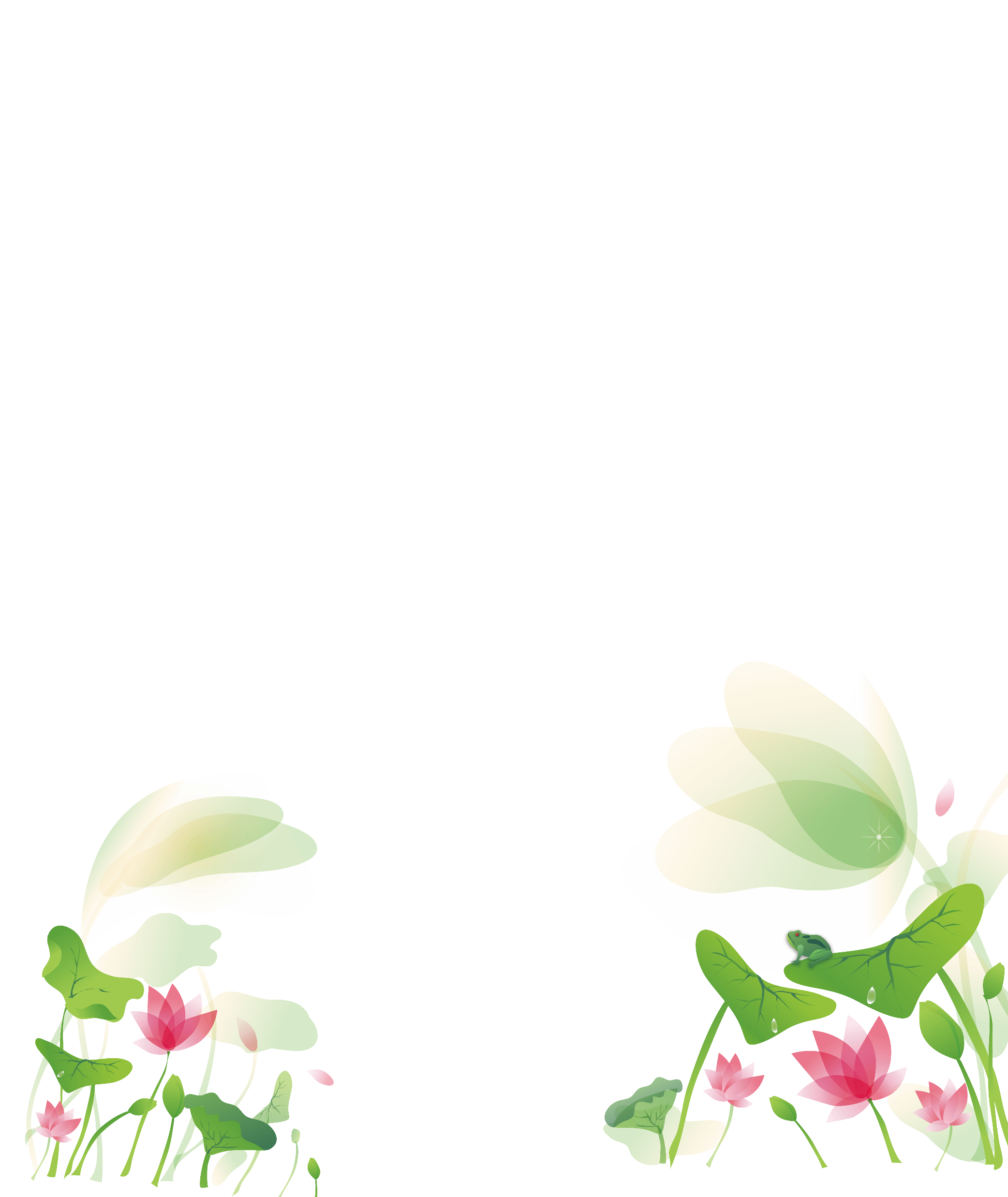 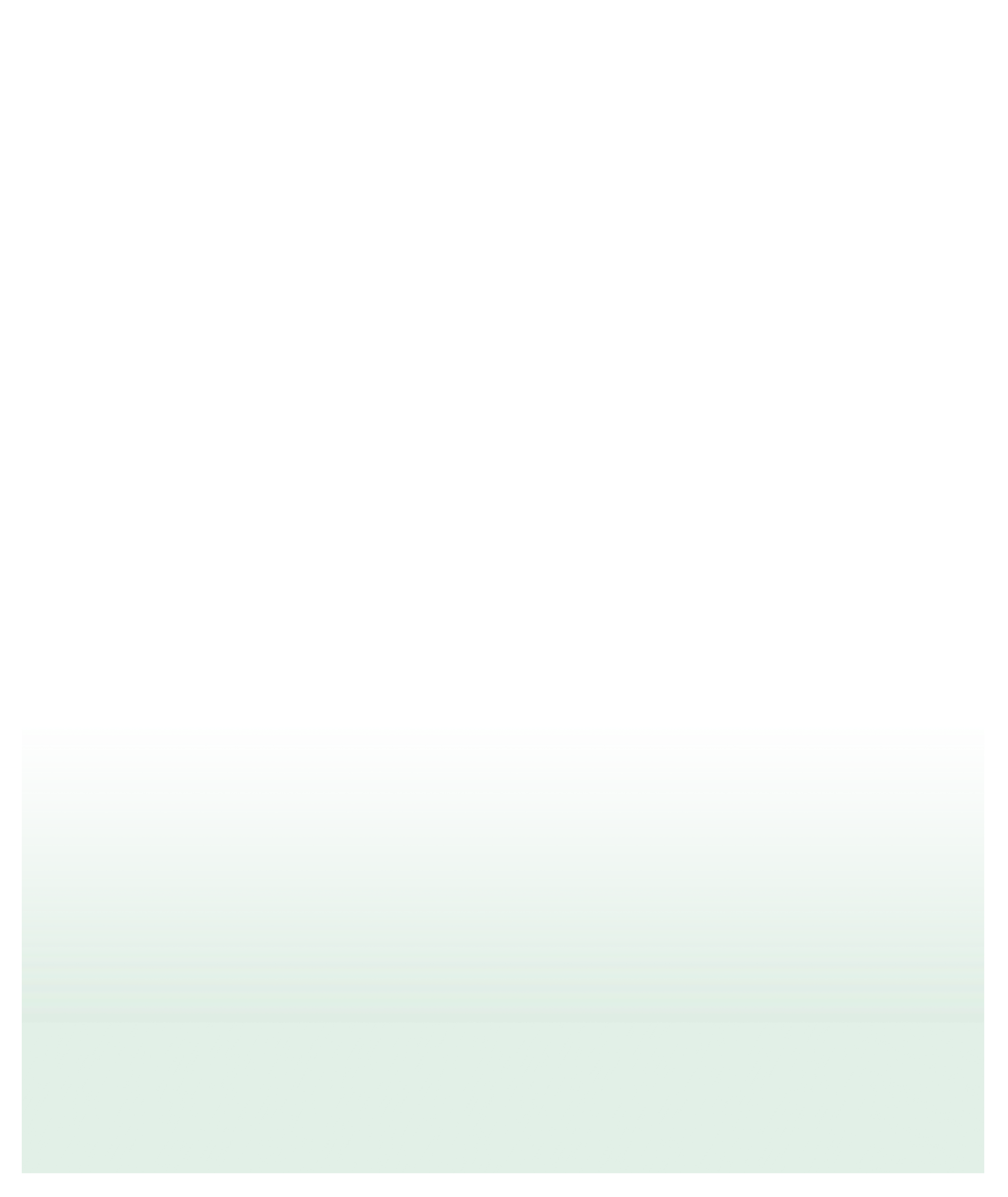 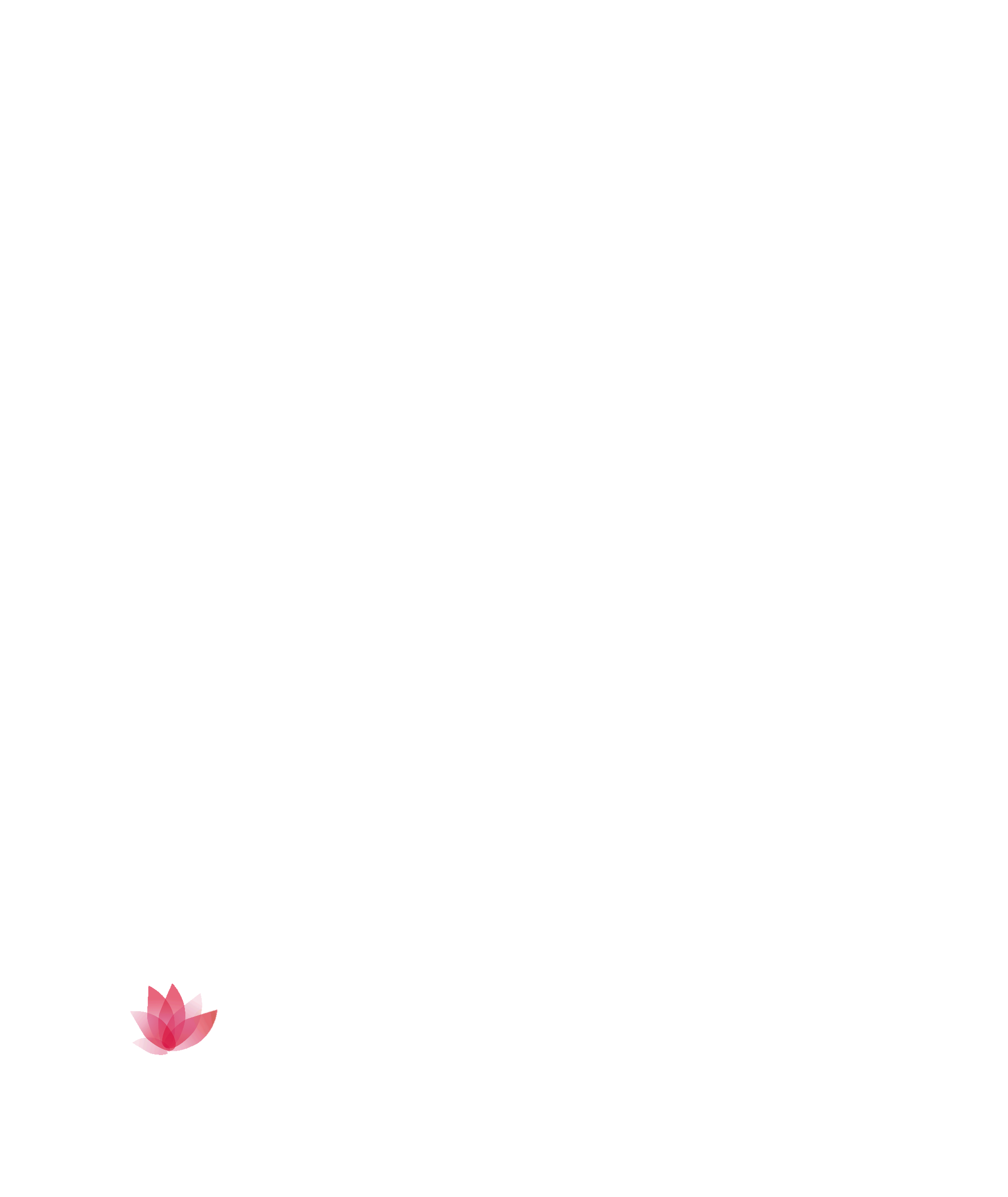 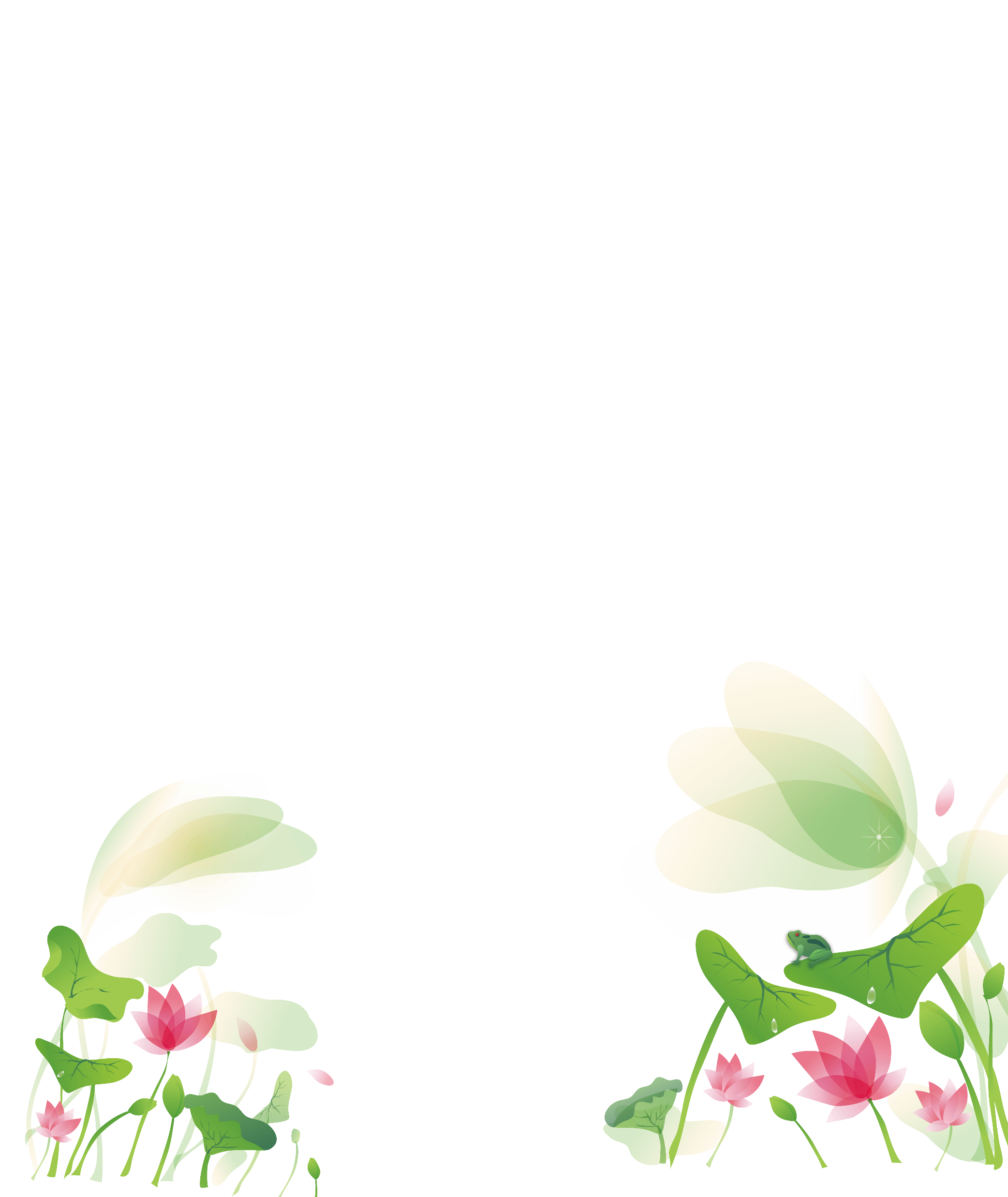 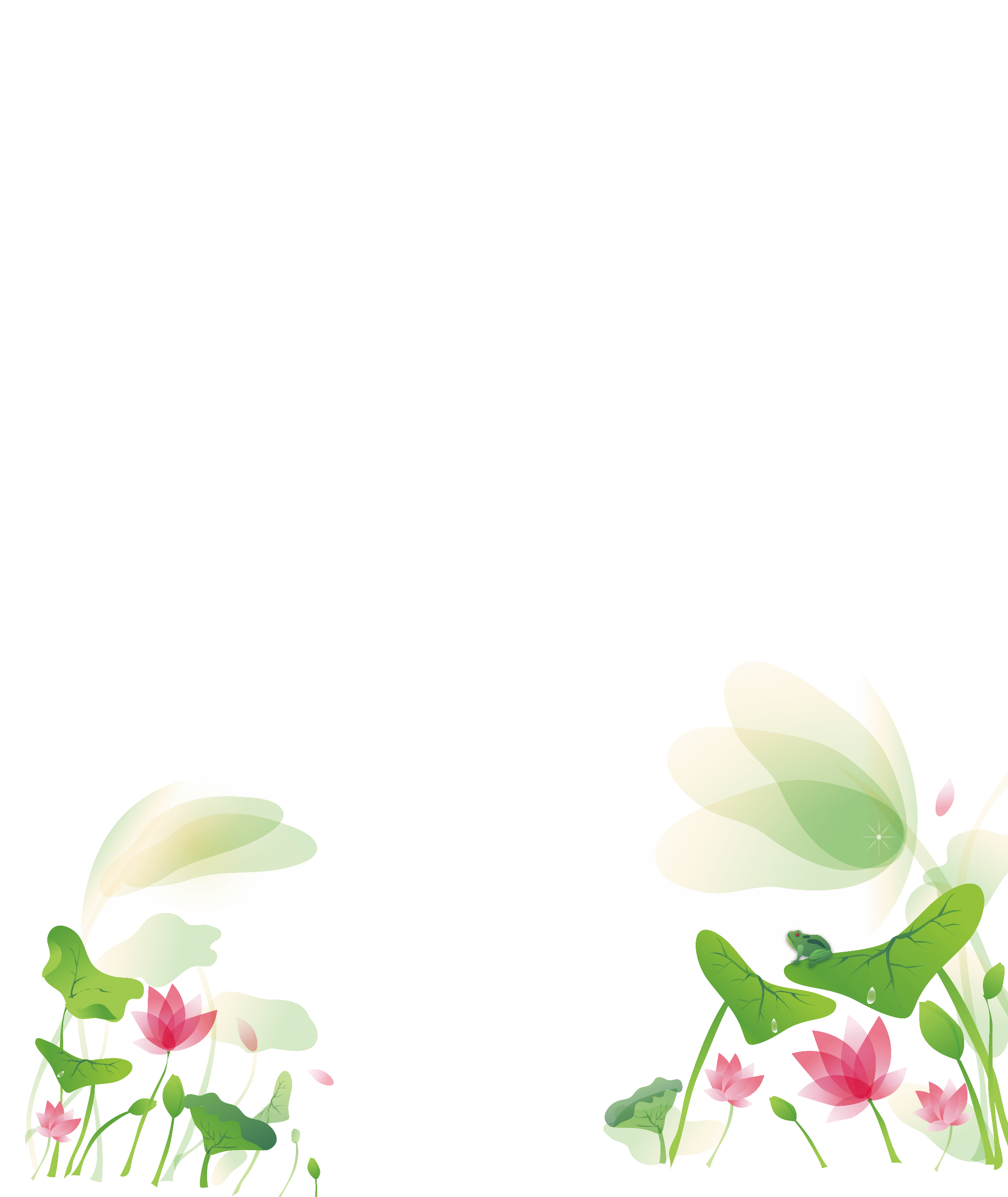 LUYỆN TẬP VỀ TÍNH DIỆN TÍCH
(tiếp theo)
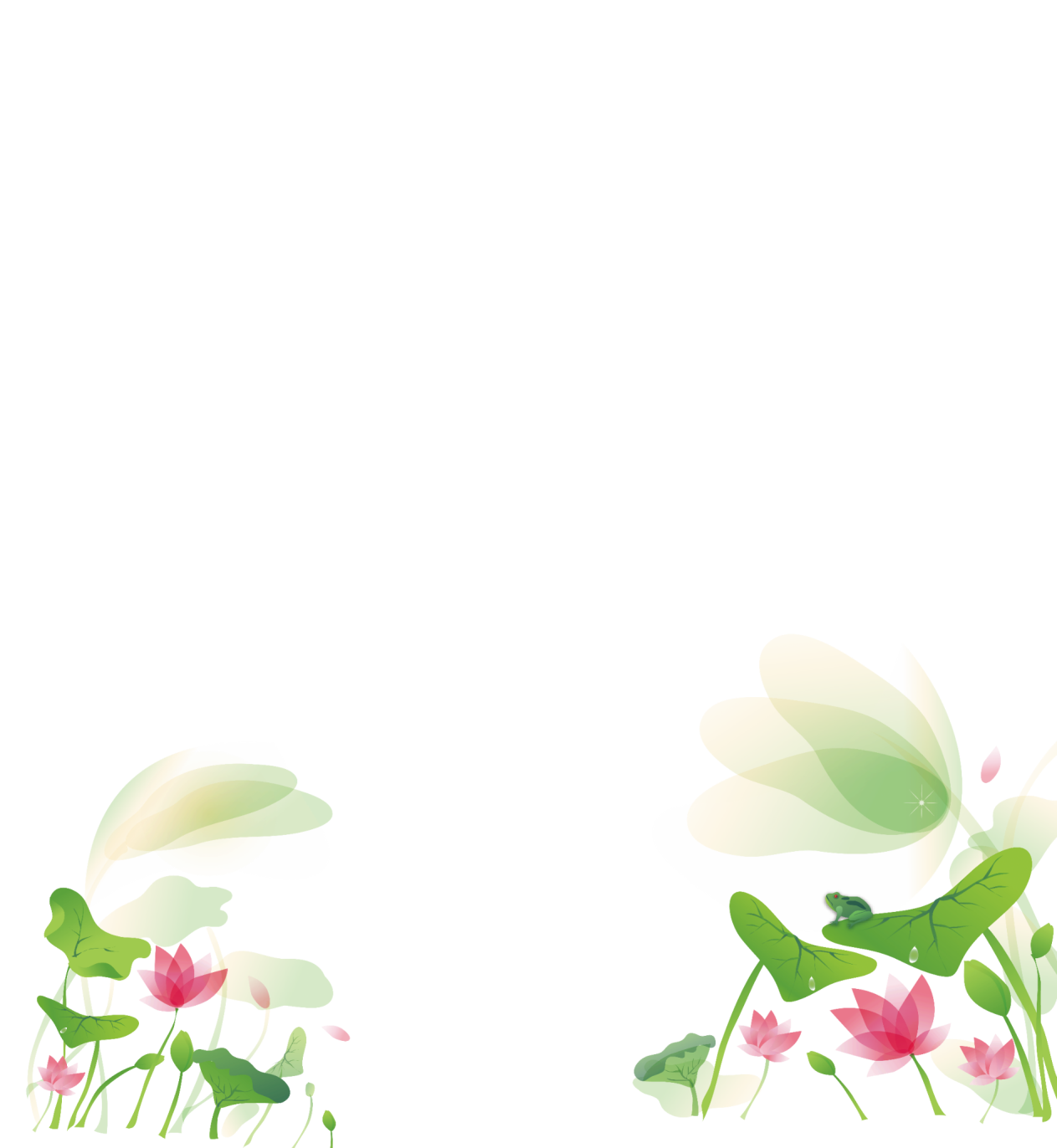 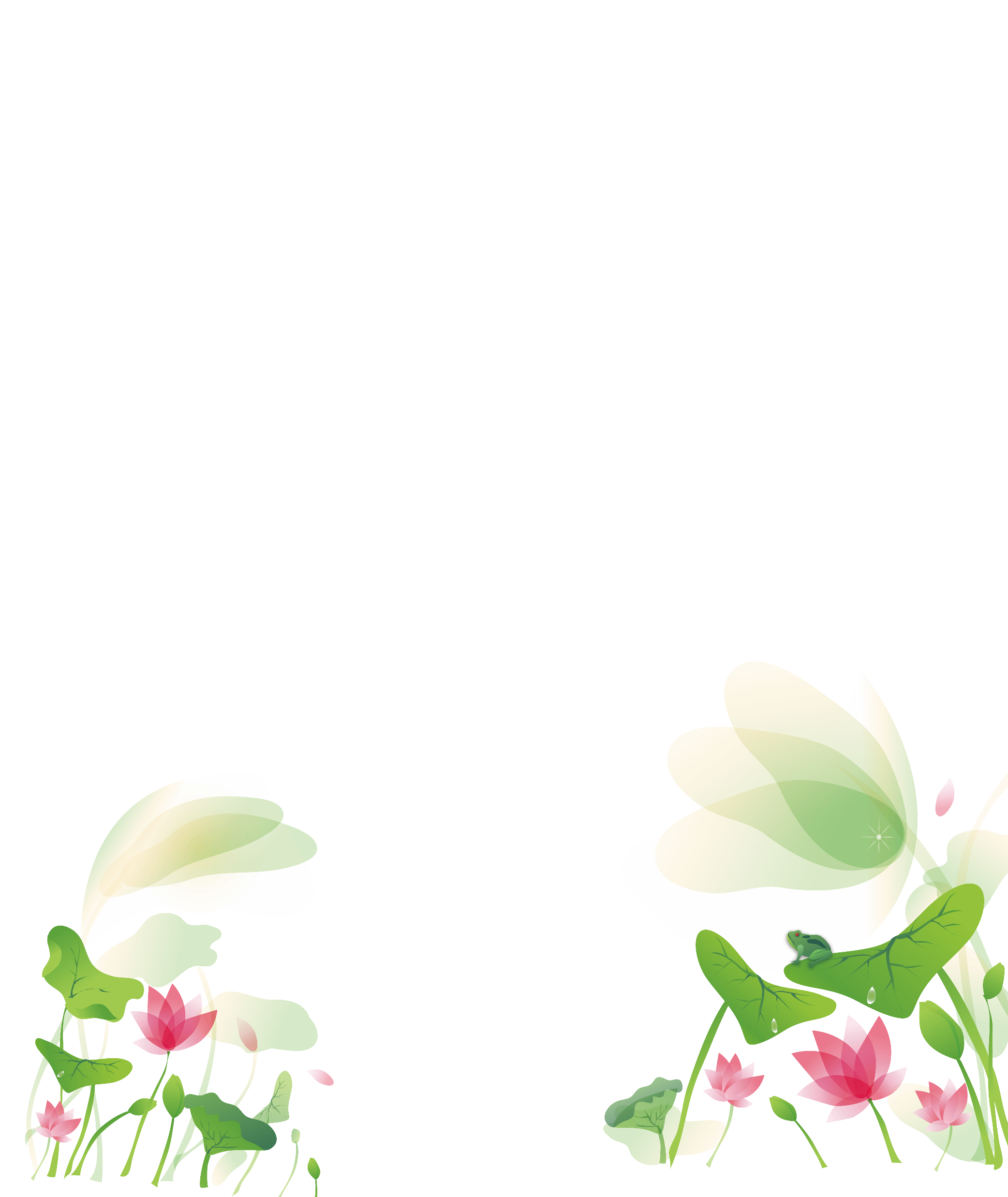 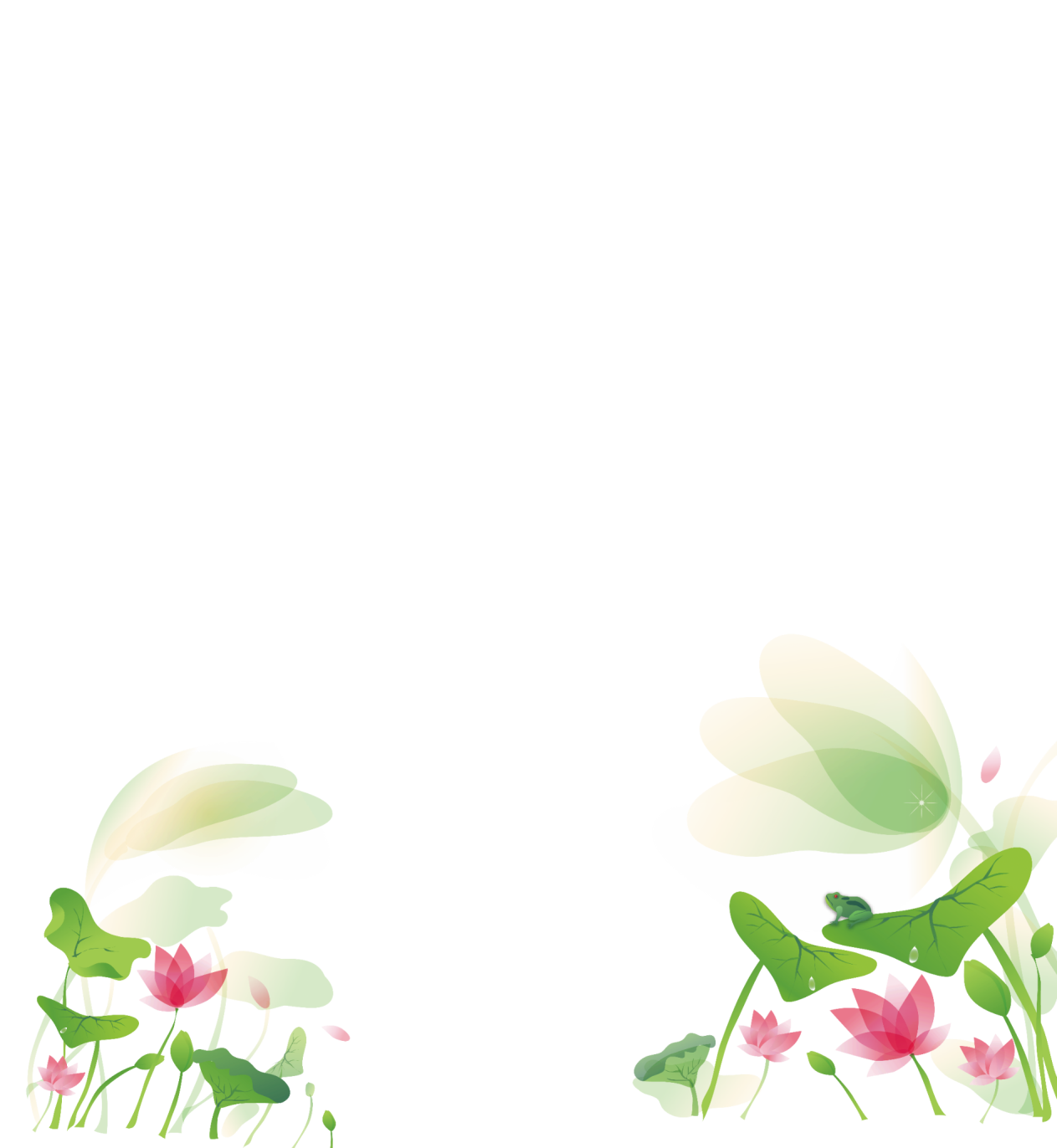 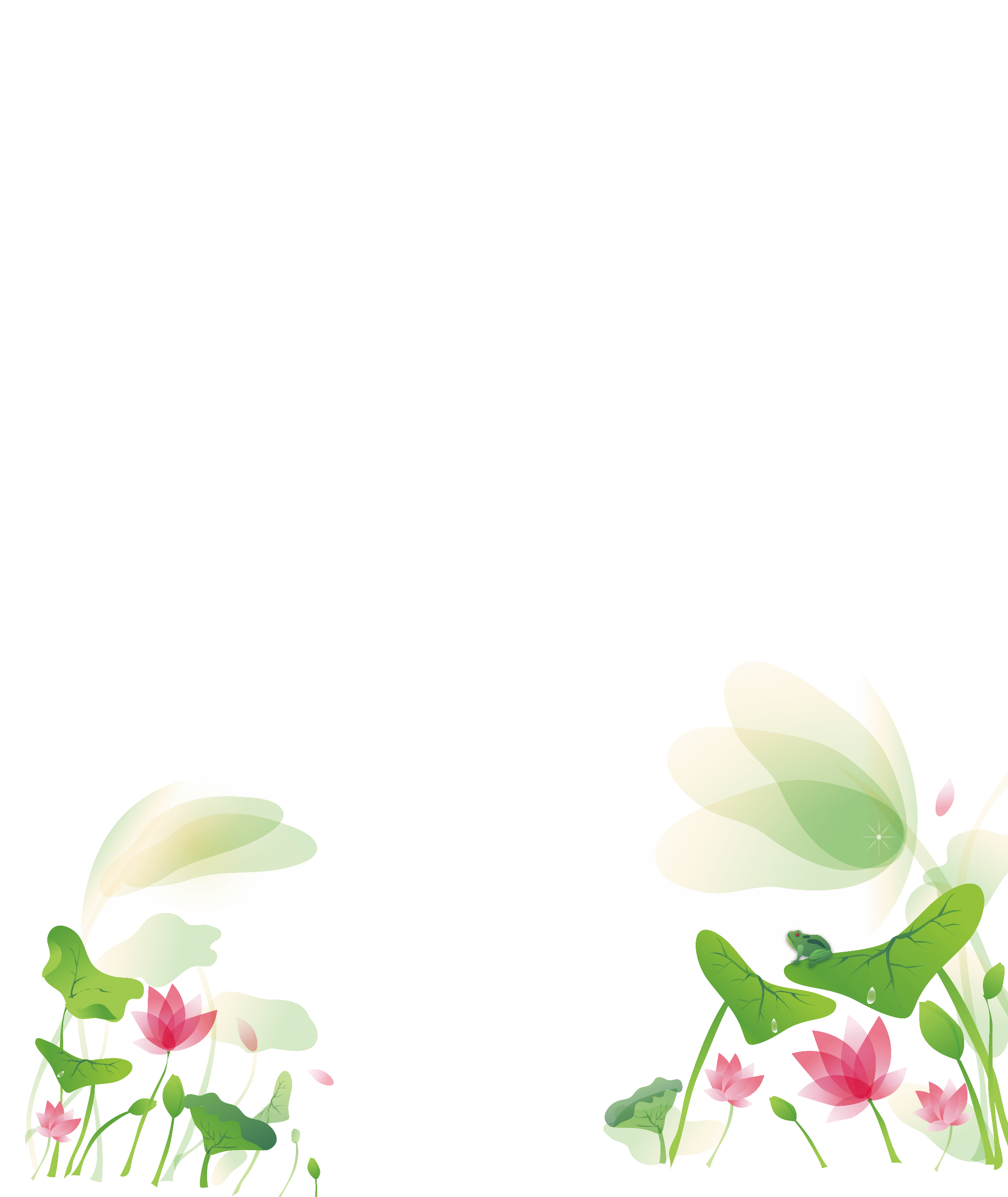 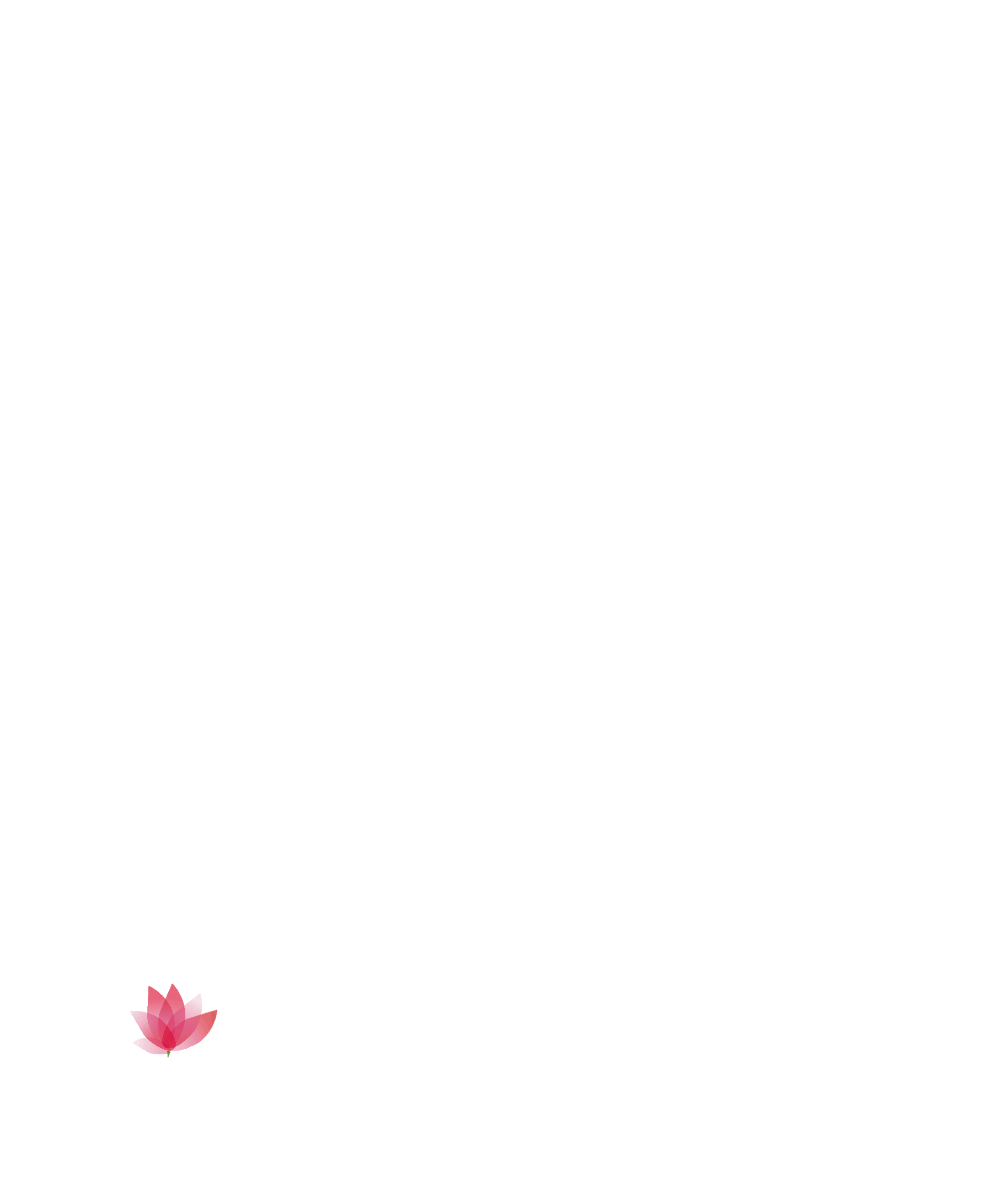 Mục tiêu bài học
Luyện tập về tính diện tích 
(tiếp theo)
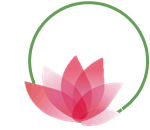 Năng lực mô hình hóa toán học.
01
Dựa trên tình huống, thiết lập mô hình hình dạng hình học với các số đo cho trước.
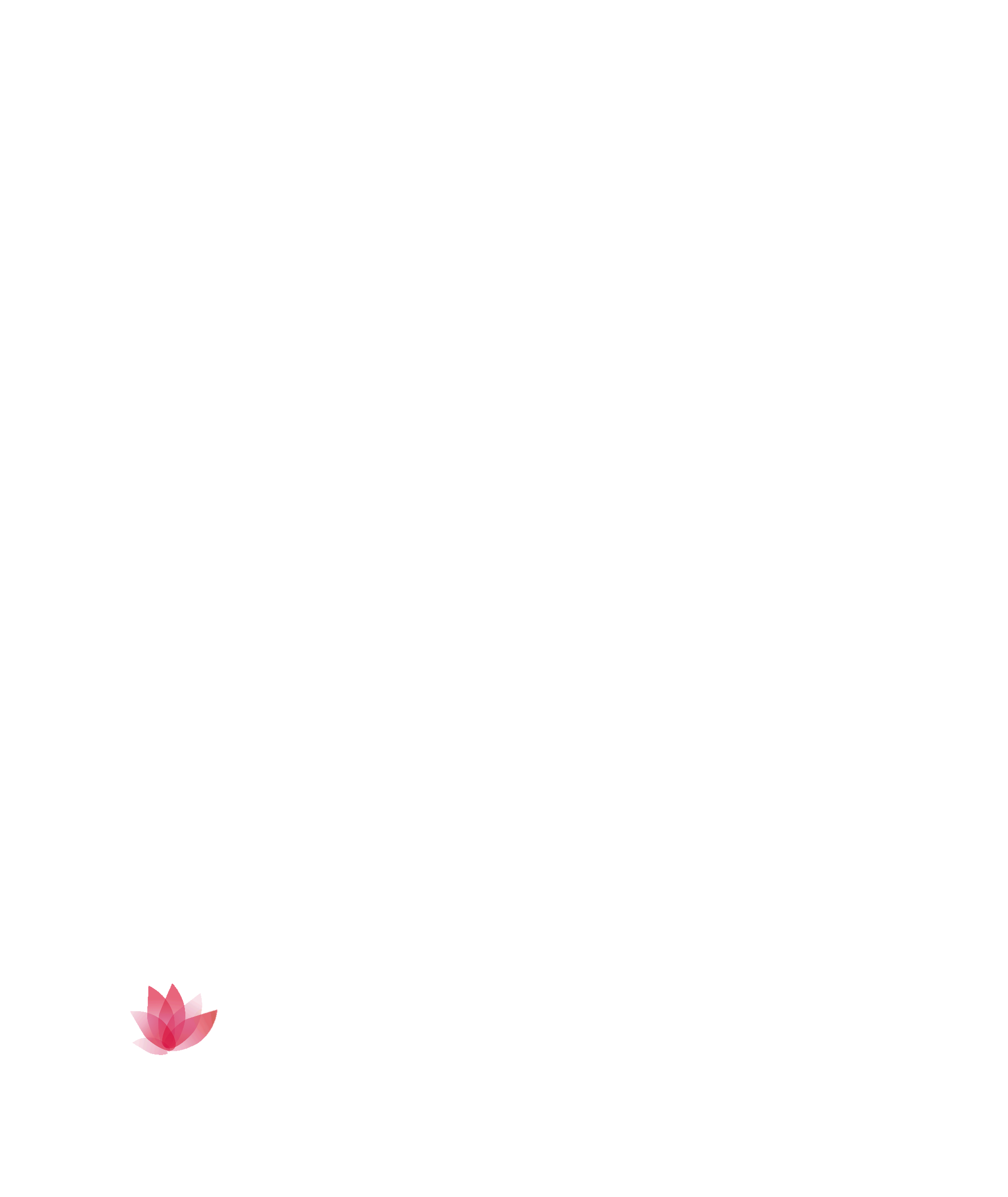 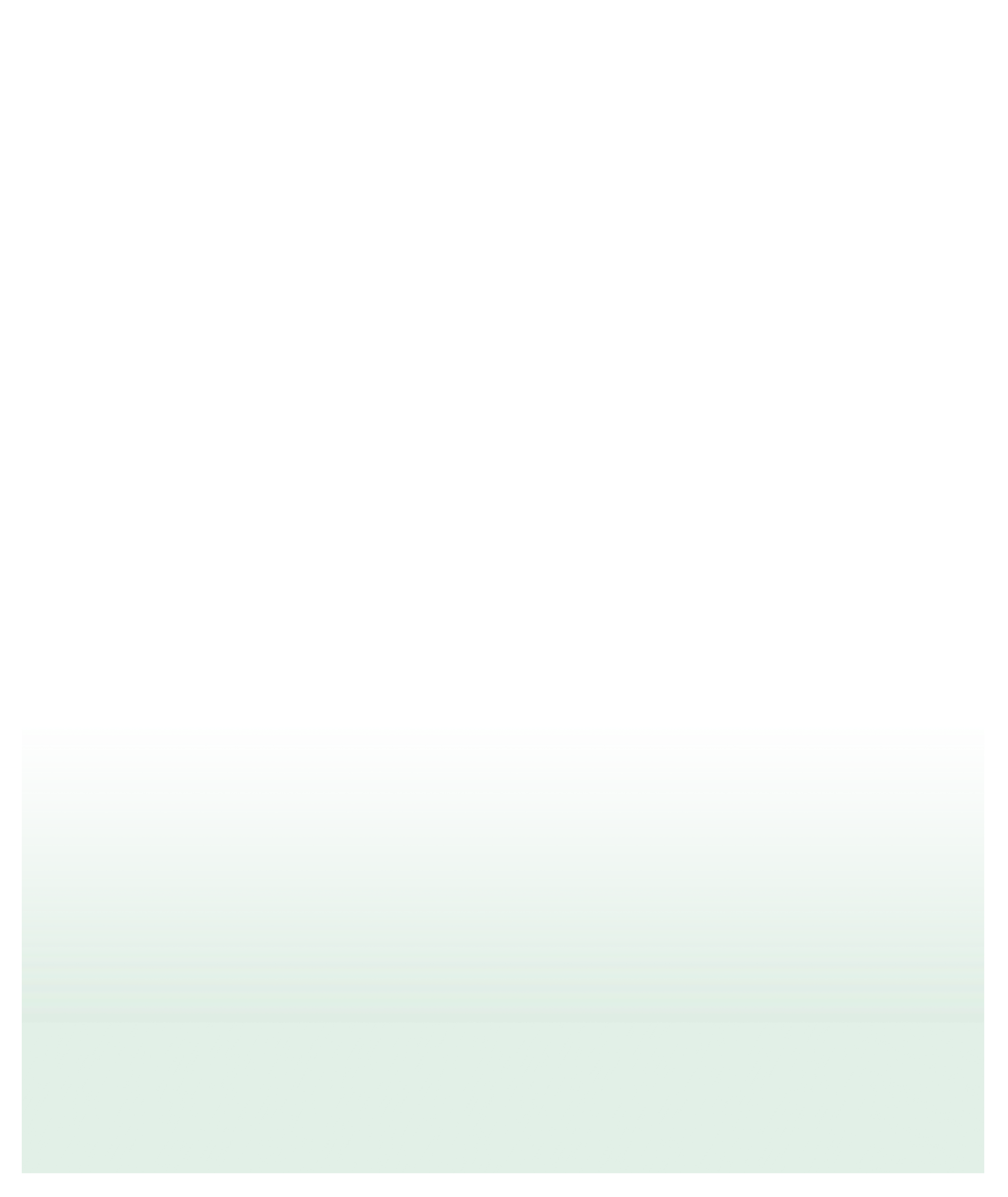 Năng lực tư duy và lập luận toán học.
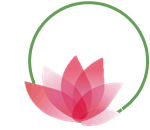 02
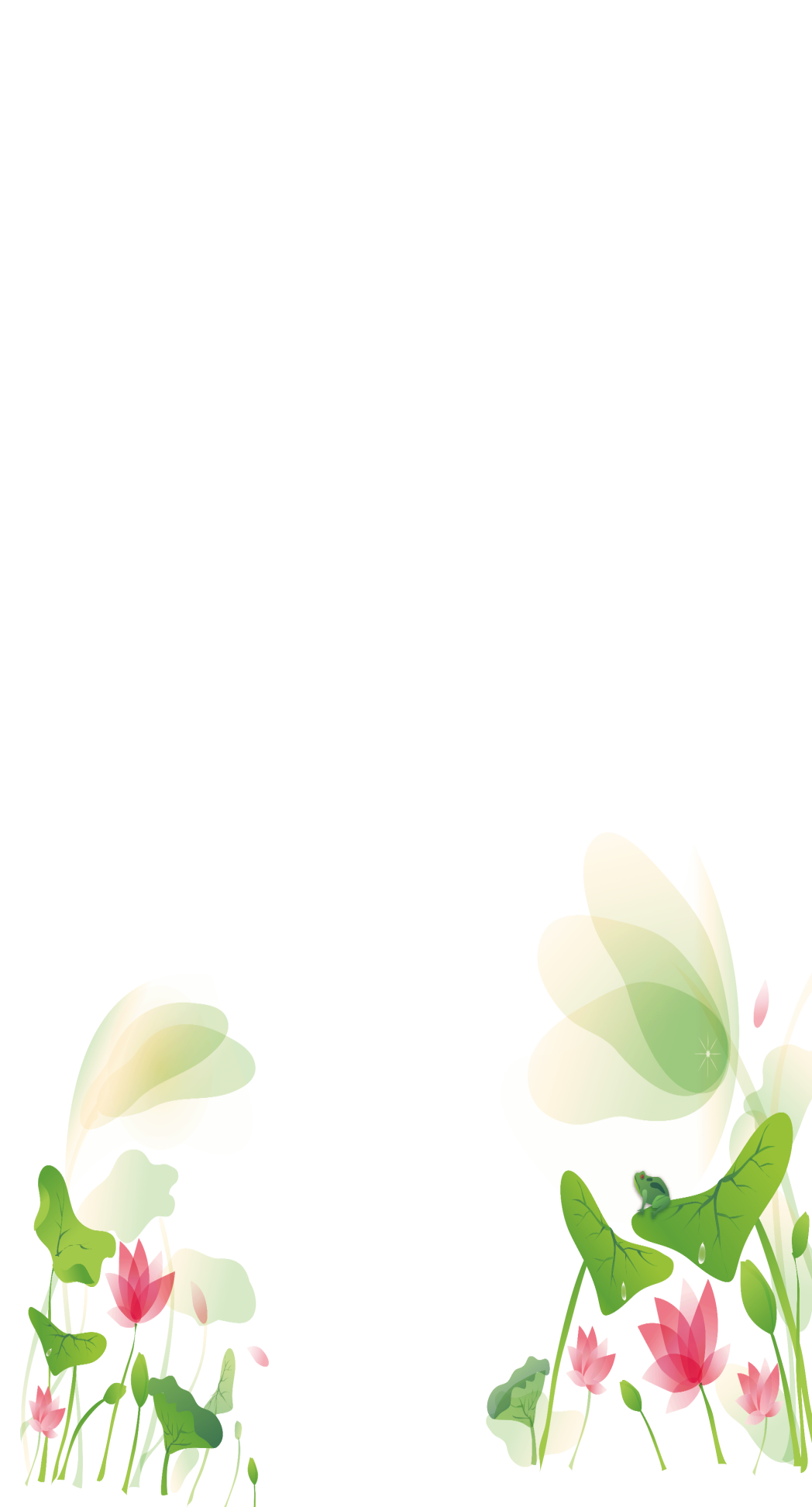 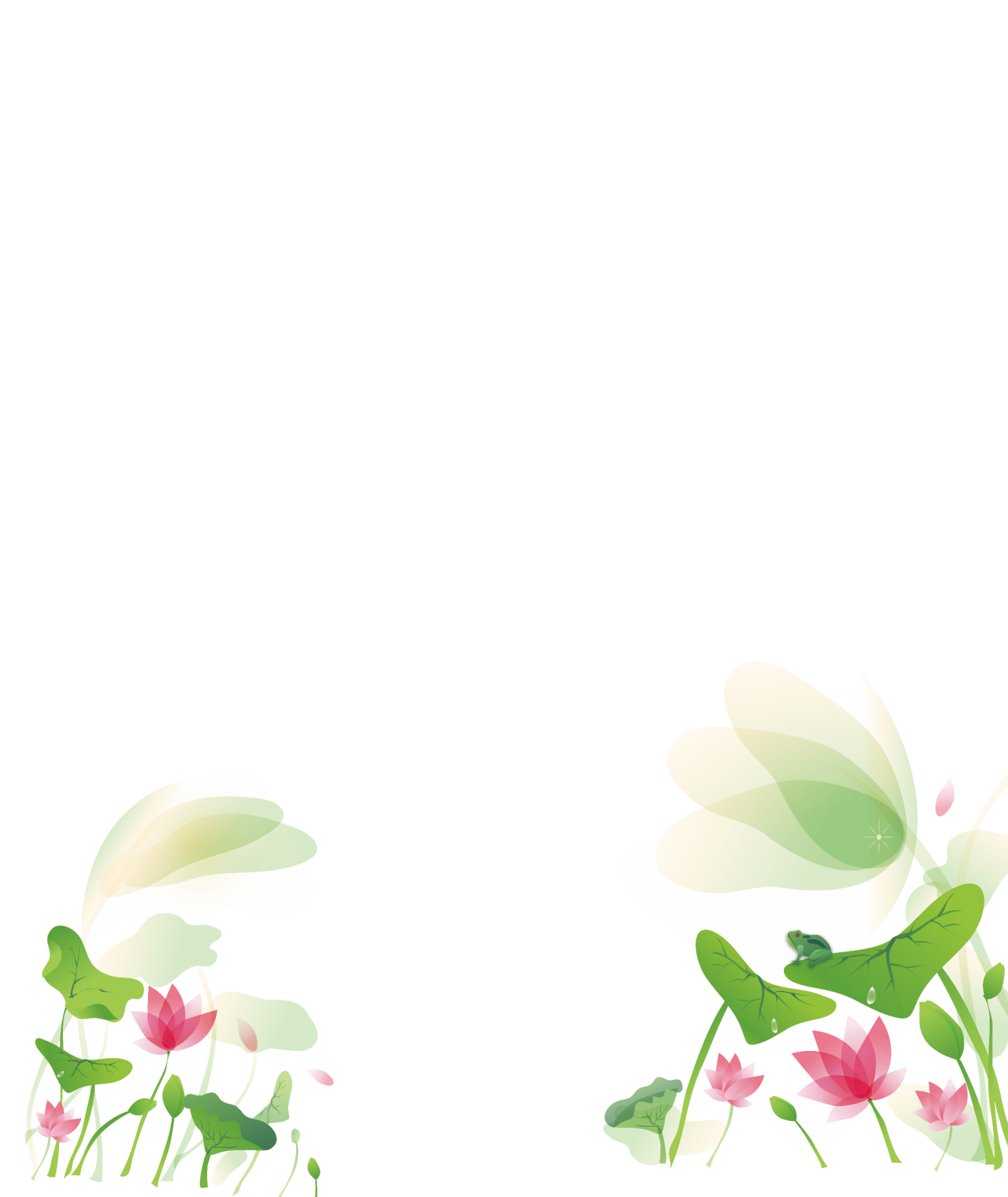 Nêu được cách tính diện tích hình tam giác, hình thang. 
Cắt, ghép hình phức tạp thành những hình cơ bản để giải quyết vấn đề.
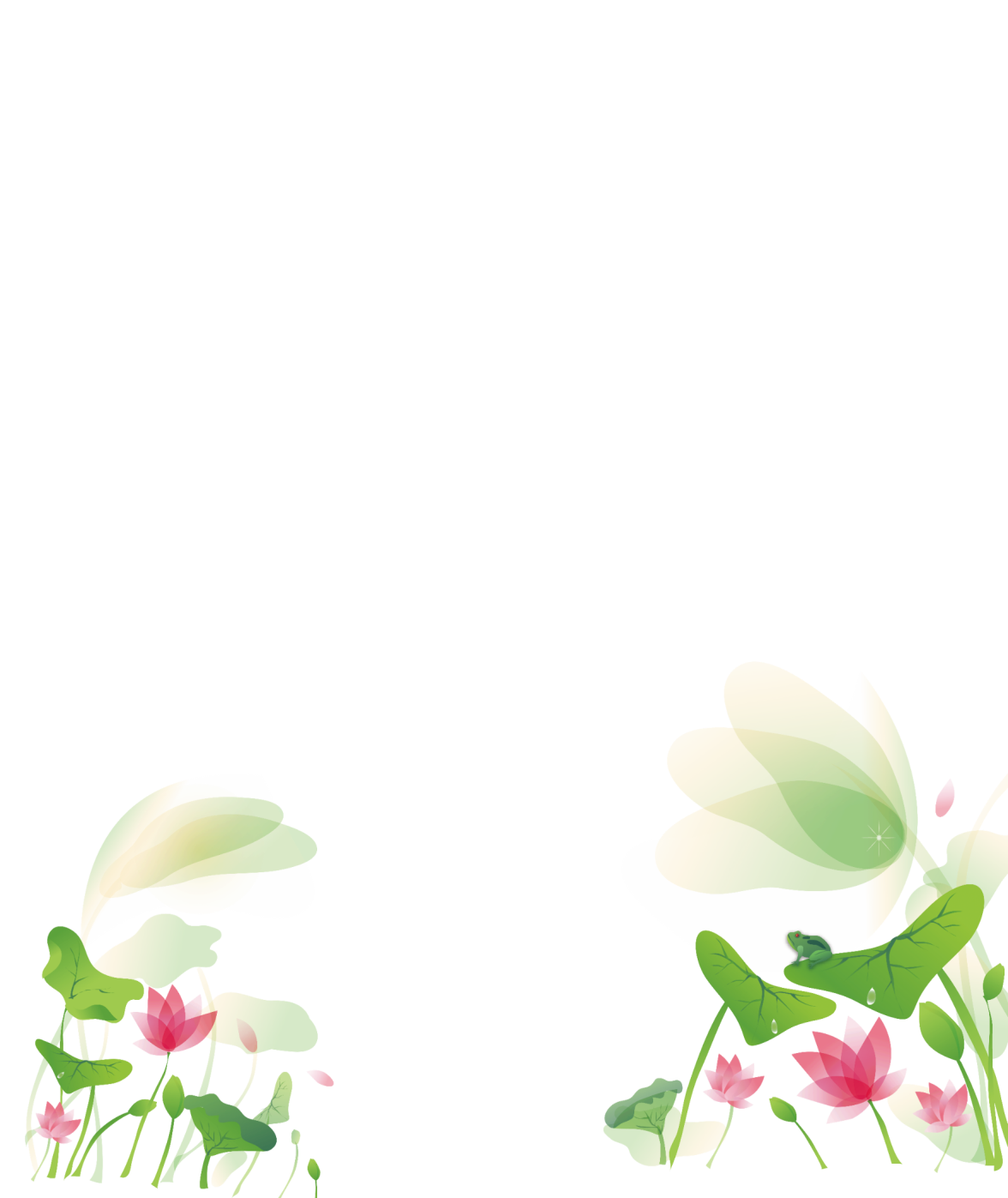 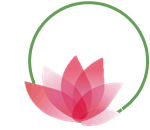 Kĩ năng tính toán.
03
Tính đúng kết quả các biểu thức chứa nhiều phép tính.
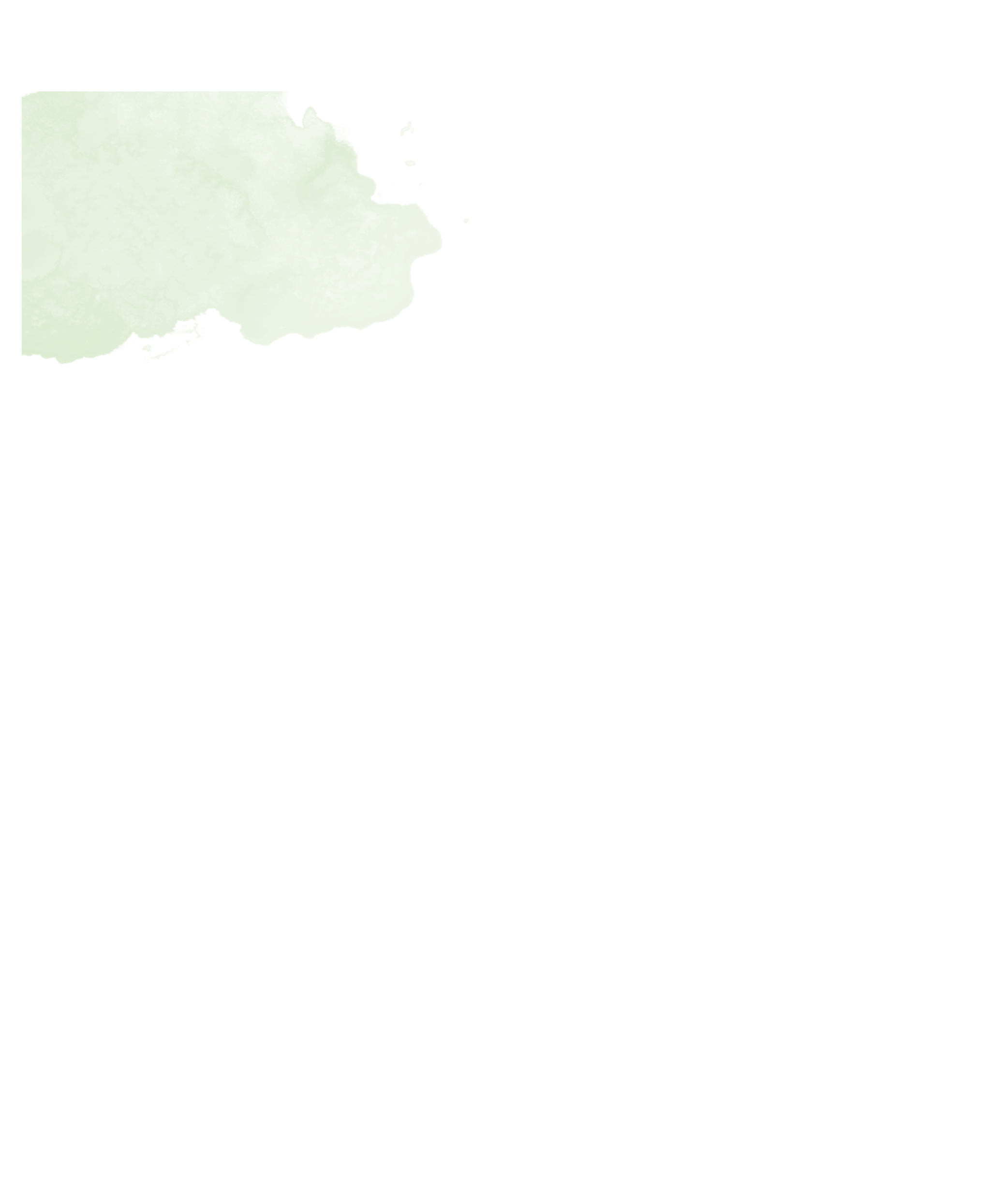 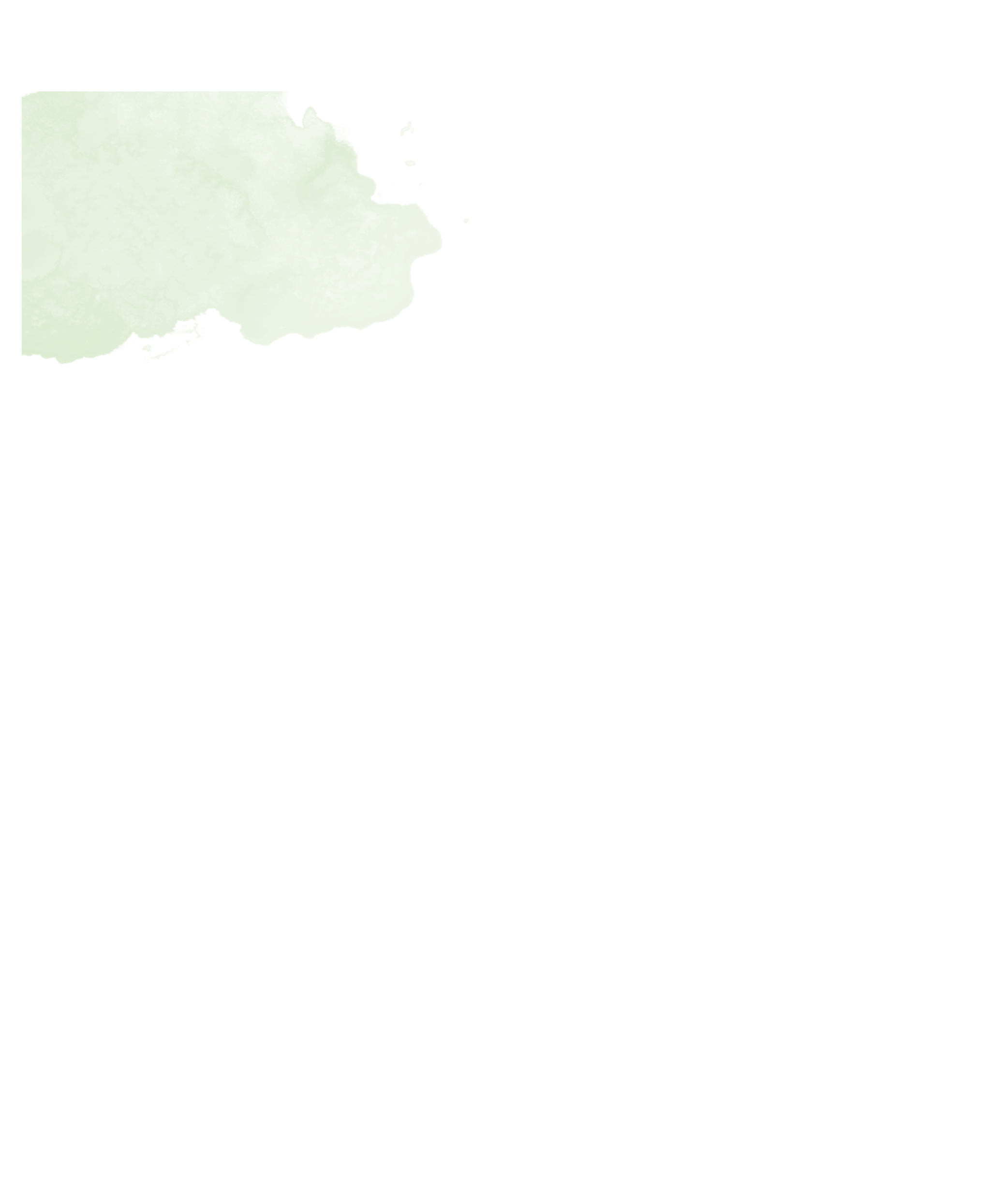 Bạn chọn đường nào ?
h
a
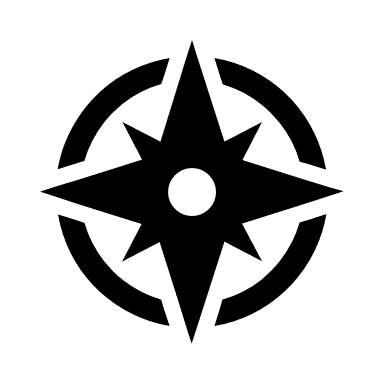 b
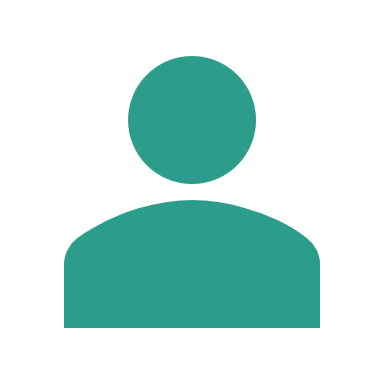 a
Rẽ trái ?
Rẽ phải ?
b
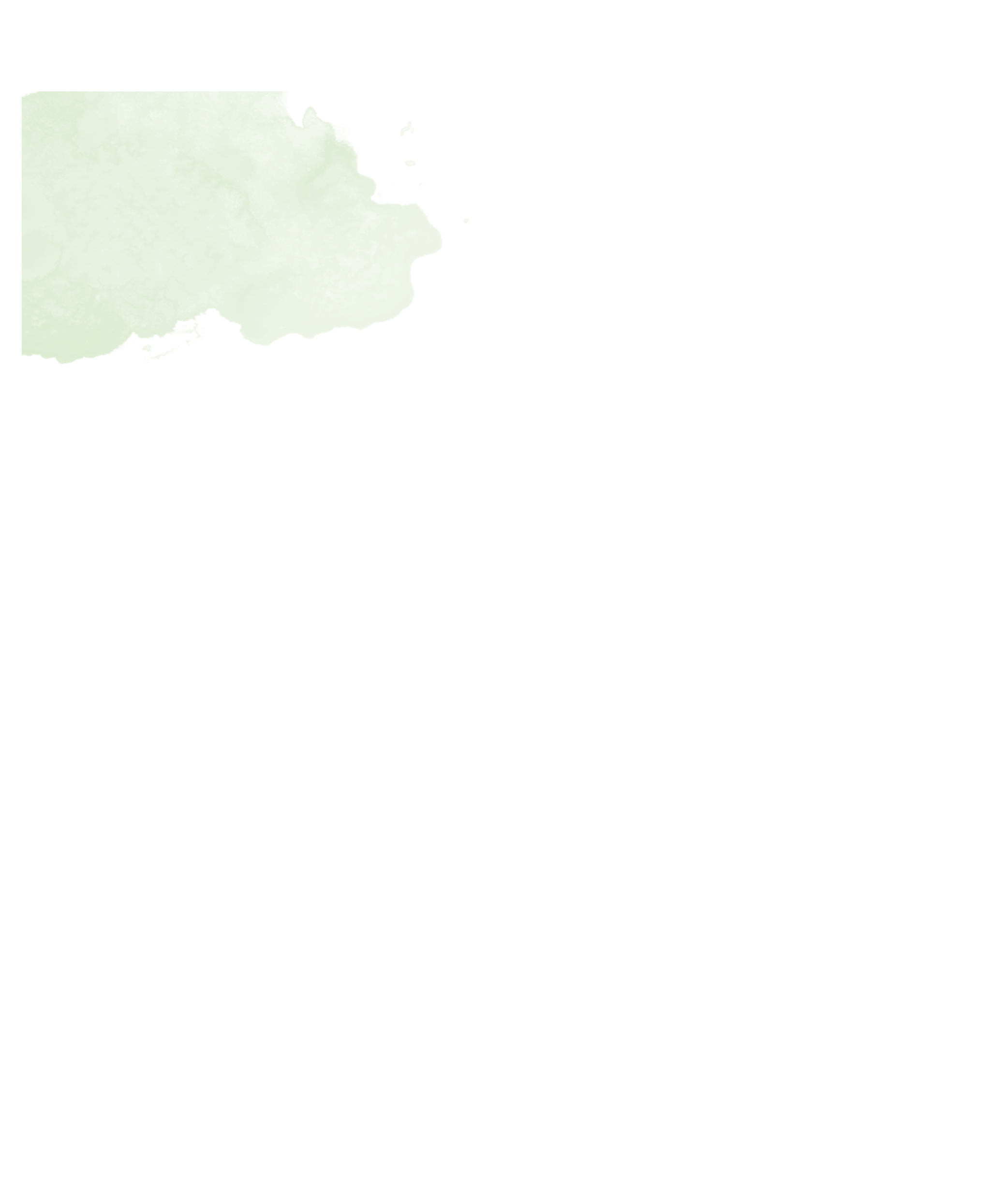 h
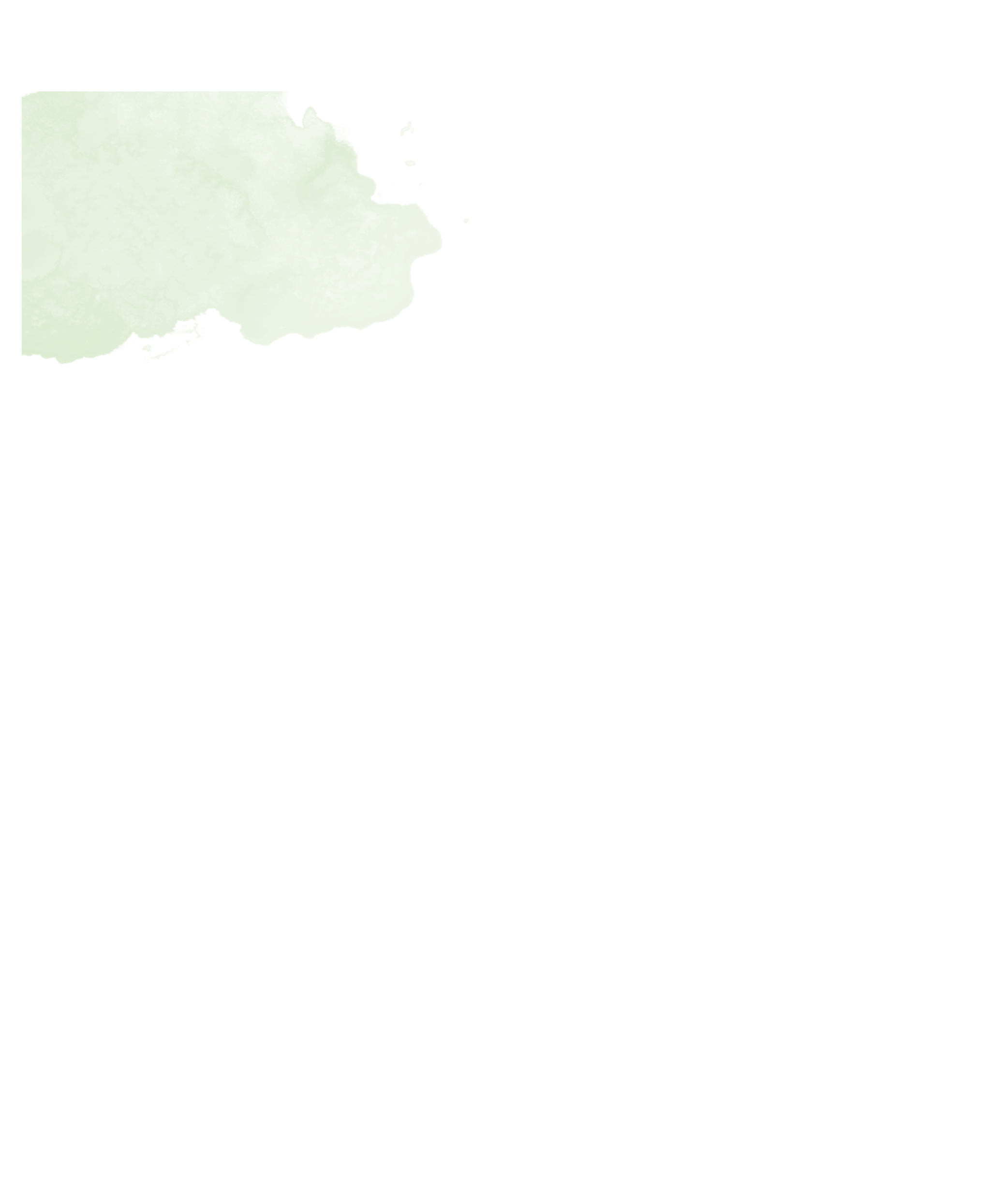 a
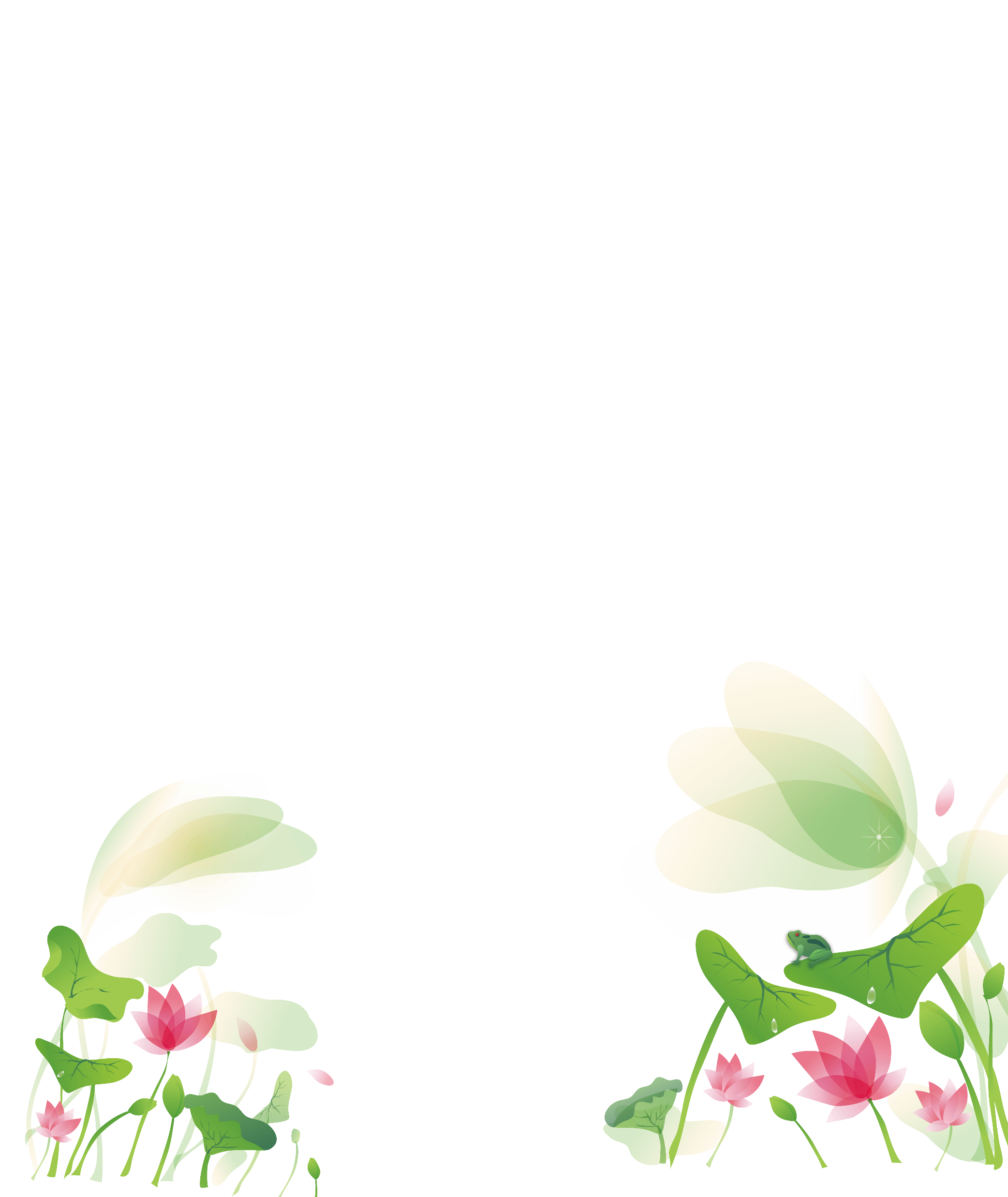 b
h
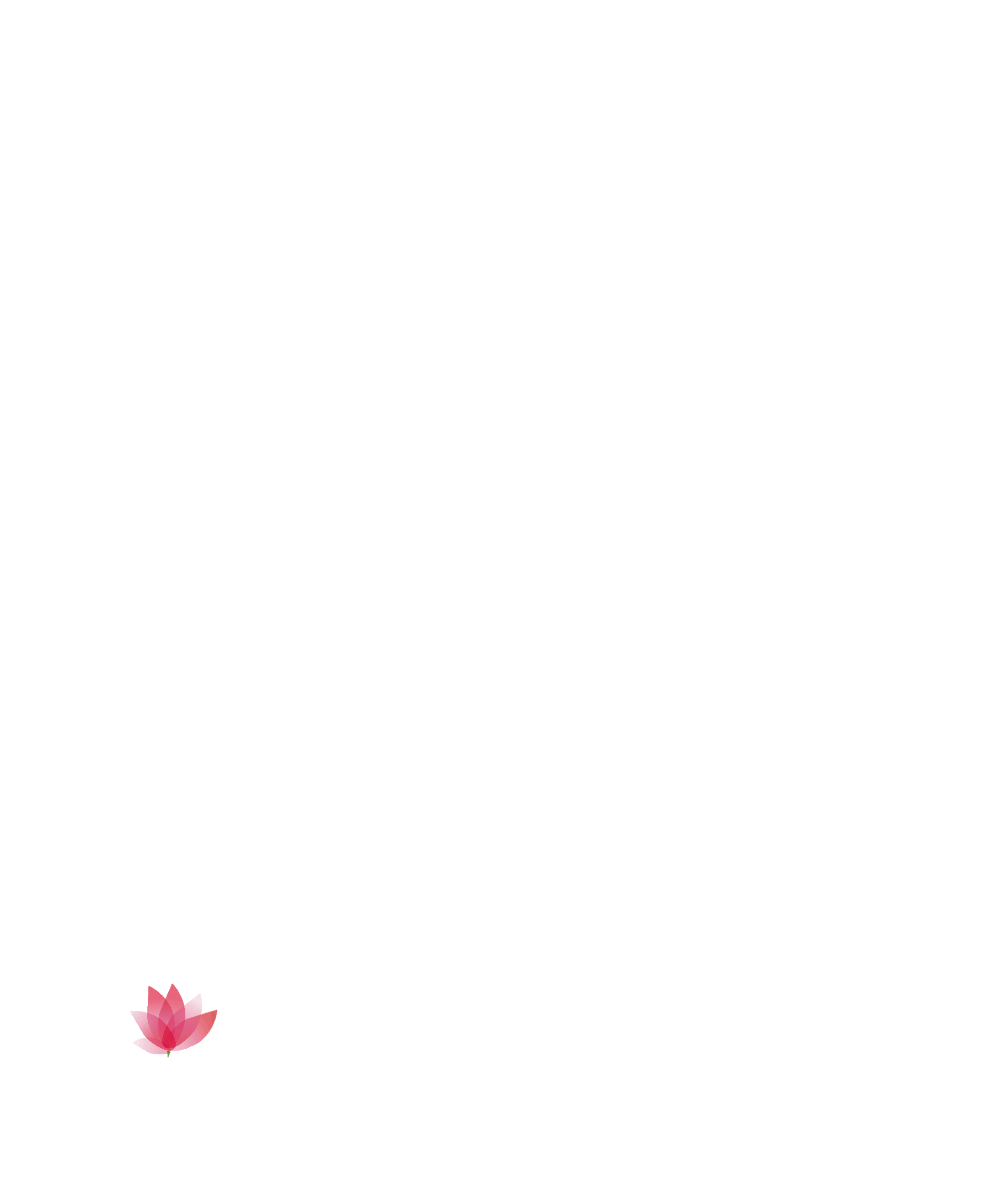 a
[Speaker Notes: Trong trò chơi khởi động có nhiều trigger, các thầy cô bấm them các nút xanh, đỏ để giúp học sinh ôn tập công thức tính diện tích của hình.]
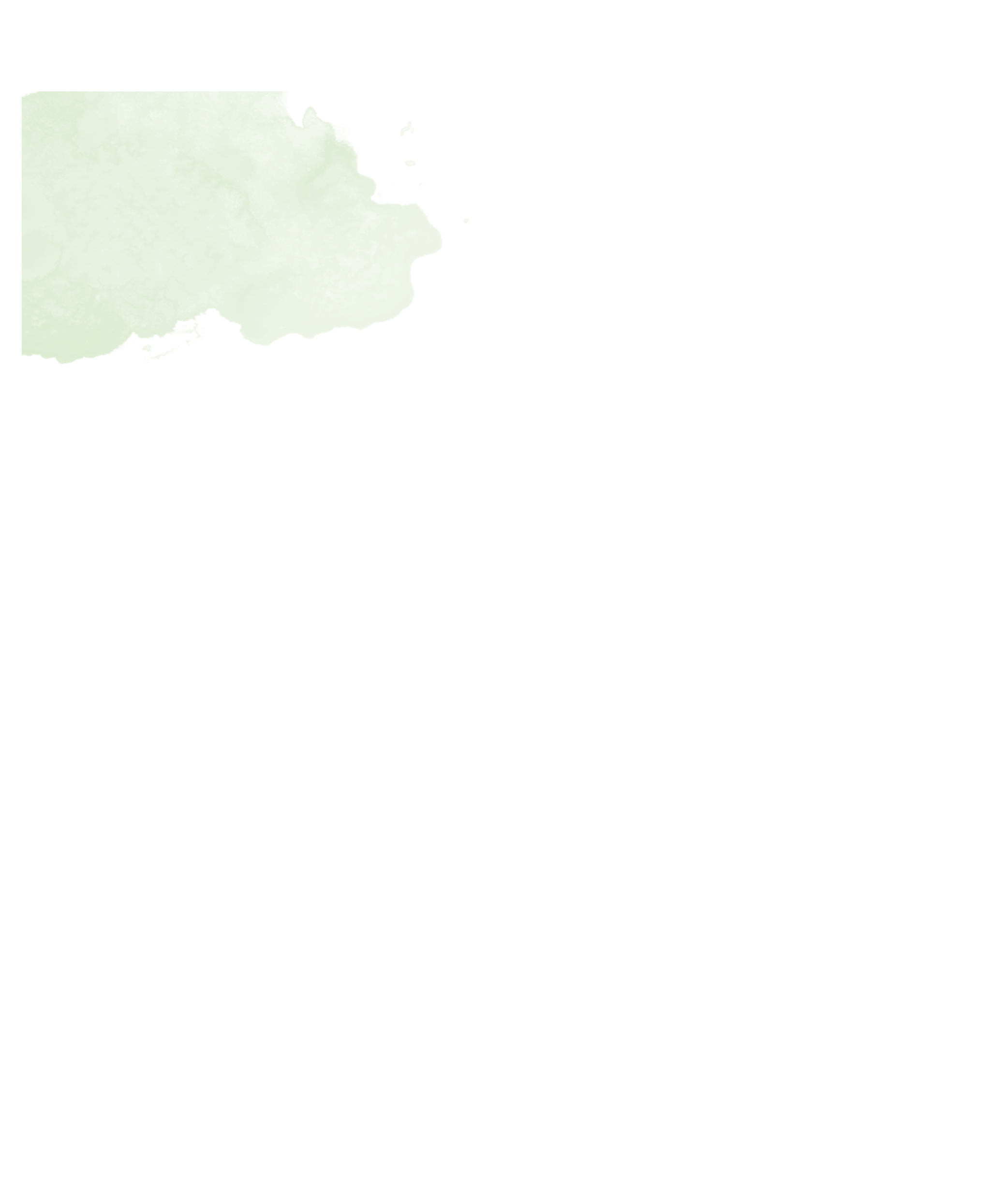 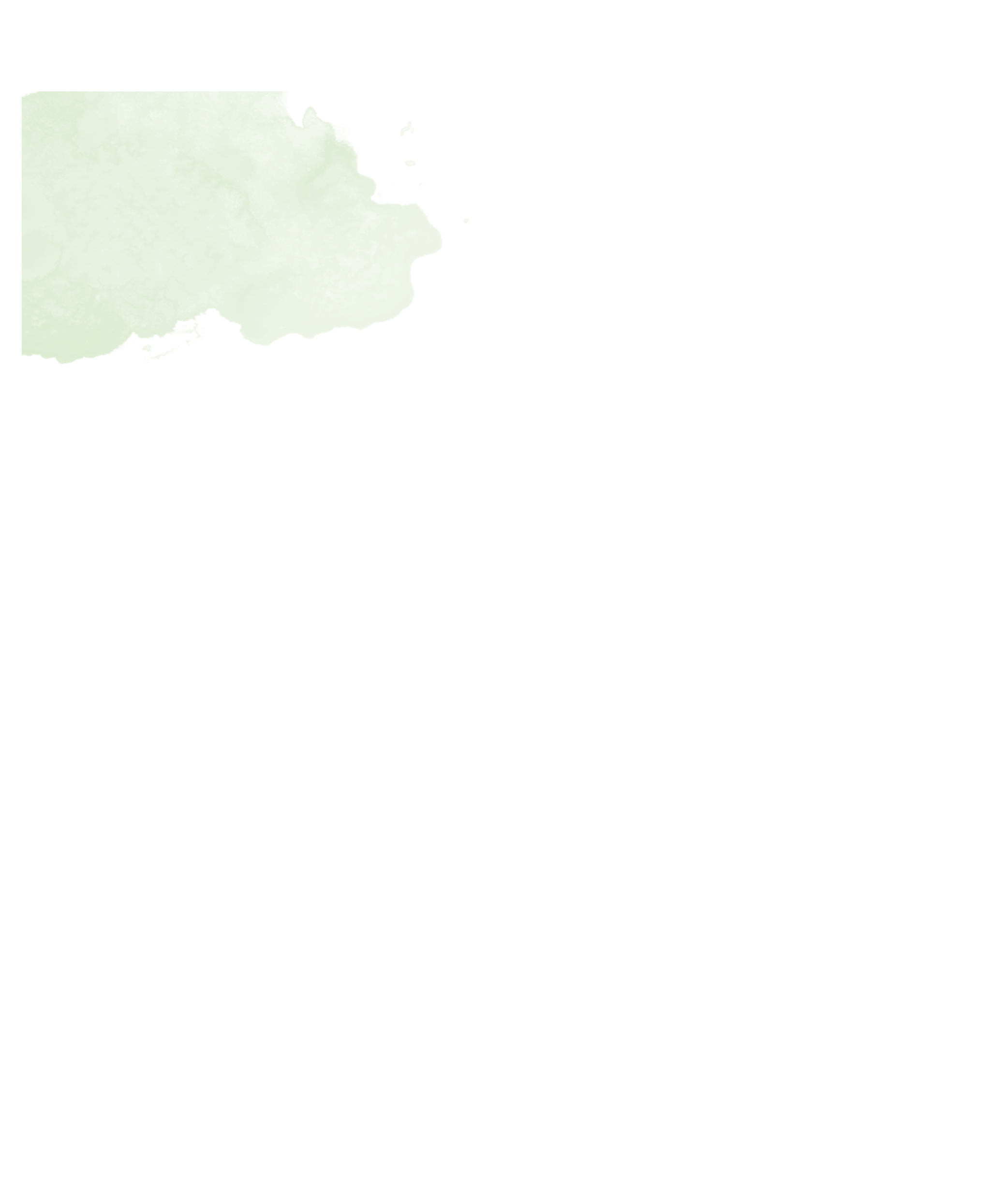 Tính diện tích hình thang ABCD.
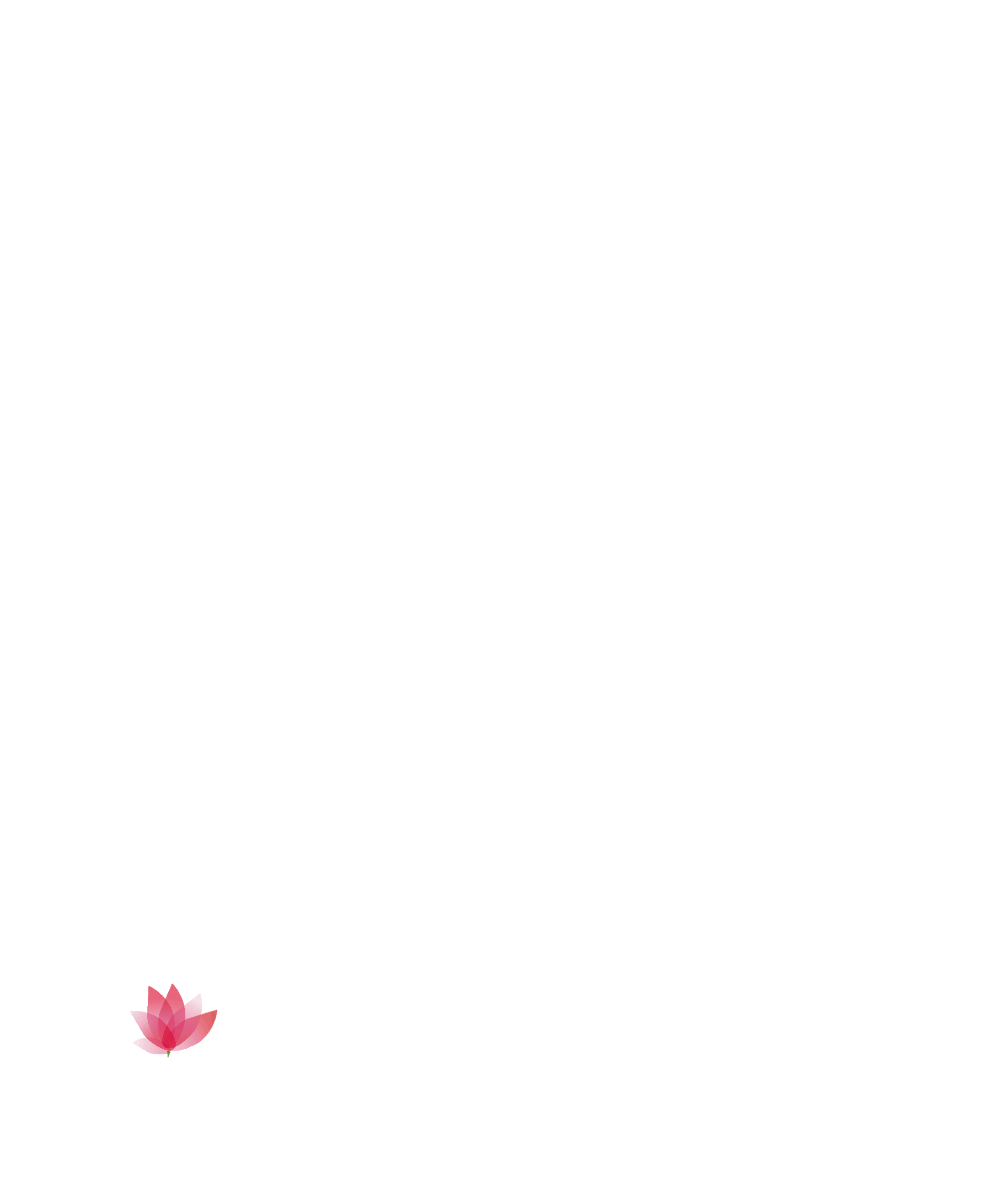 B
C
30 m
22 m
D
A
55 m
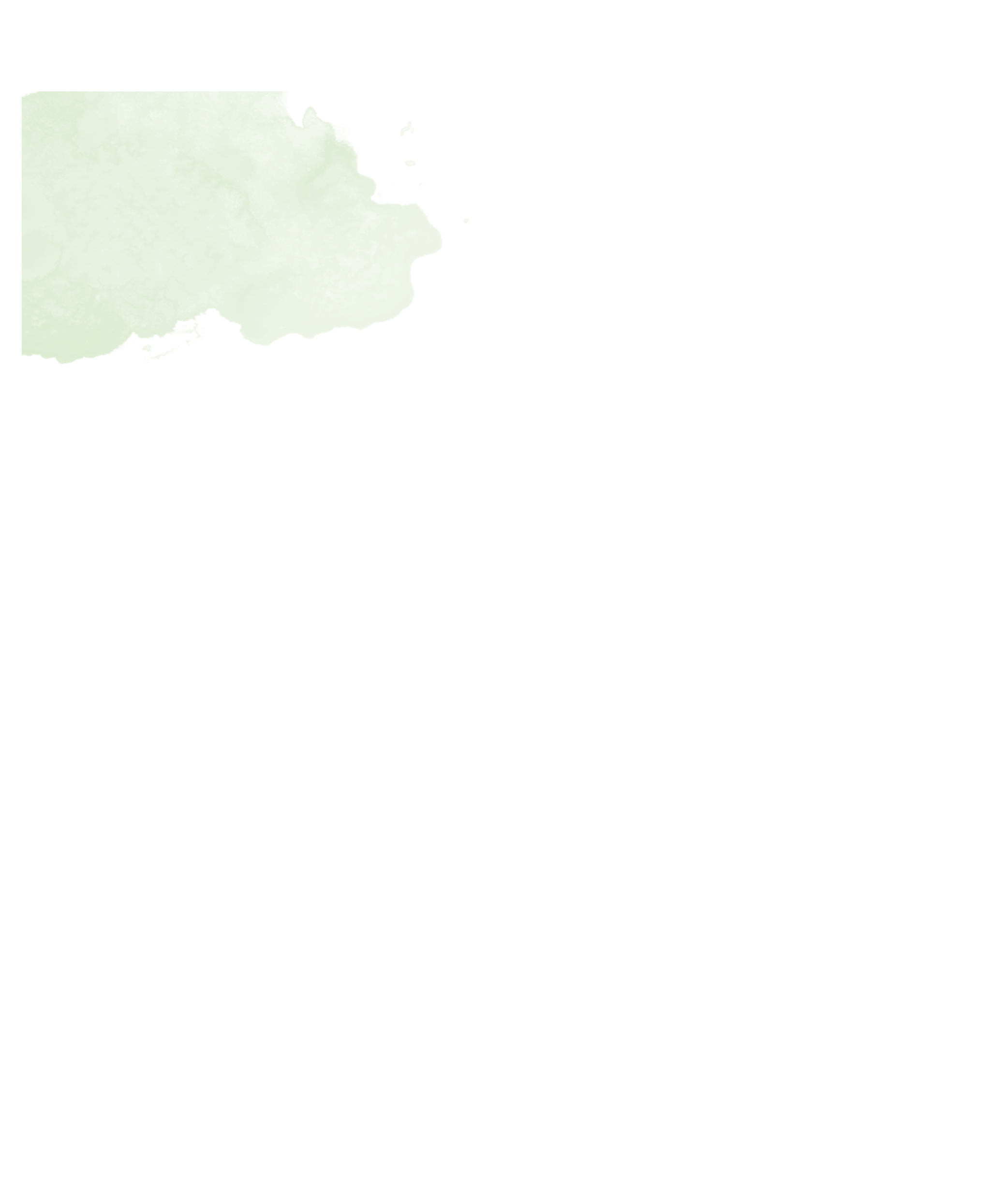 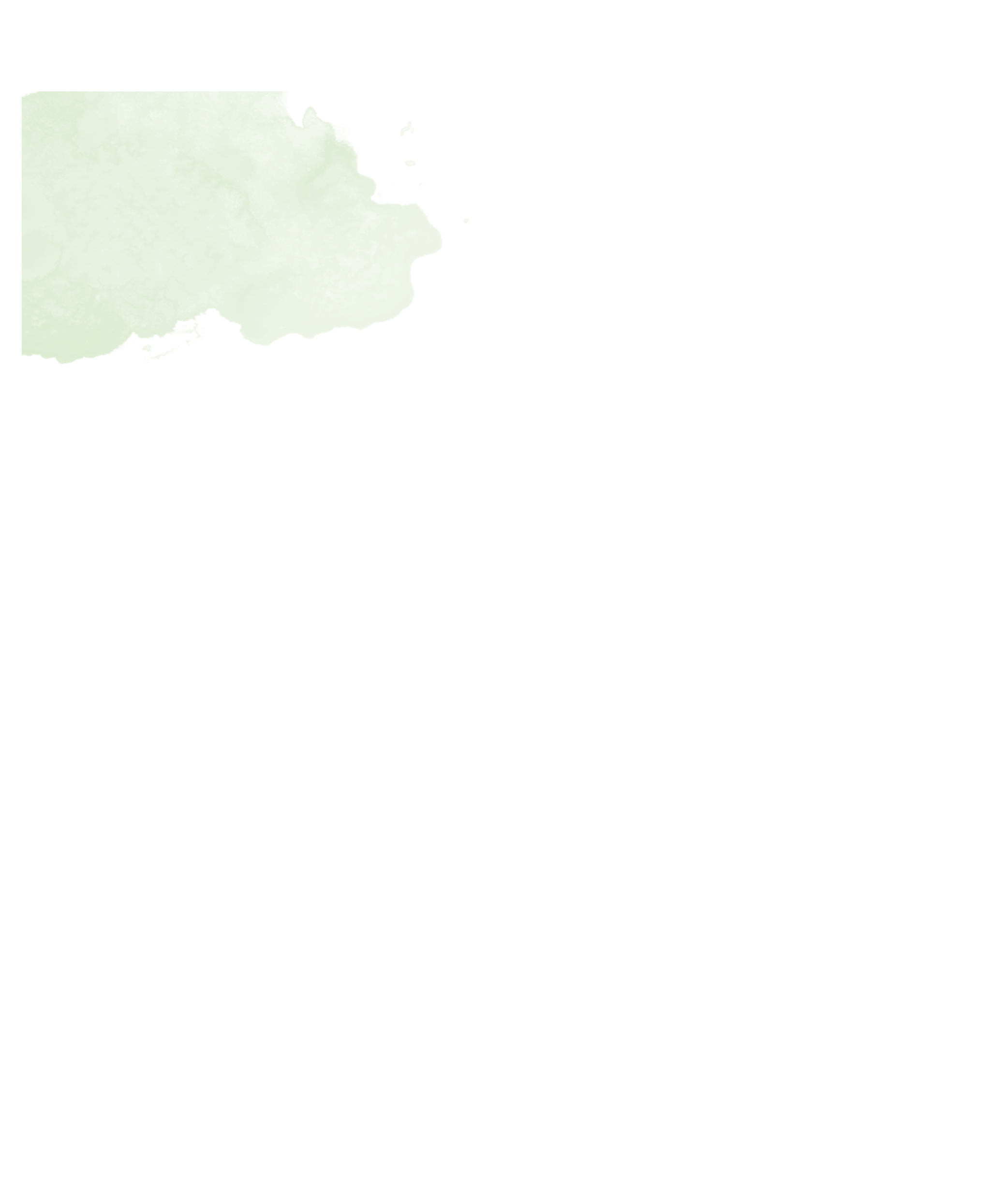 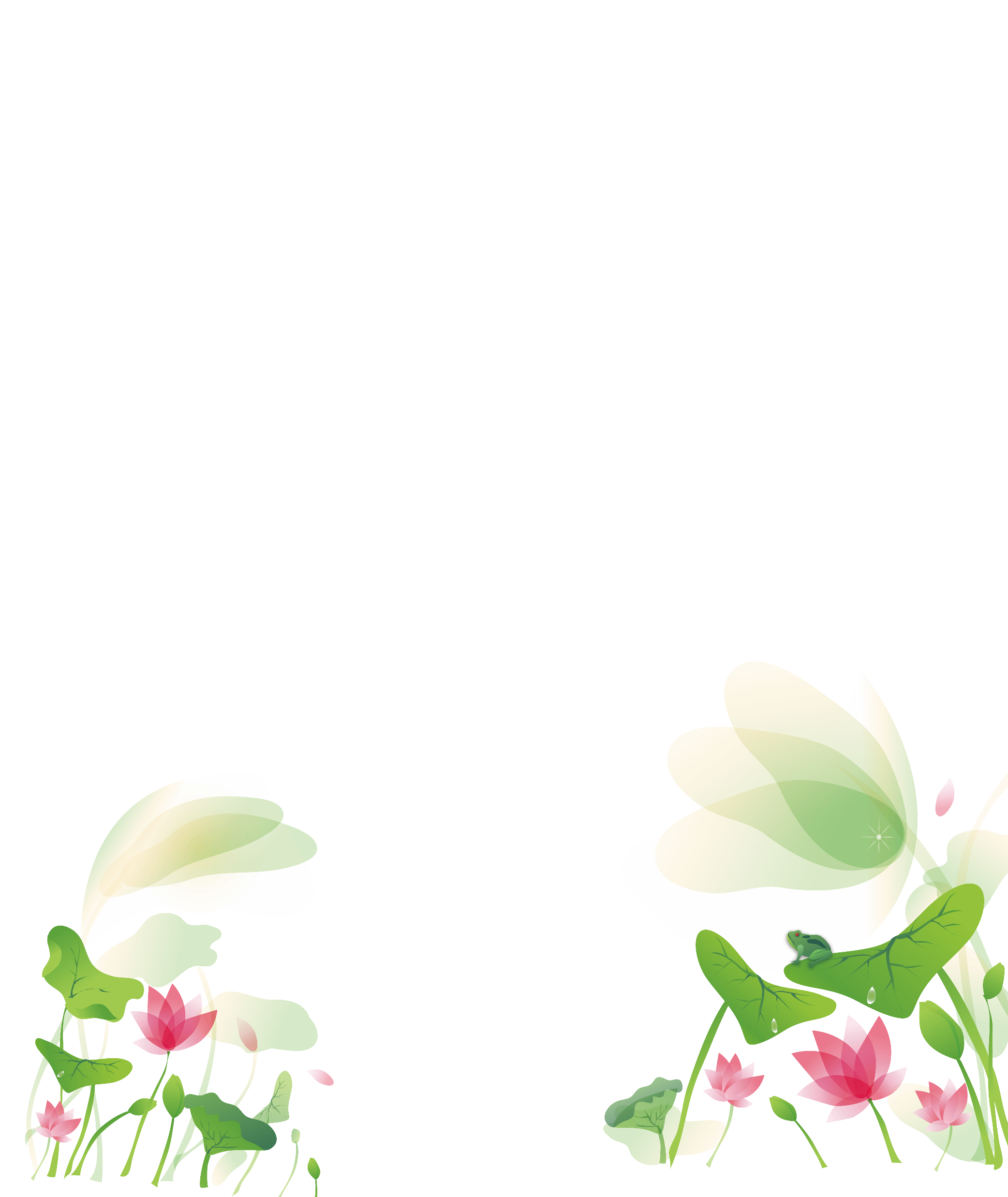 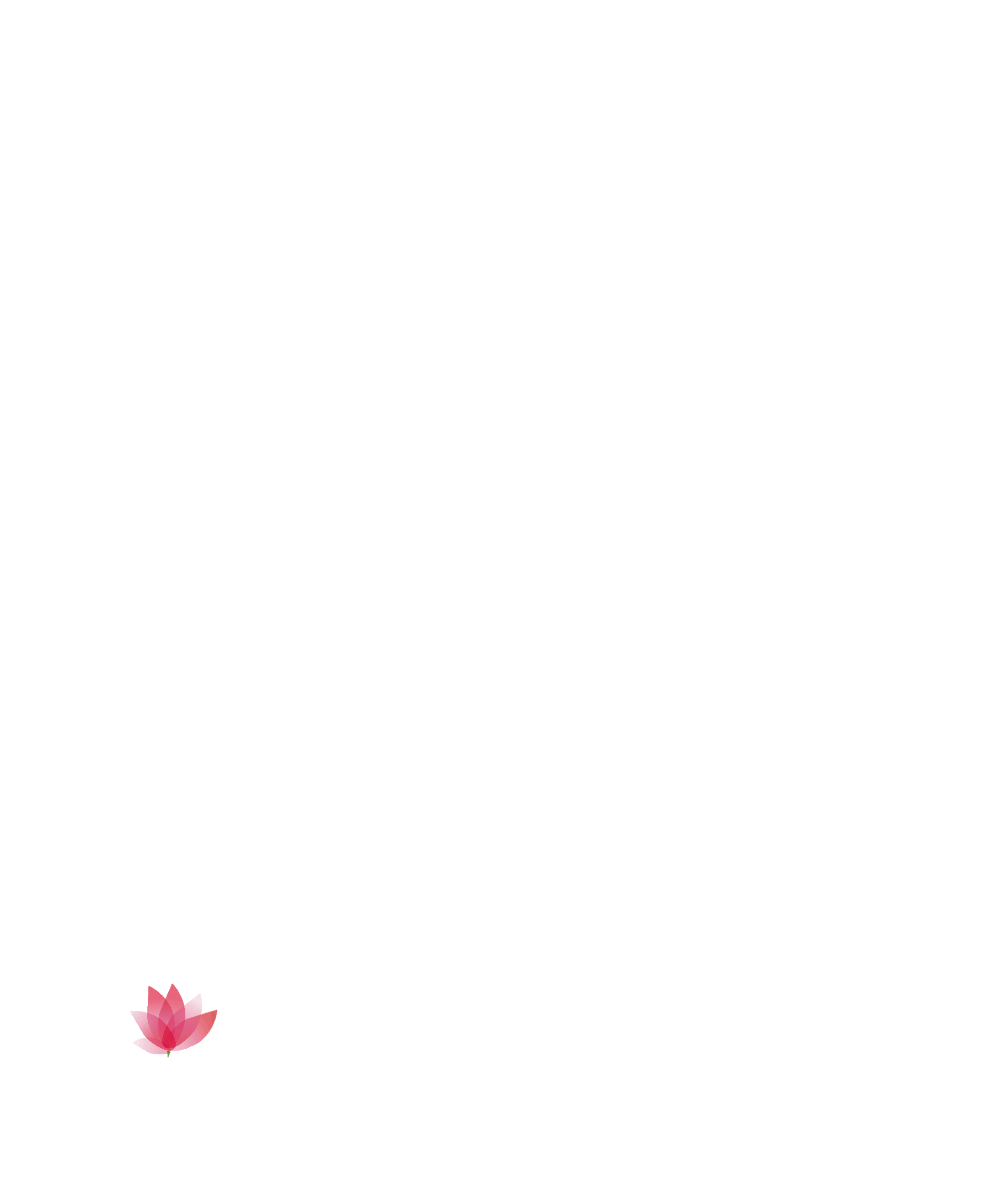 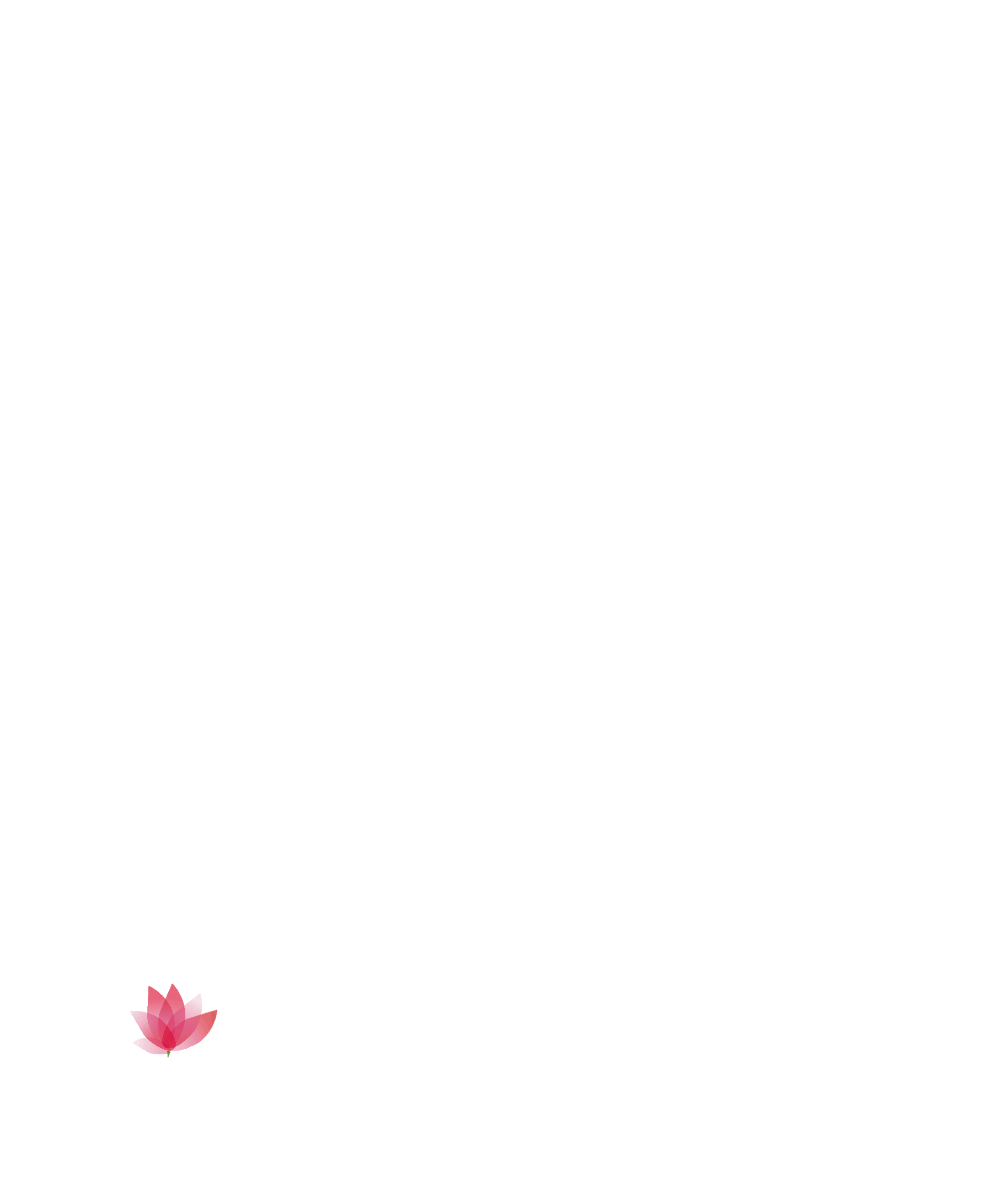 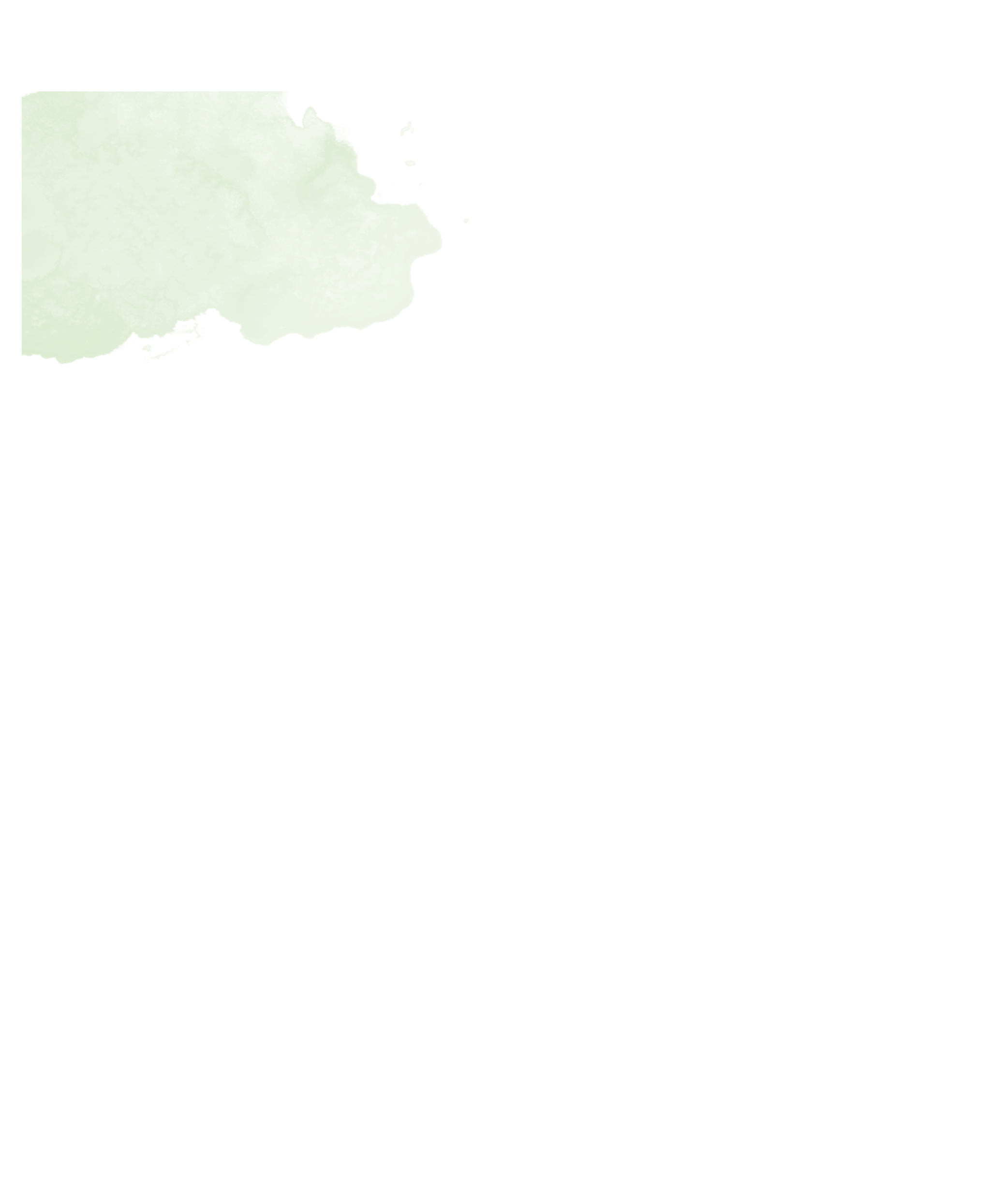 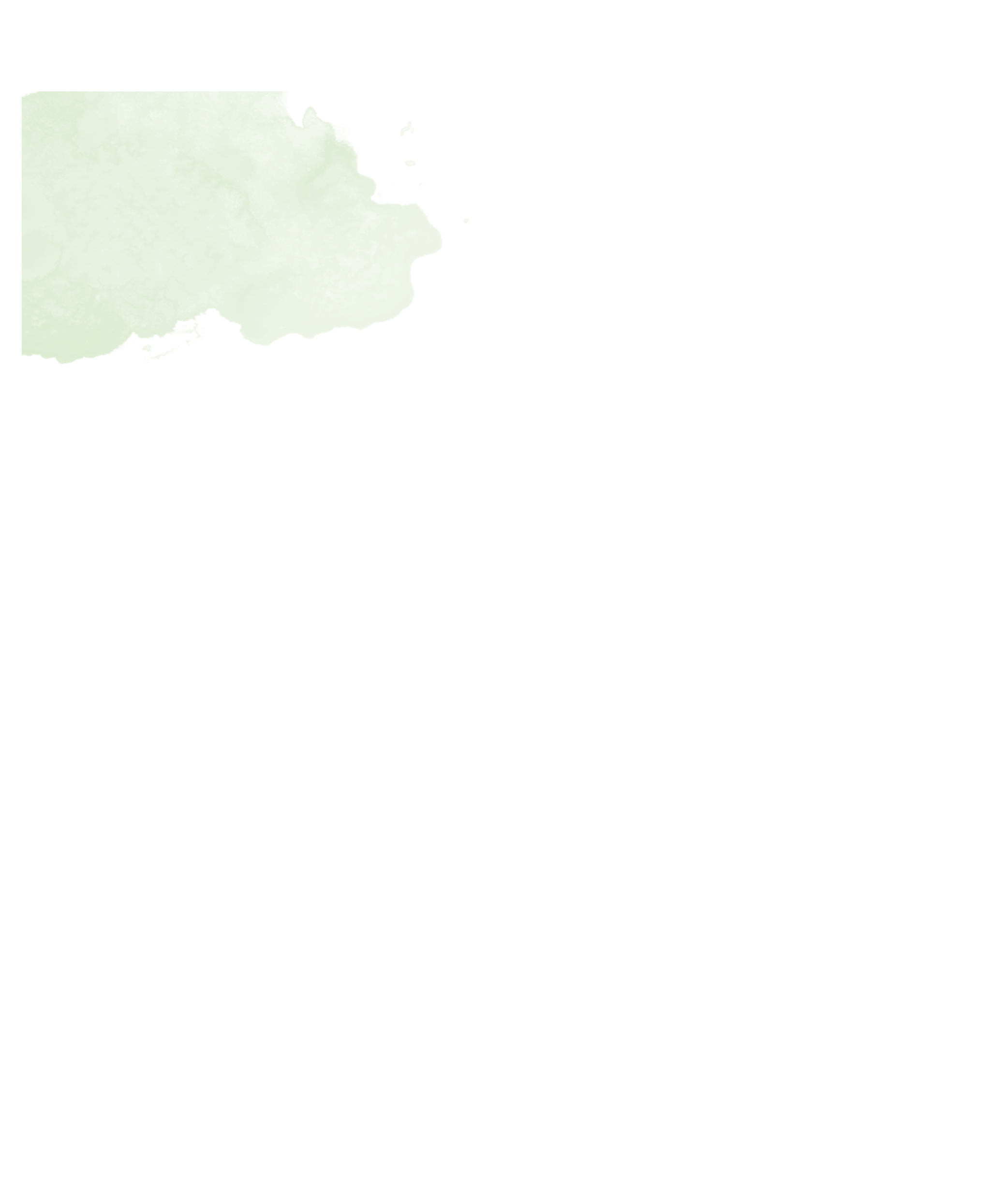 Tính diện tích hình tam giác AED.
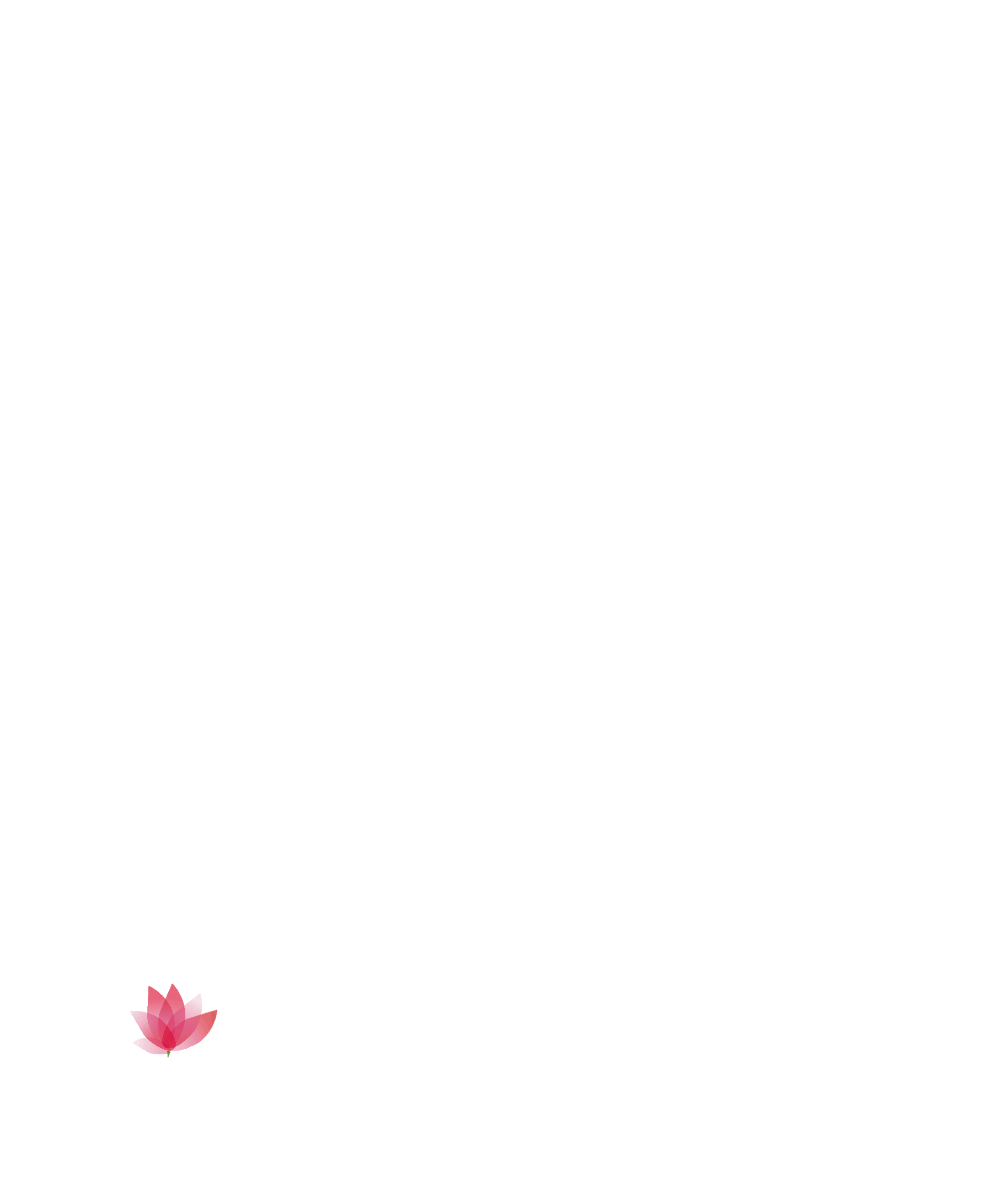 E
27 m
D
A
55 m
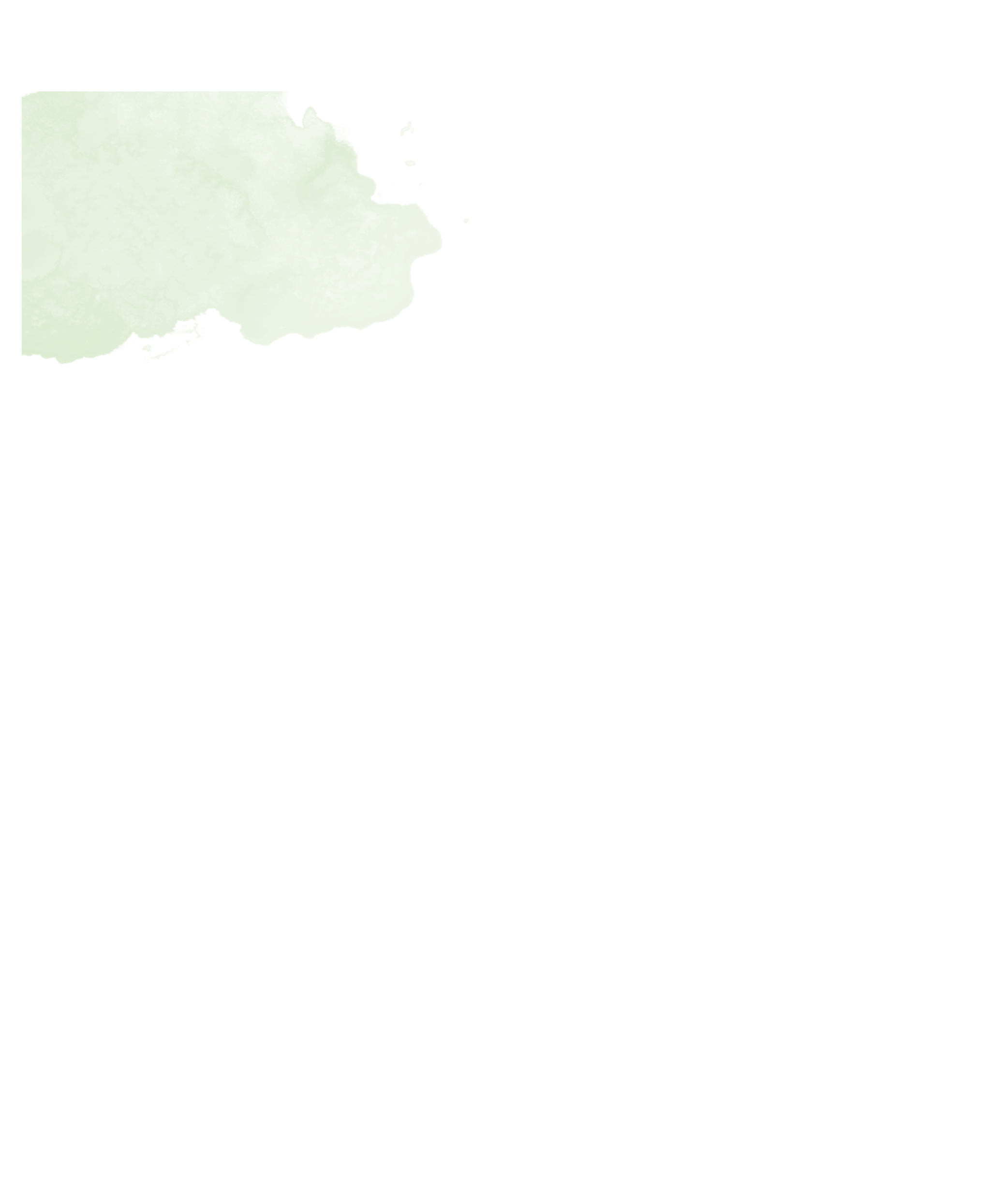 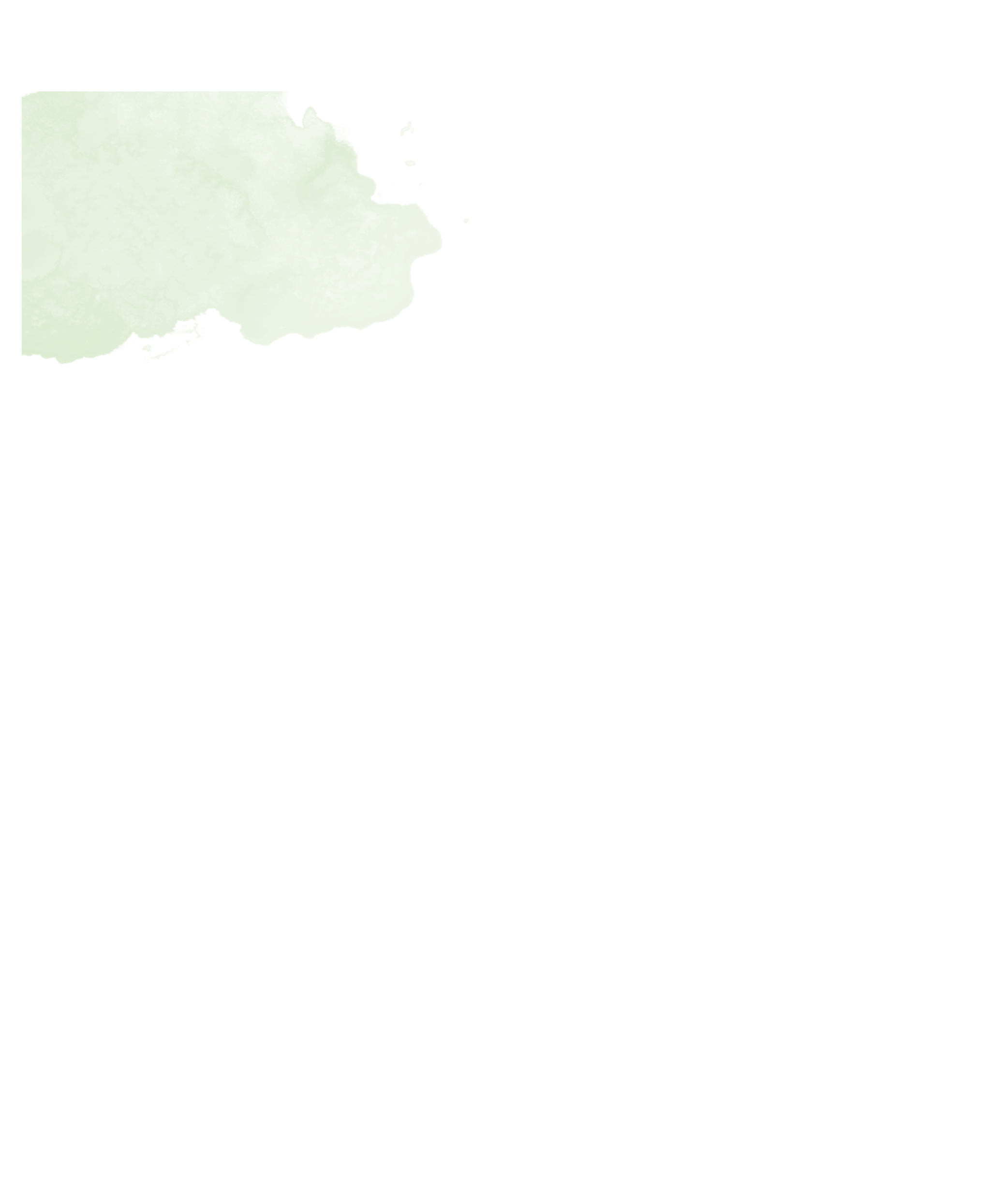 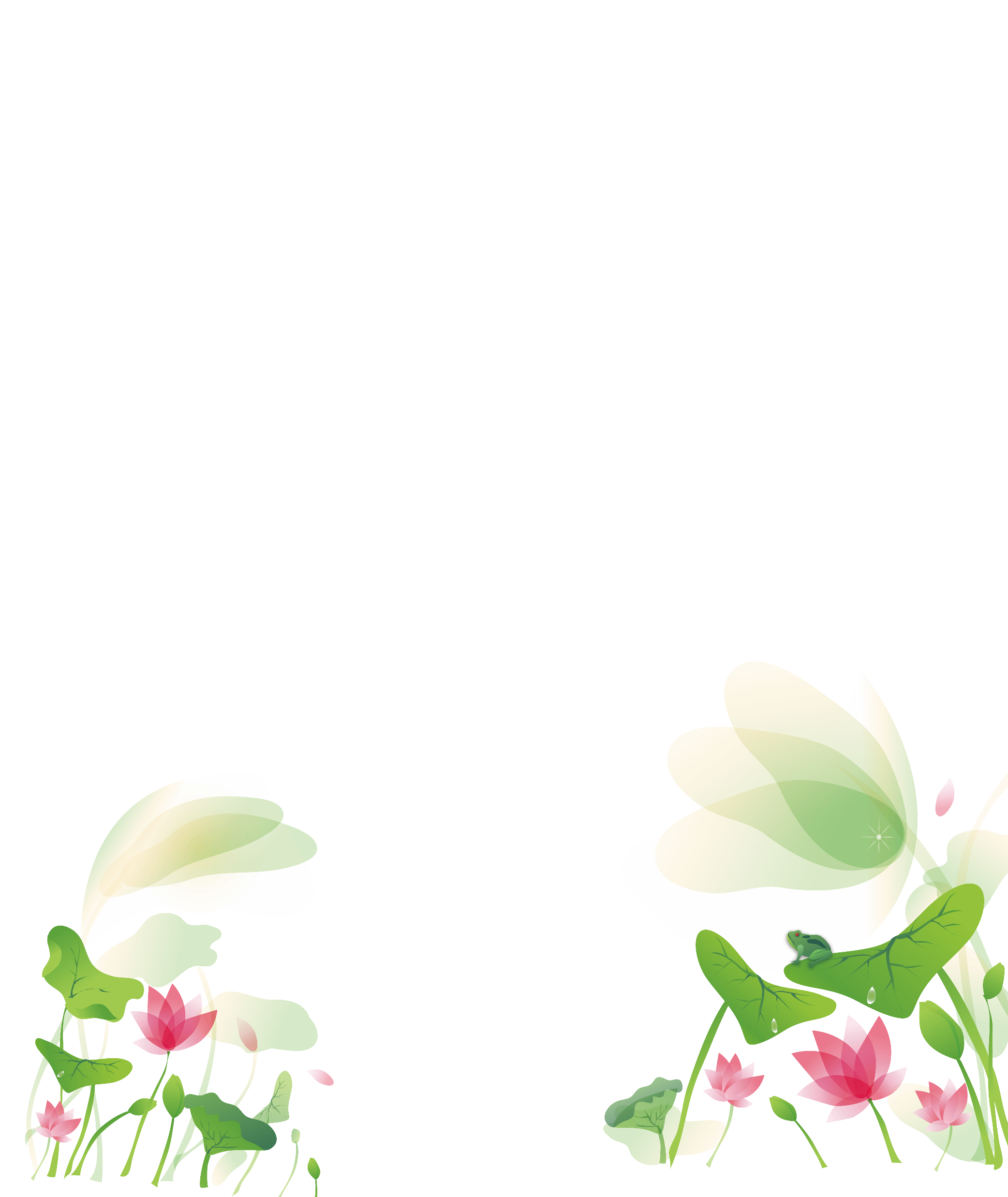 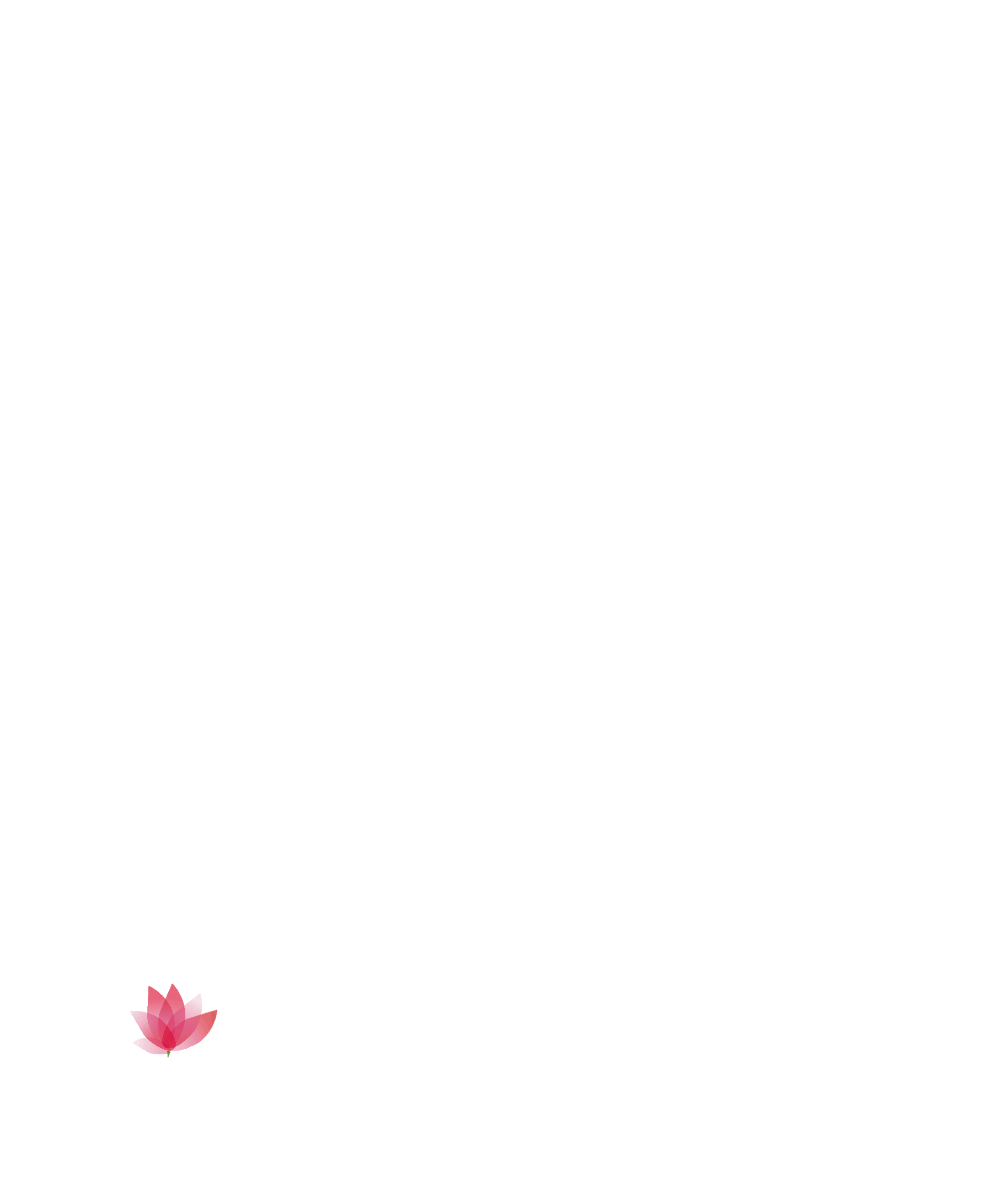 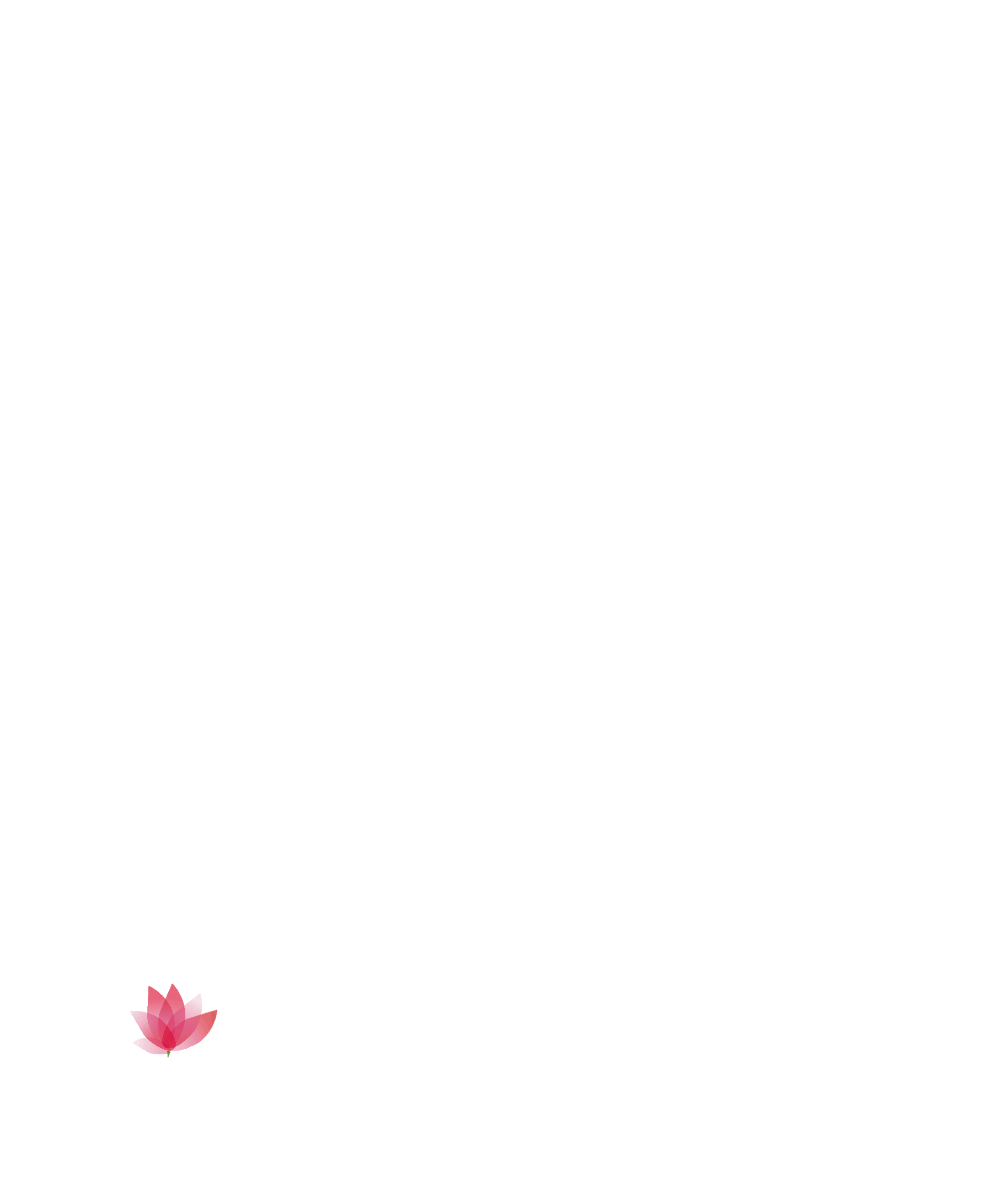 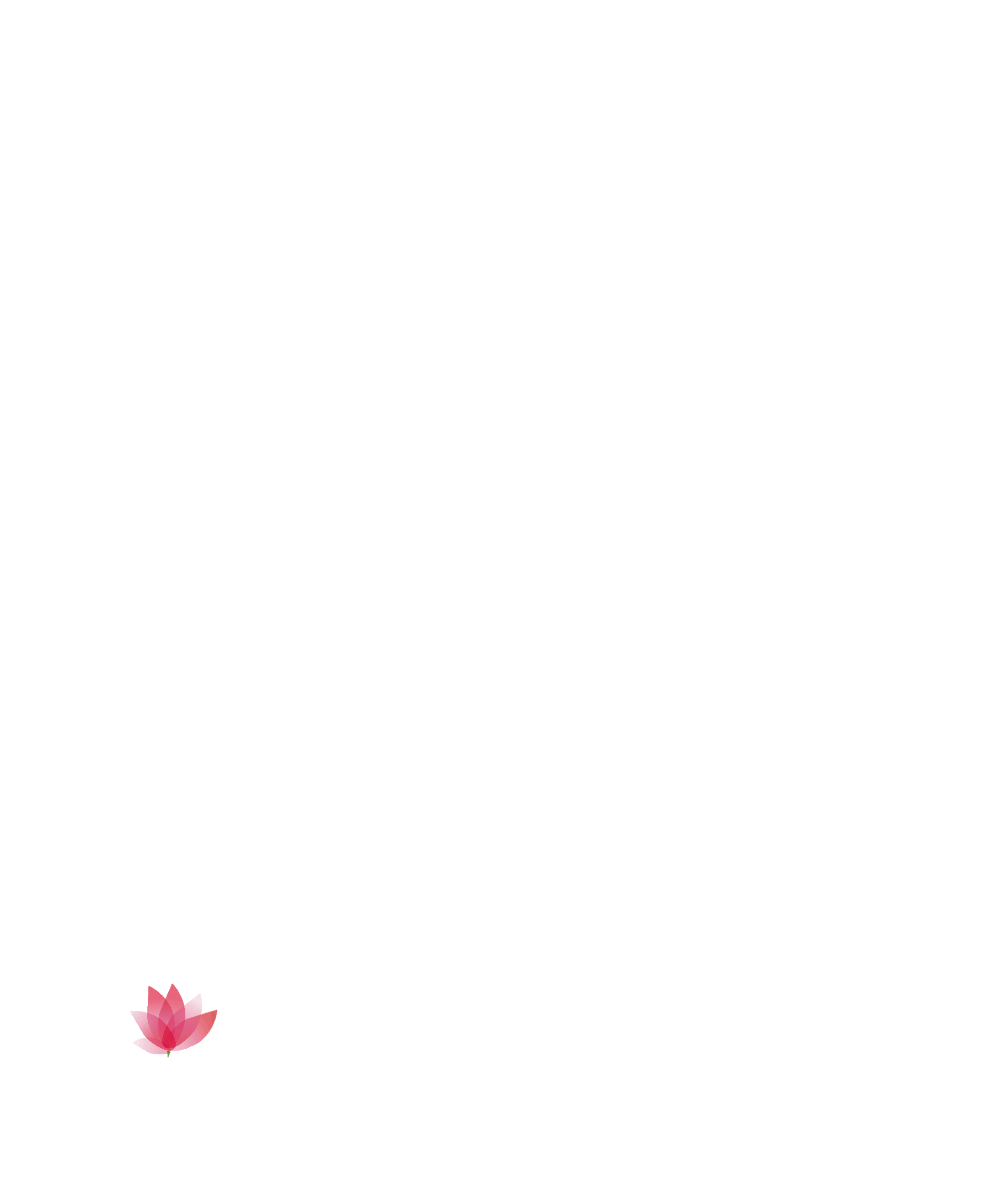 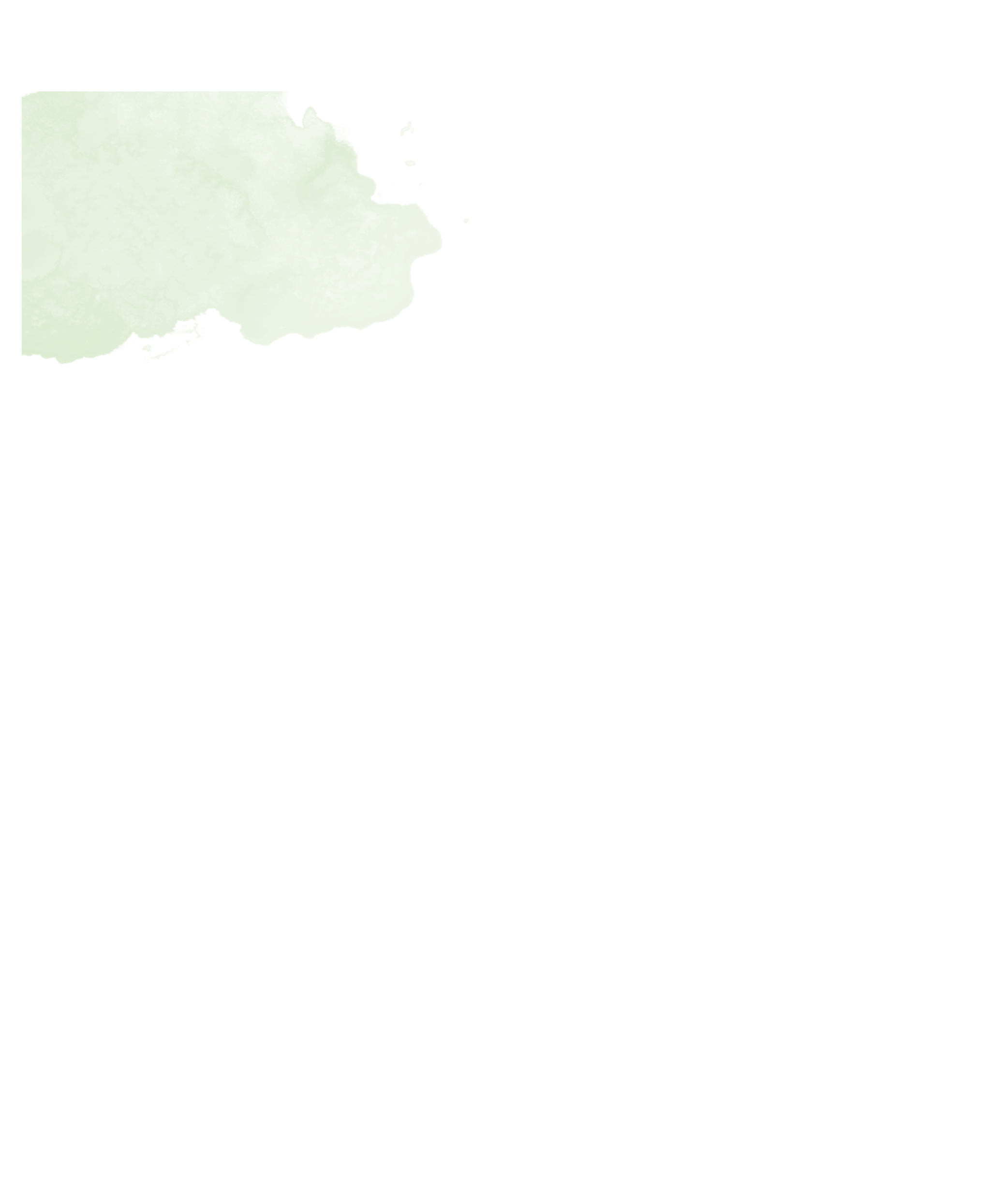 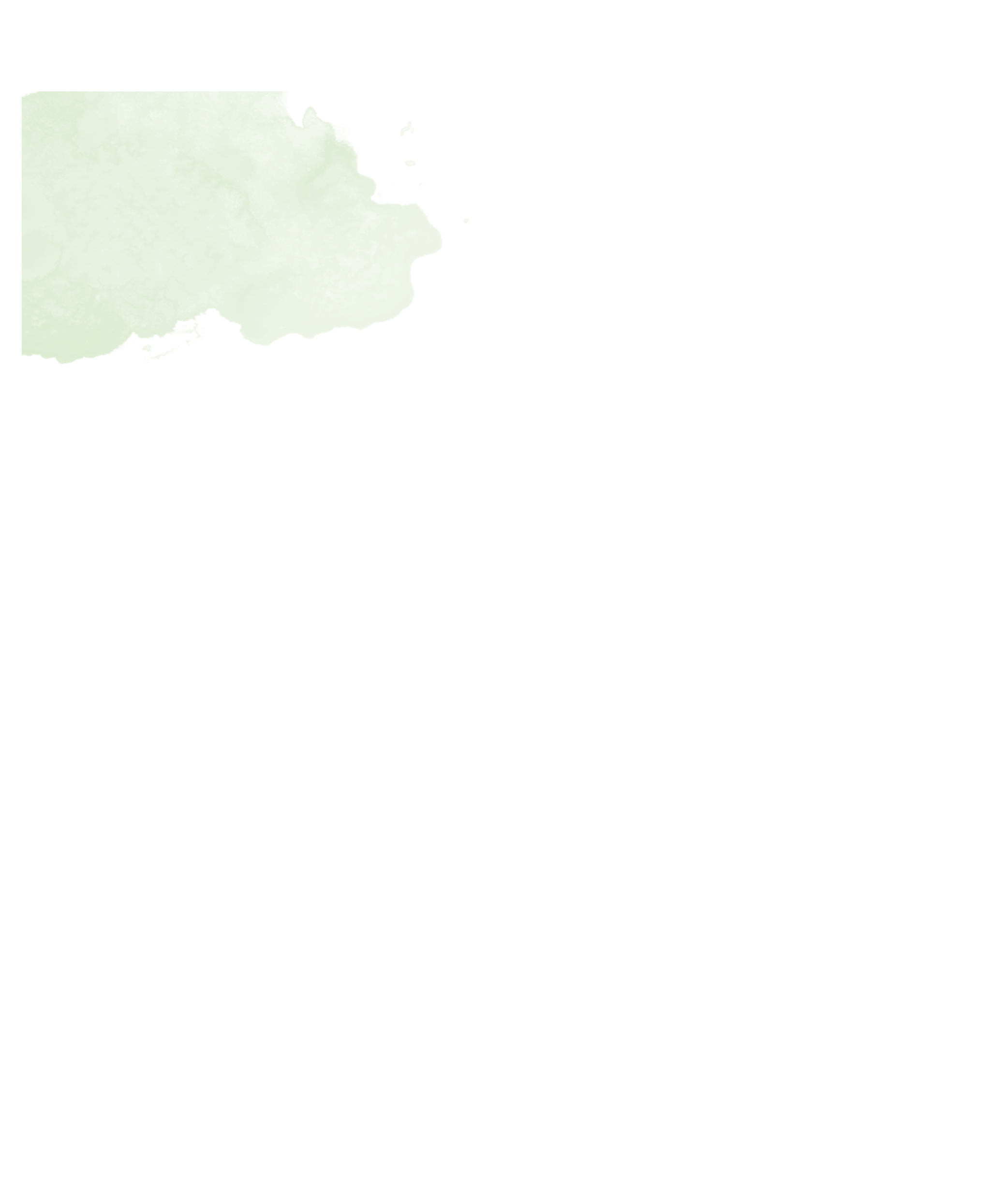 Mảnh đất có hình dạng như hình bên dưới. 
Tính diện tích mảnh đất đó.
B
C
30 m
22 m
D
N
A
55 m
M
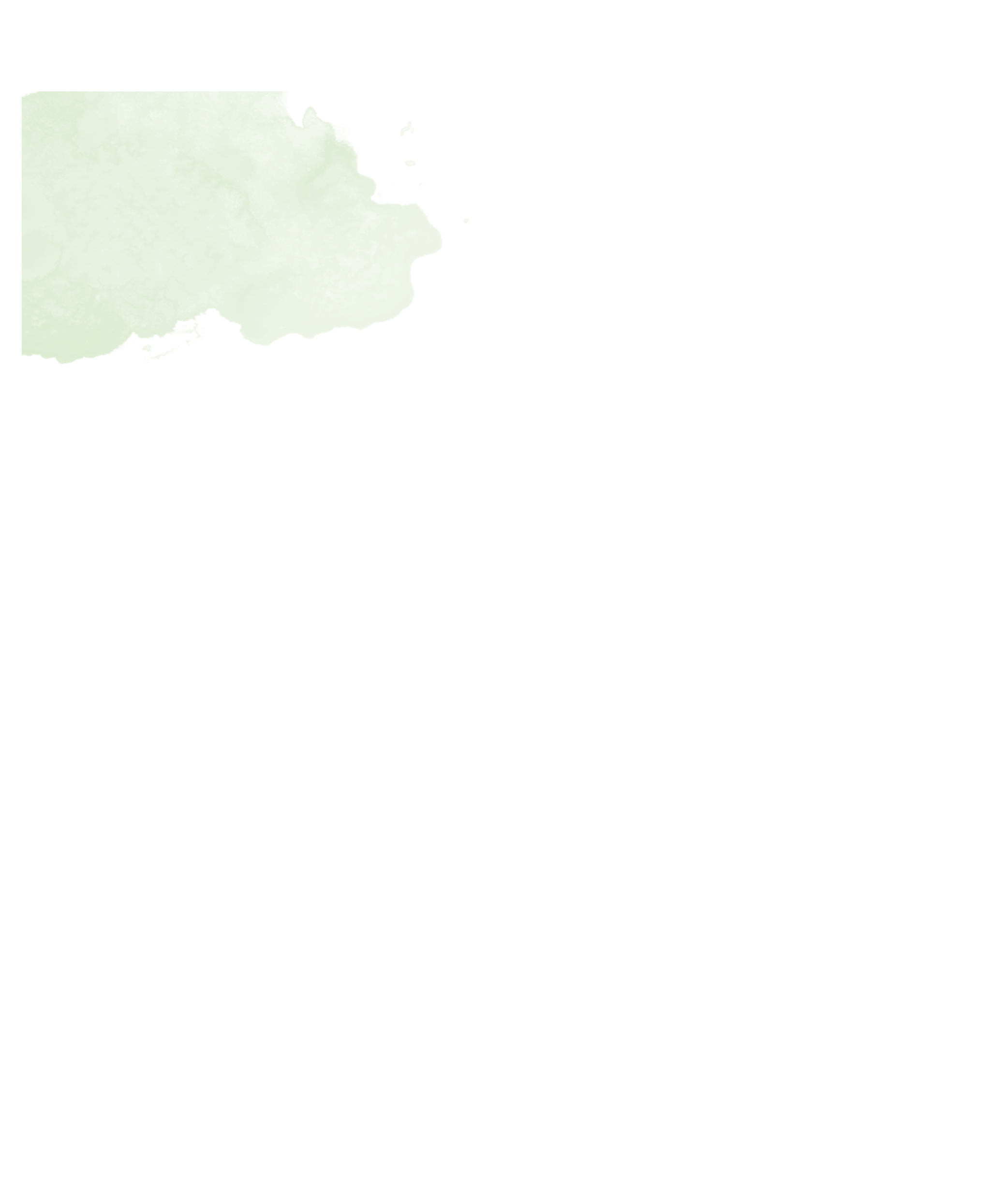 27 m
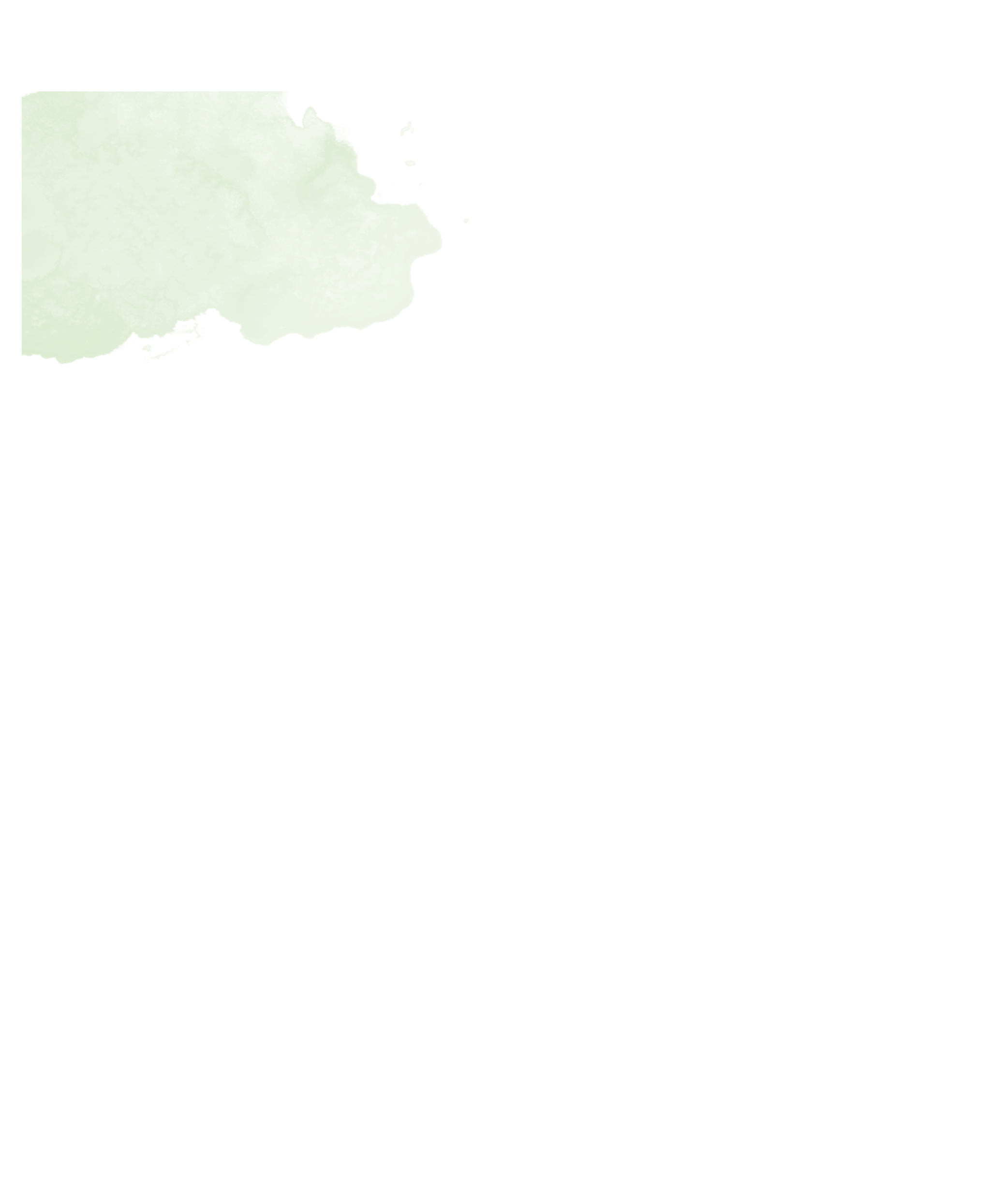 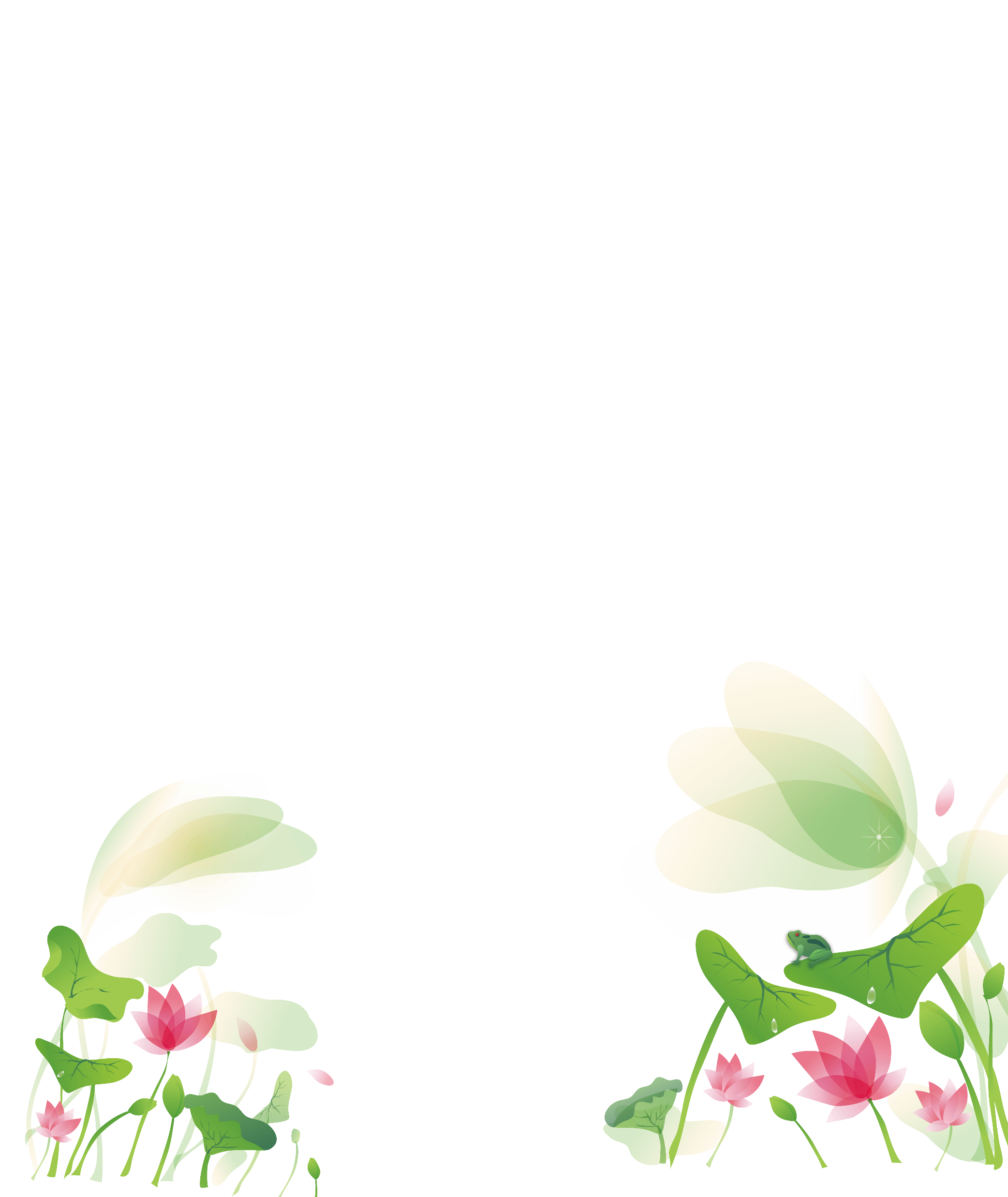 E
Diện tích mảnh đất là 1677,5 m2.
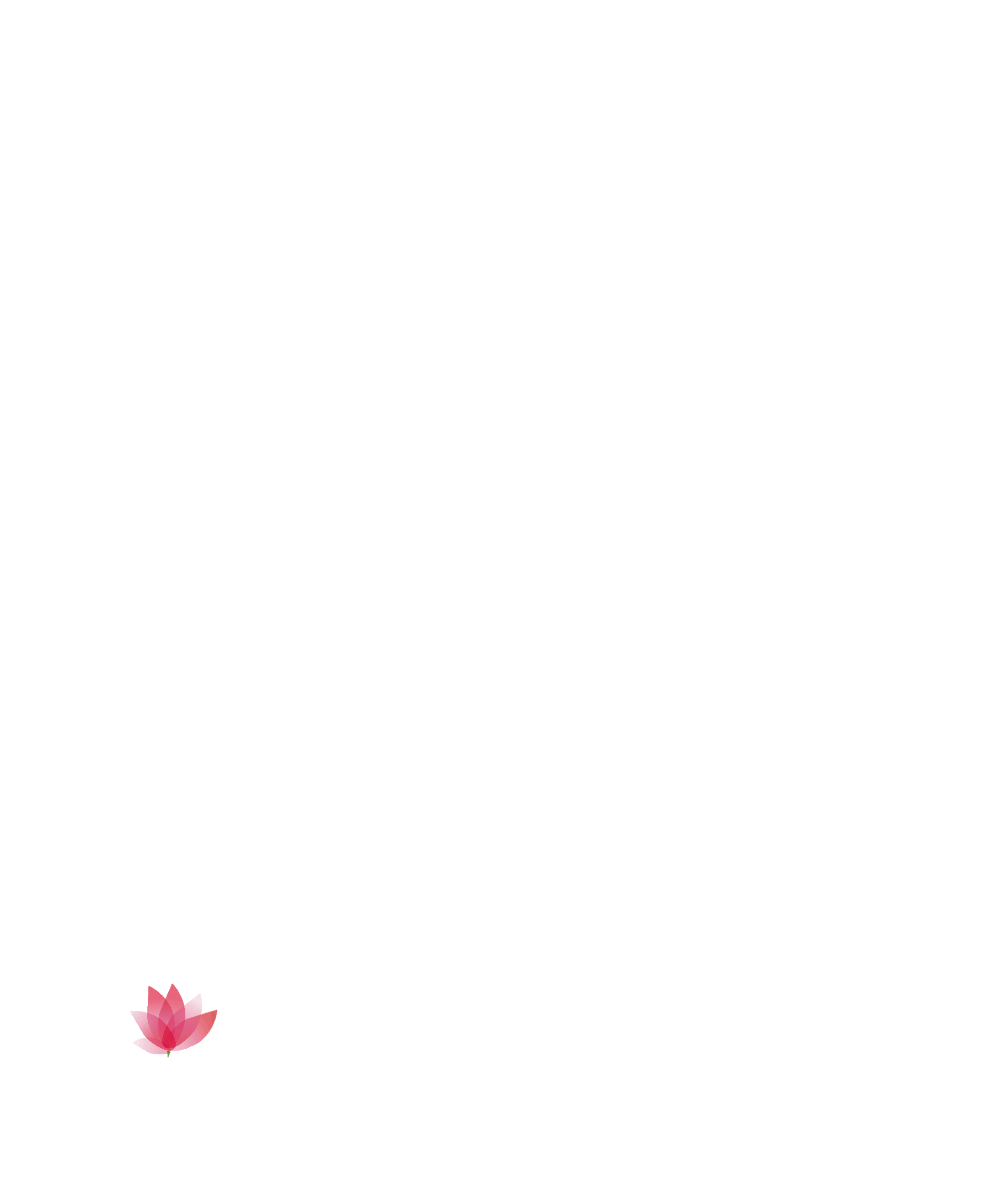 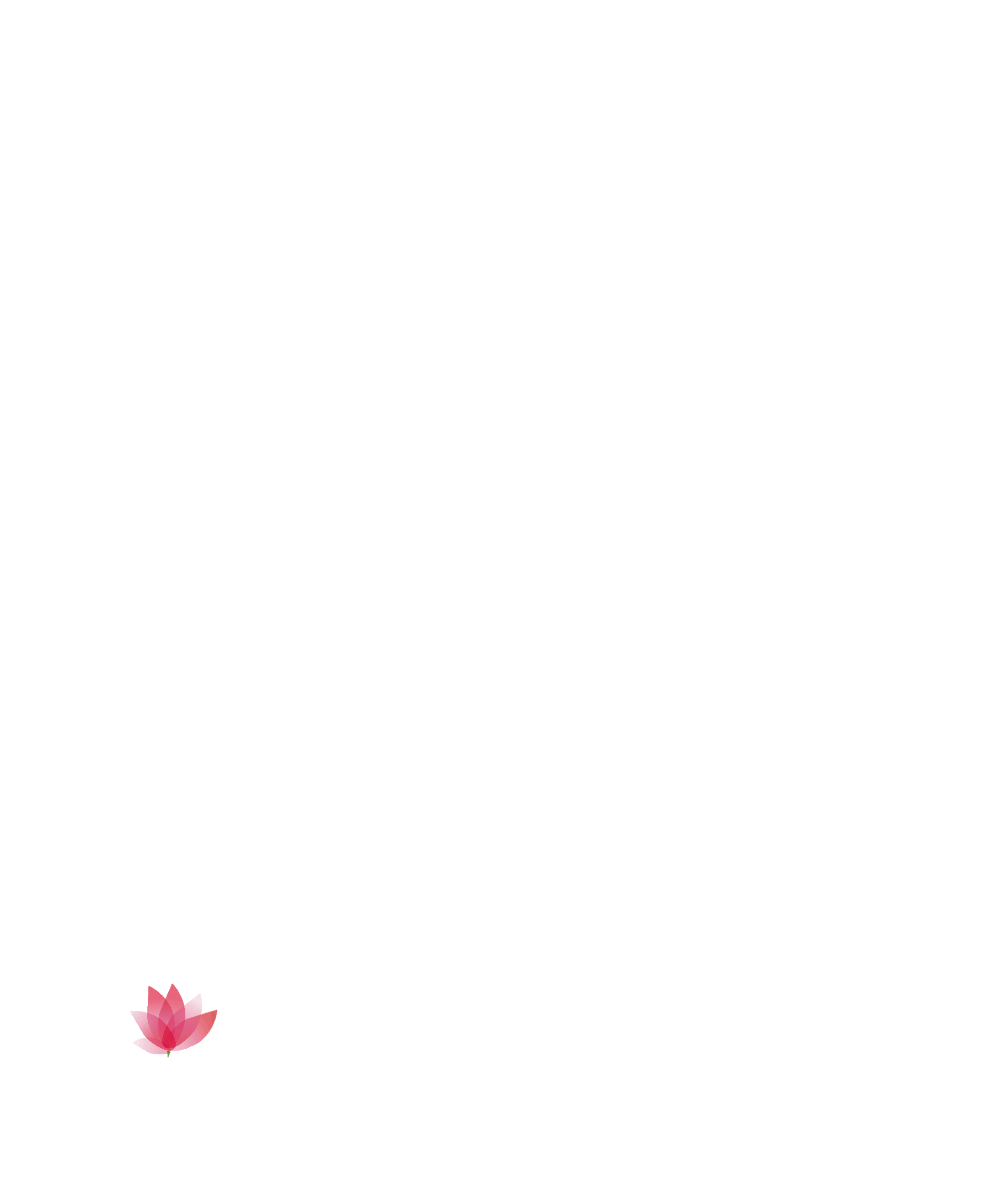 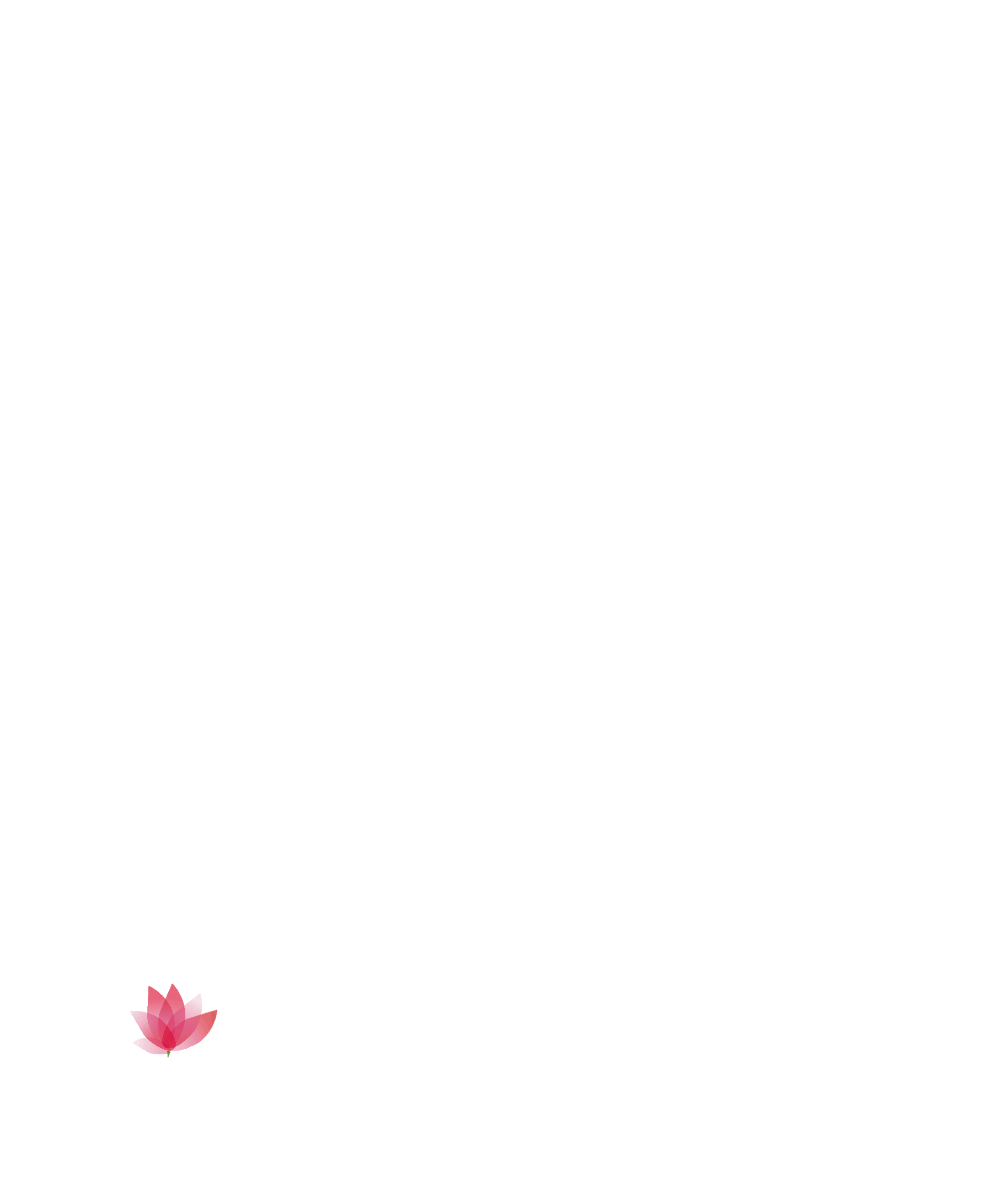 Bài 1.SGK.tr105. Tính diện tích mảnh đất có hình dạng như hình vẽ dưới đây, biết:       AD = 63 m; AE = 84 m; BE = 28 m; GC = 30 m.
Nhận xét: Mảnh đất được tách thành 3 mảnh nhỏ hơn là ABE, BGC, ADGE.
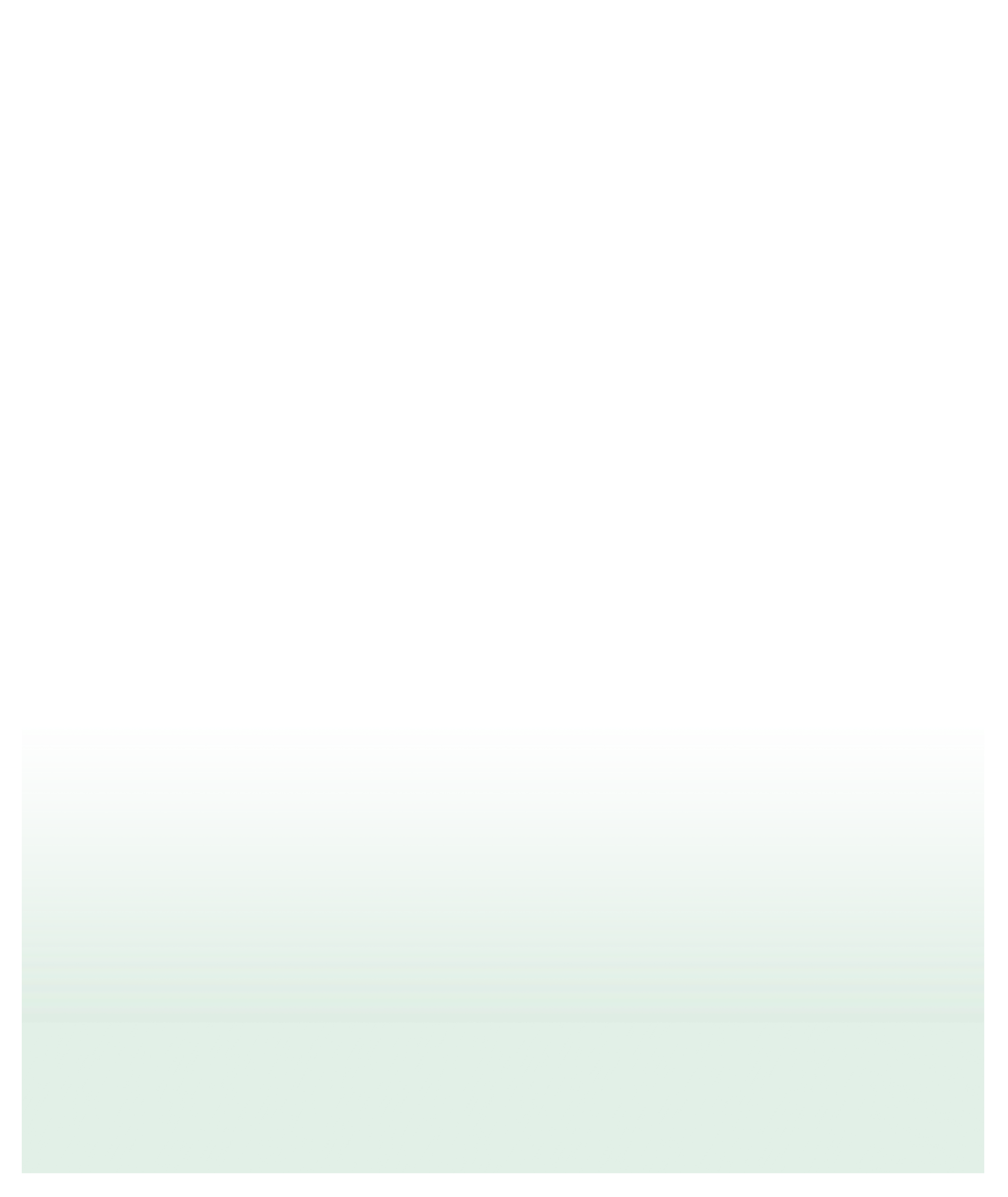 B
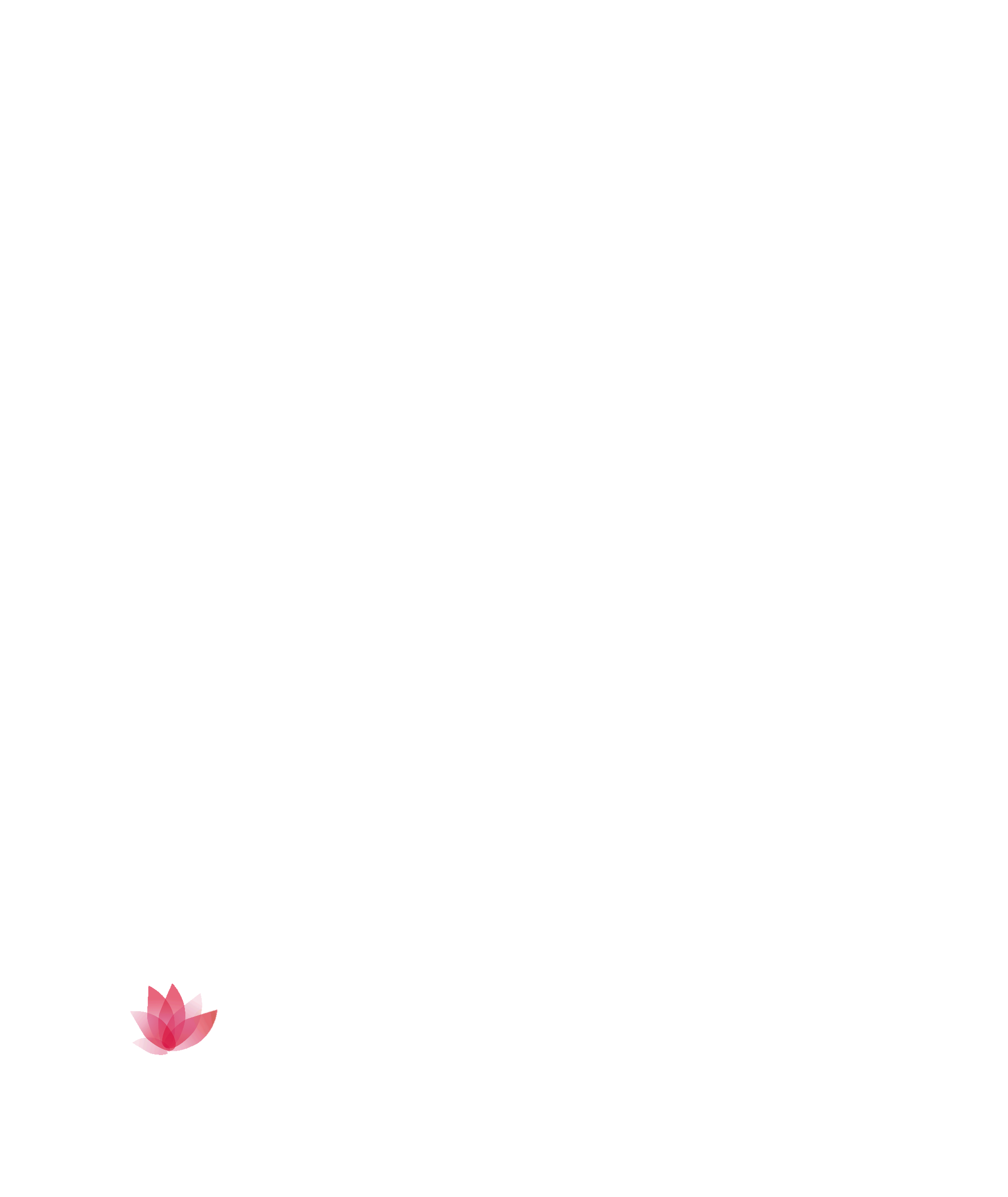 28 m
A
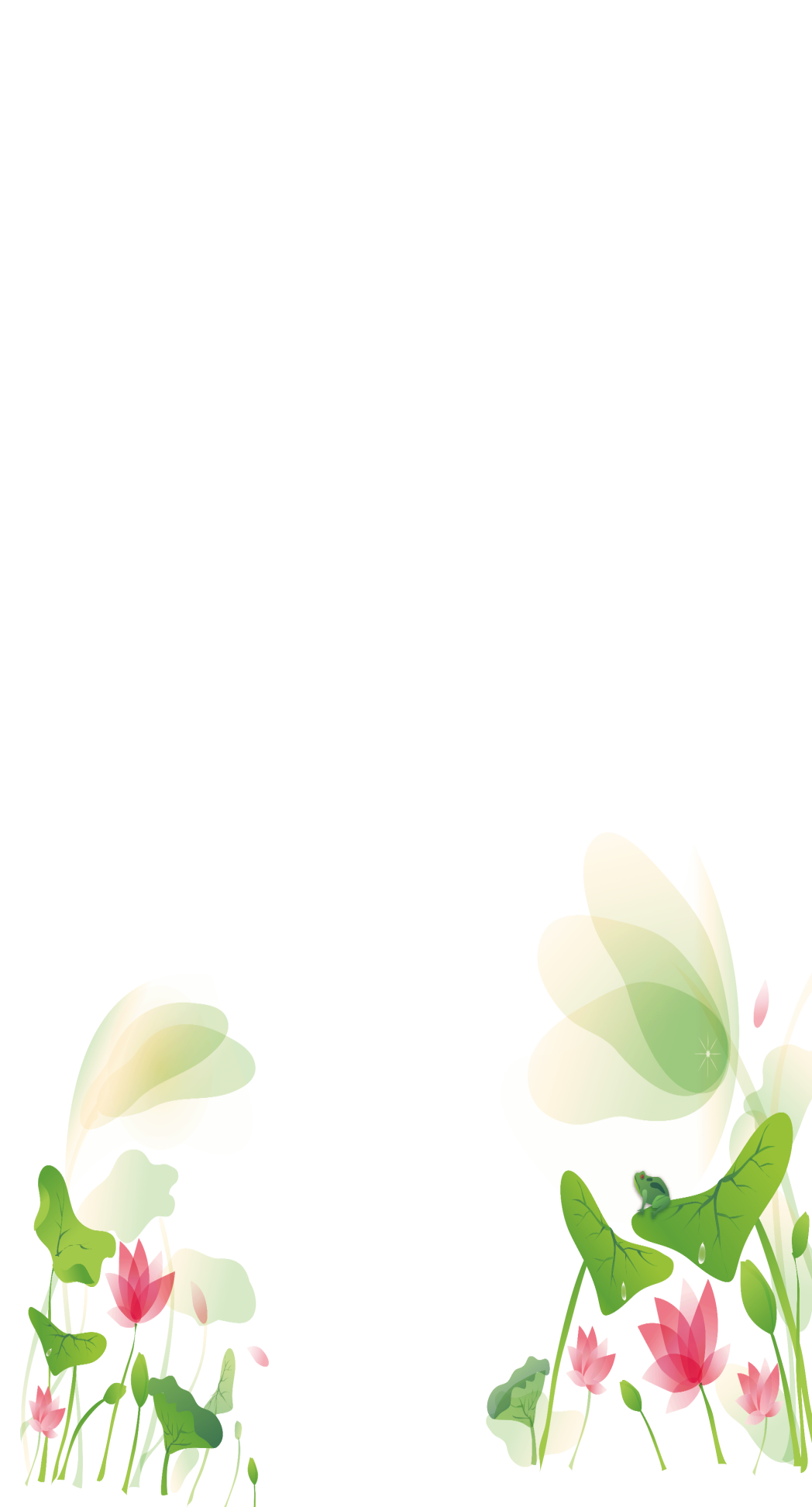 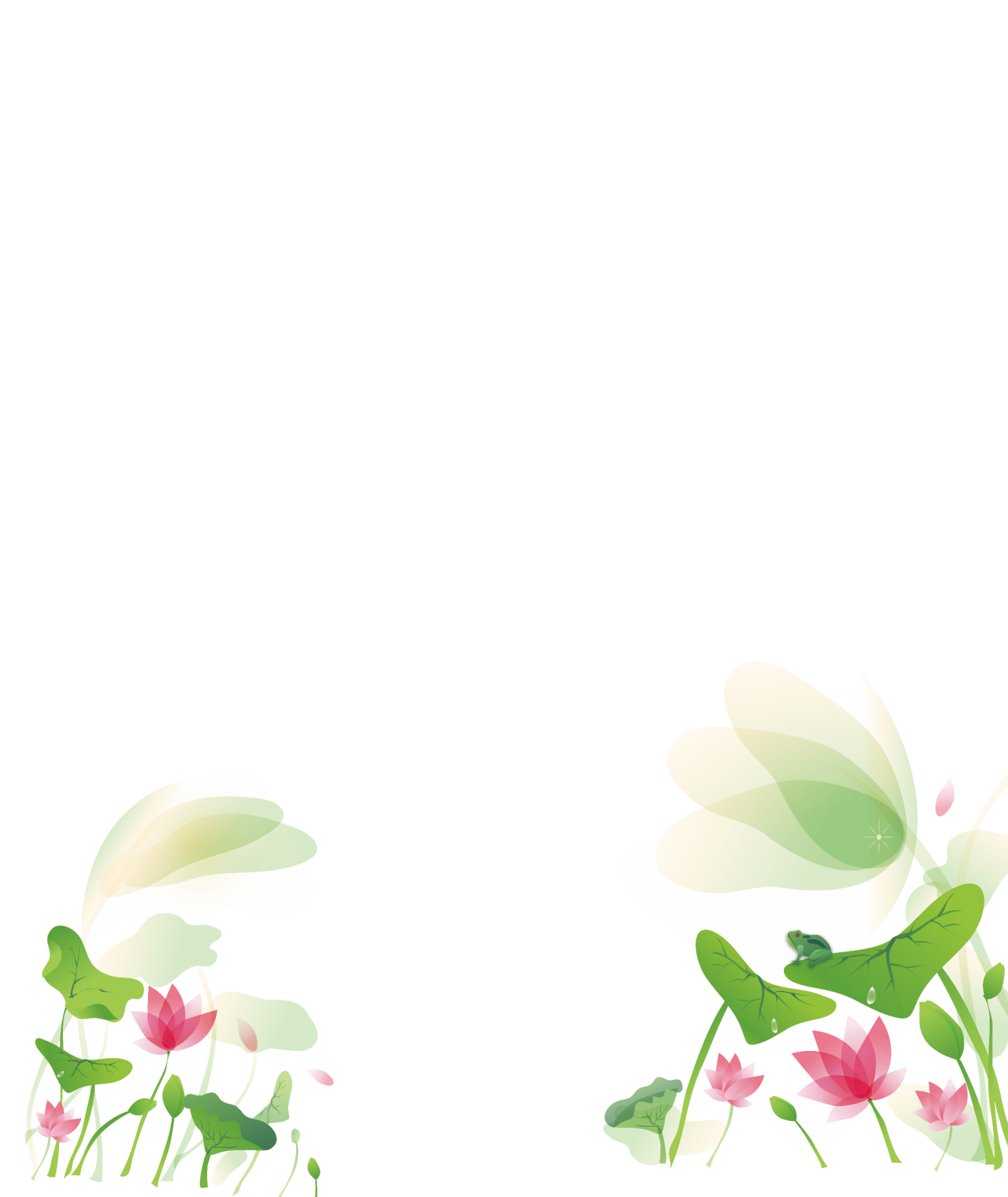 84 m
E
63 m
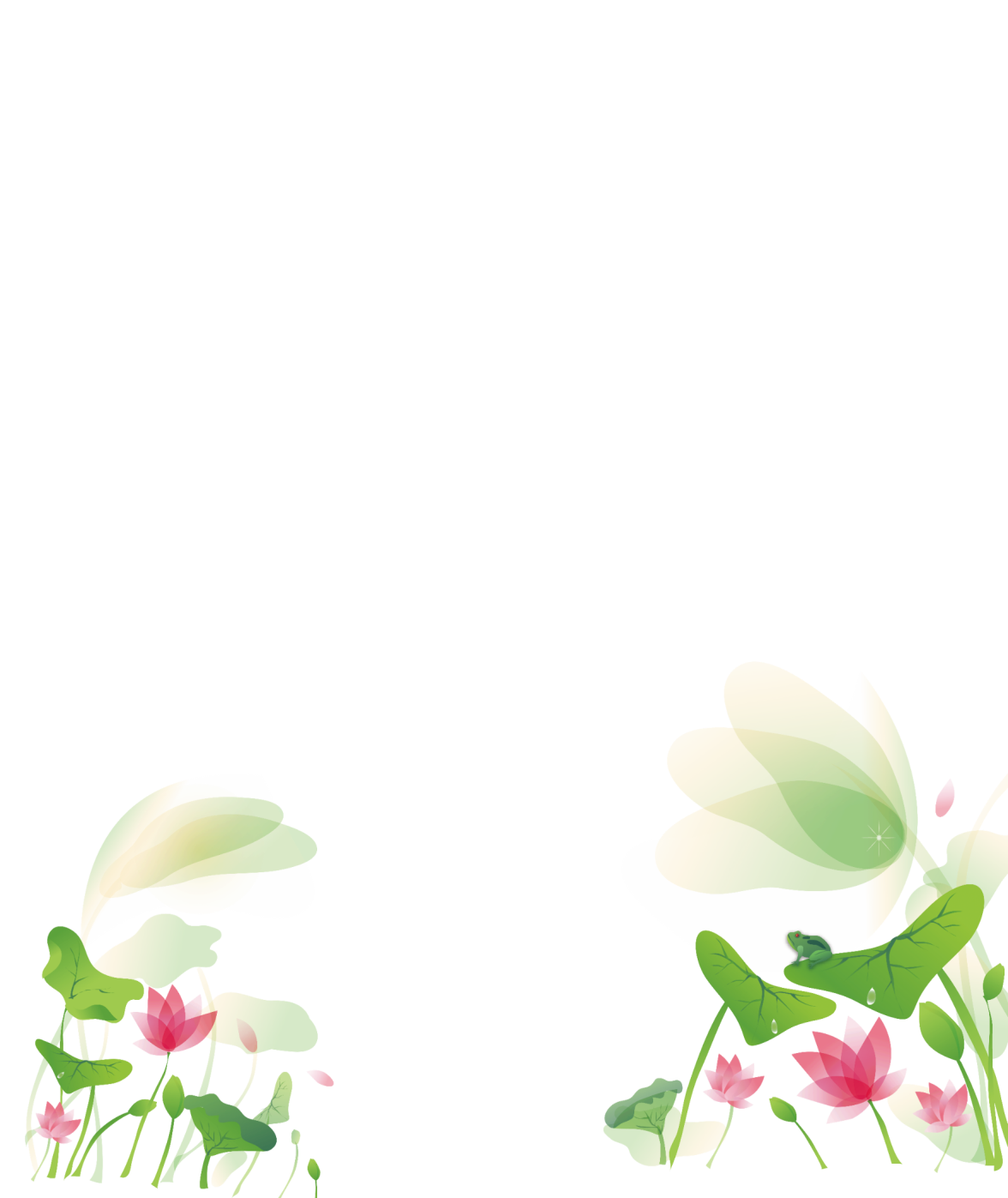 30 m
D
G
C
Bài 1.SGK.tr105. Tính diện tích mảnh đất có hình dạng như hình vẽ dưới đây, biết:       AD = 63 m; AE = 84 m; BE = 28 m; GC = 30 m.
Nhận xét: Mảnh đất được tách thành 3 mảnh nhỏ hơn là ABE, BGC, ADGE.
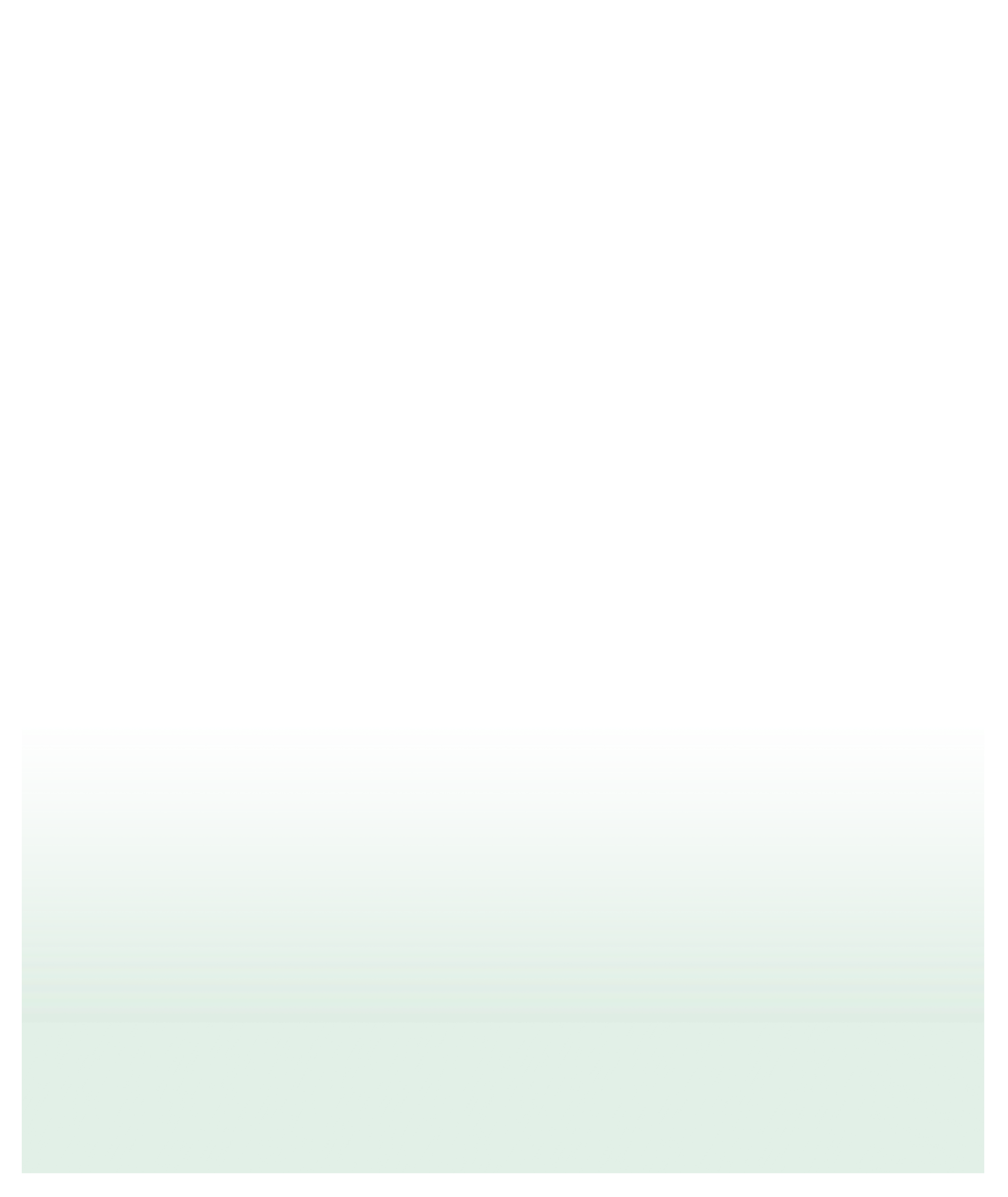 B
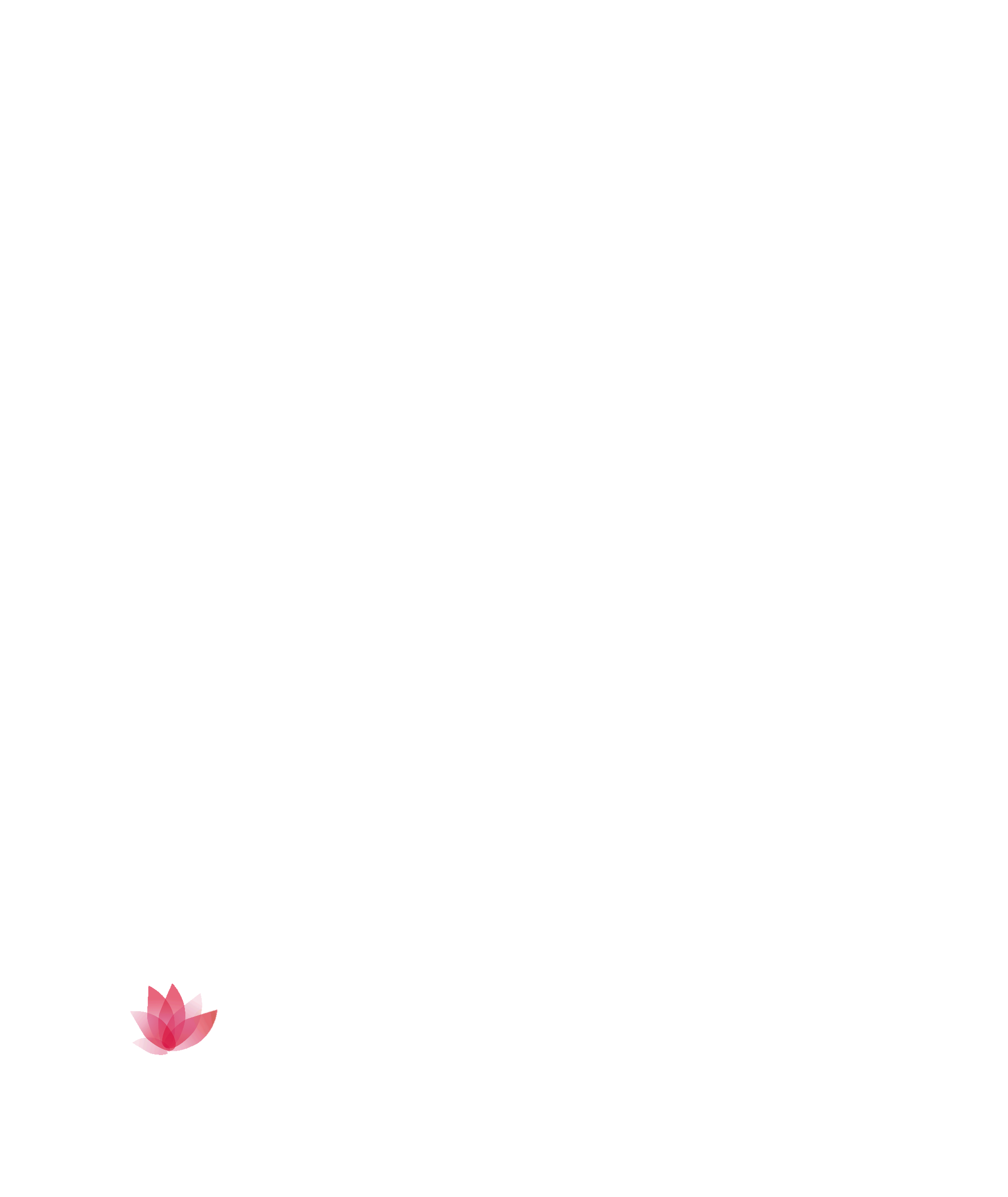 Diện tích tam giác ABE là:
28 m
Diện tích tam giác BGC là:
A
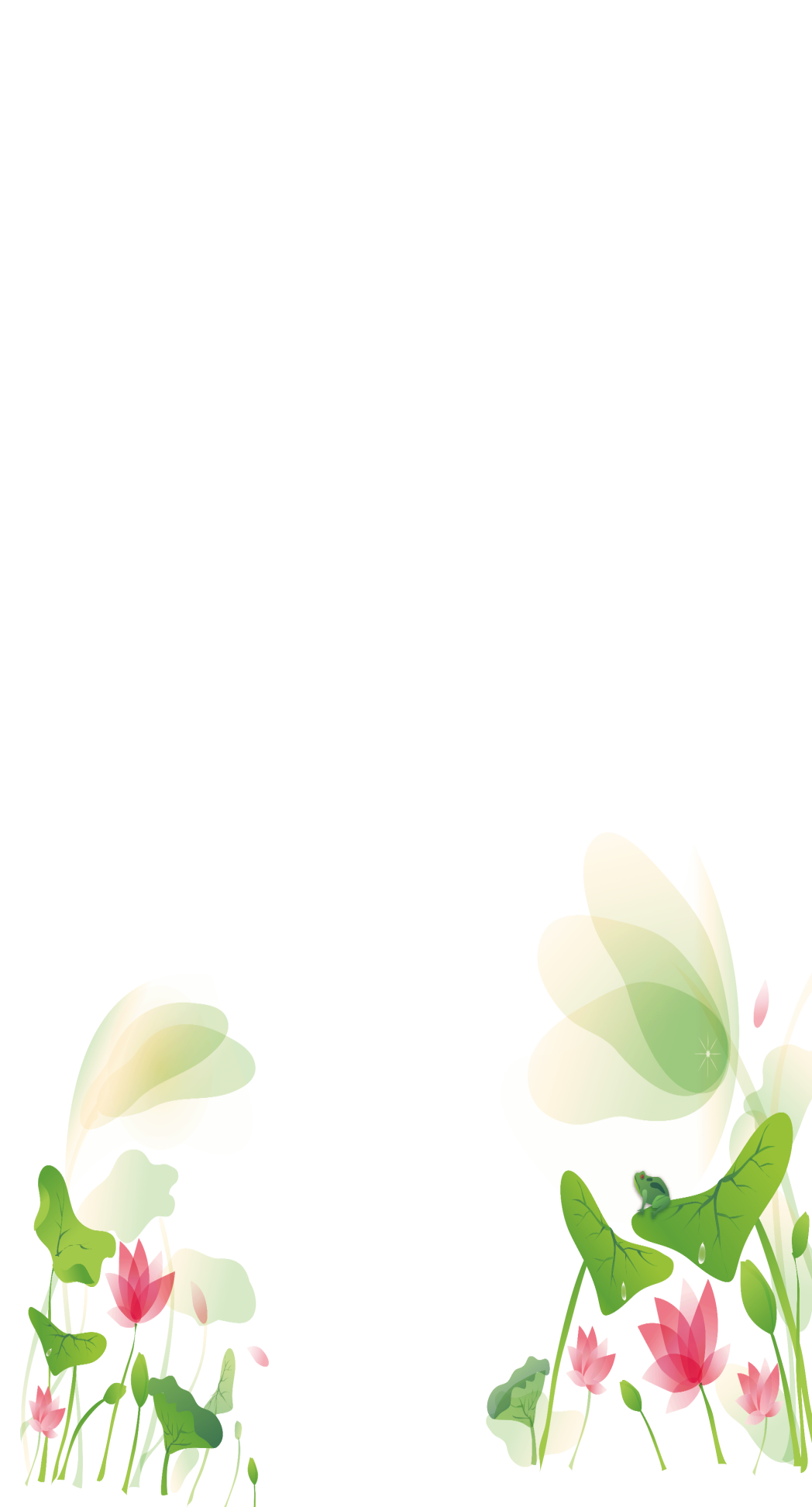 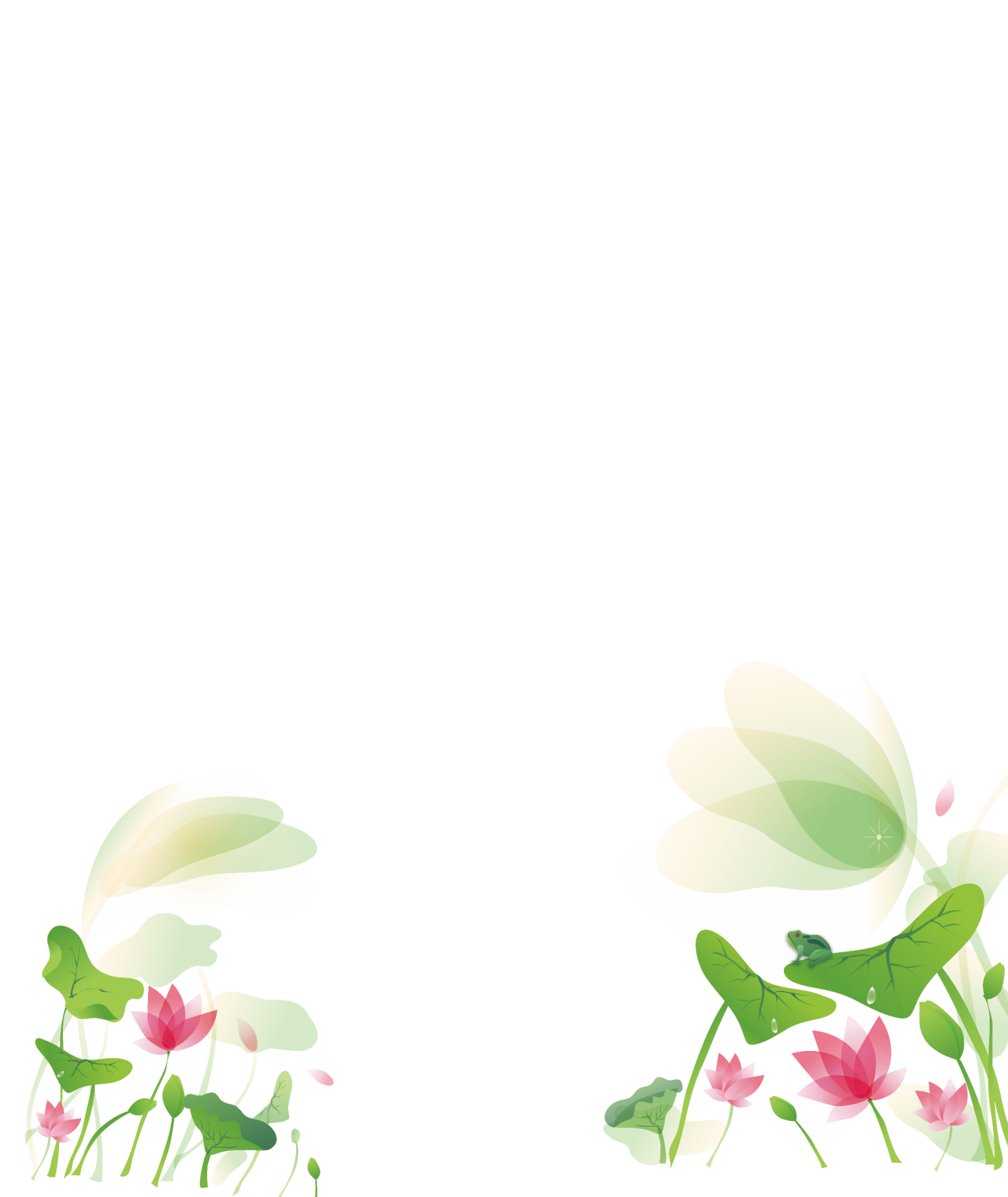 84 m
E
Diện tích hình chữ nhật ADGE là:
63 m
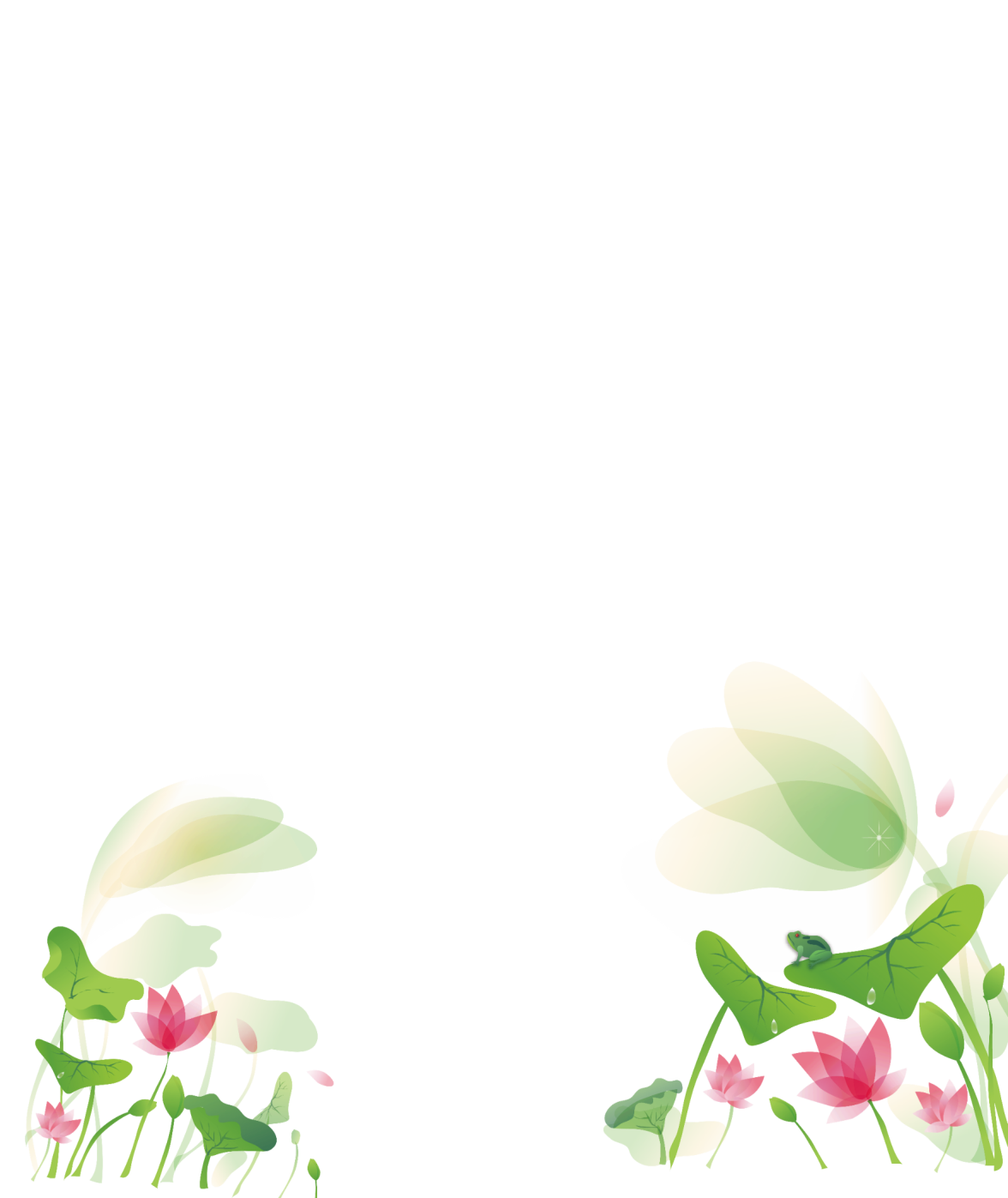 Diện tích mảnh đất là:
30 m
D
G
C
Đáp số: 7833 m2
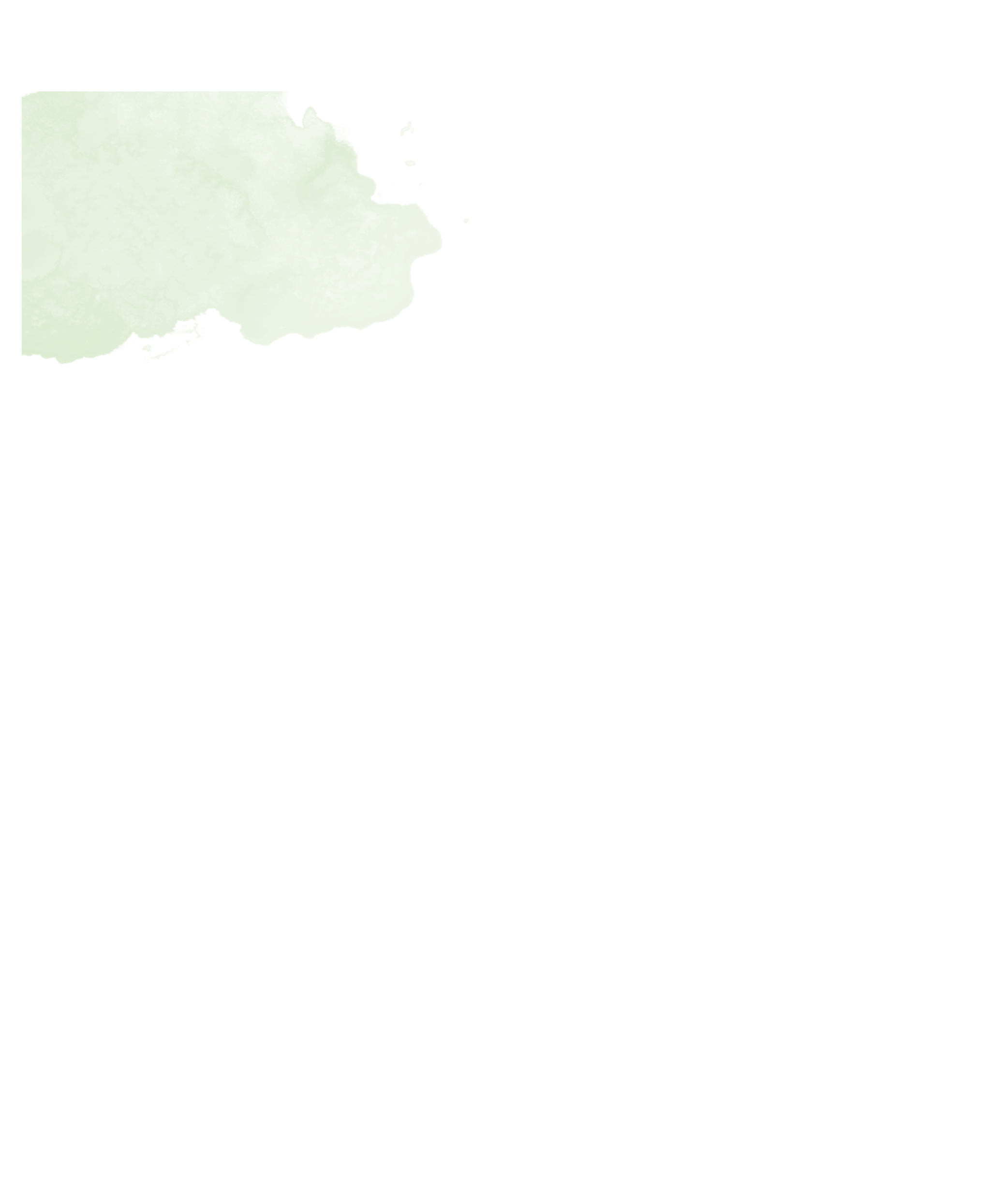 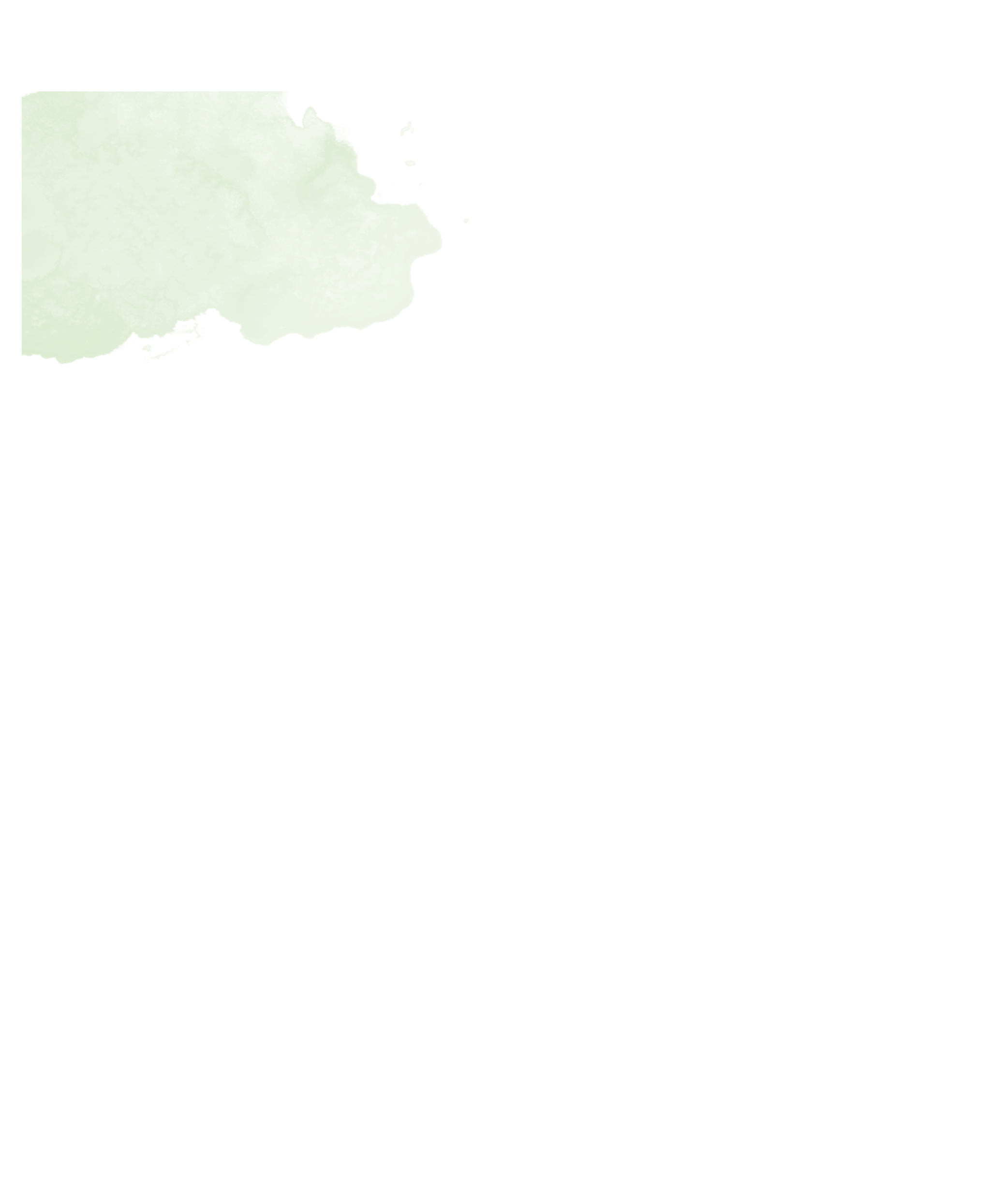 C
Bài 2.SGK.tr106. Tính diện tích mảnh đất có      hình dạng như hình vẽ dưới đây, biết: 	BM = 20,8 m; 
	CN = 38 m; 
	AM = 24,5 m; 
	MN = 37,4 m; 
	ND = 25,3 m;
B
38 m
20,8 m
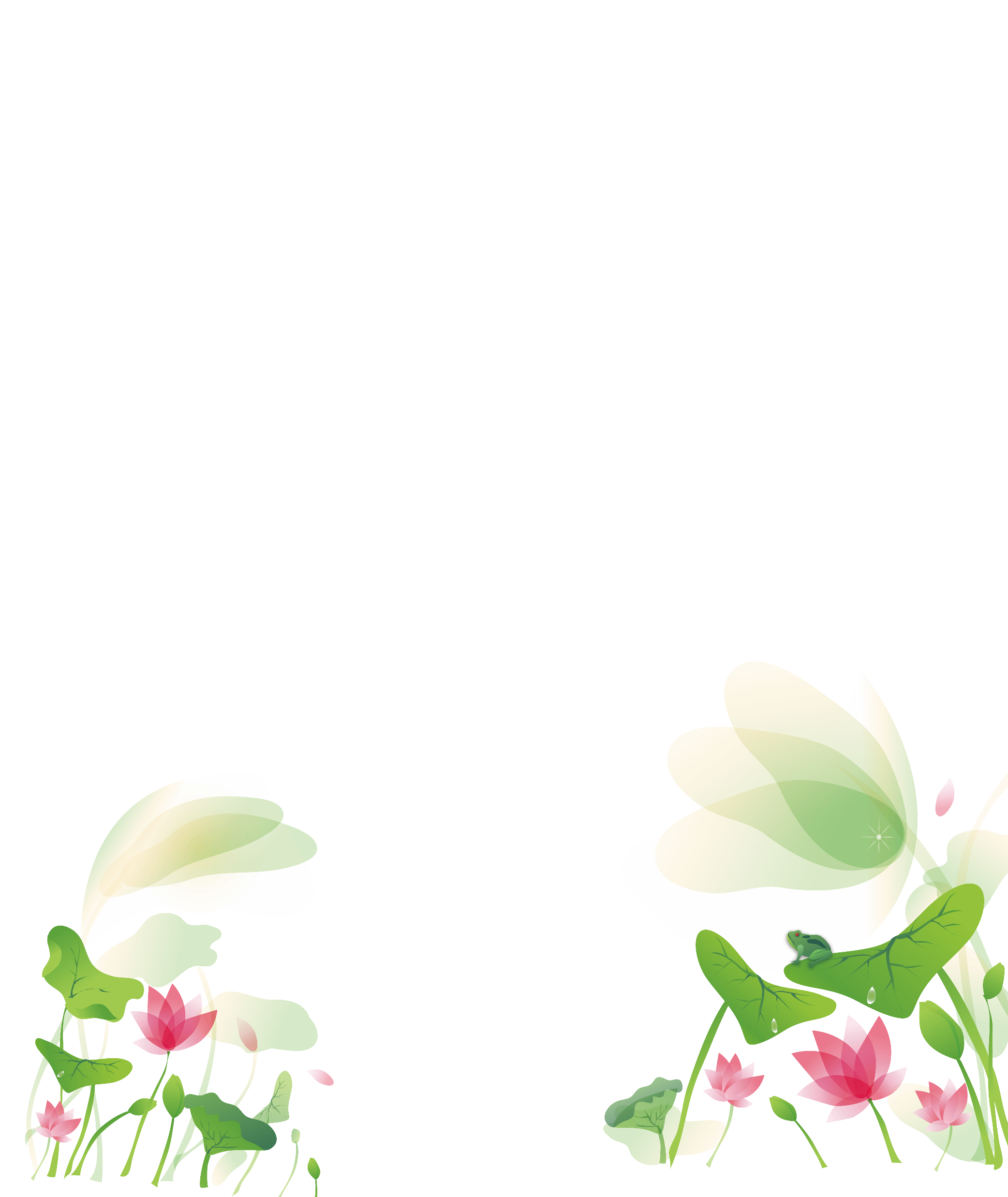 24,5 m
37,4 m
25,3 m
D
A
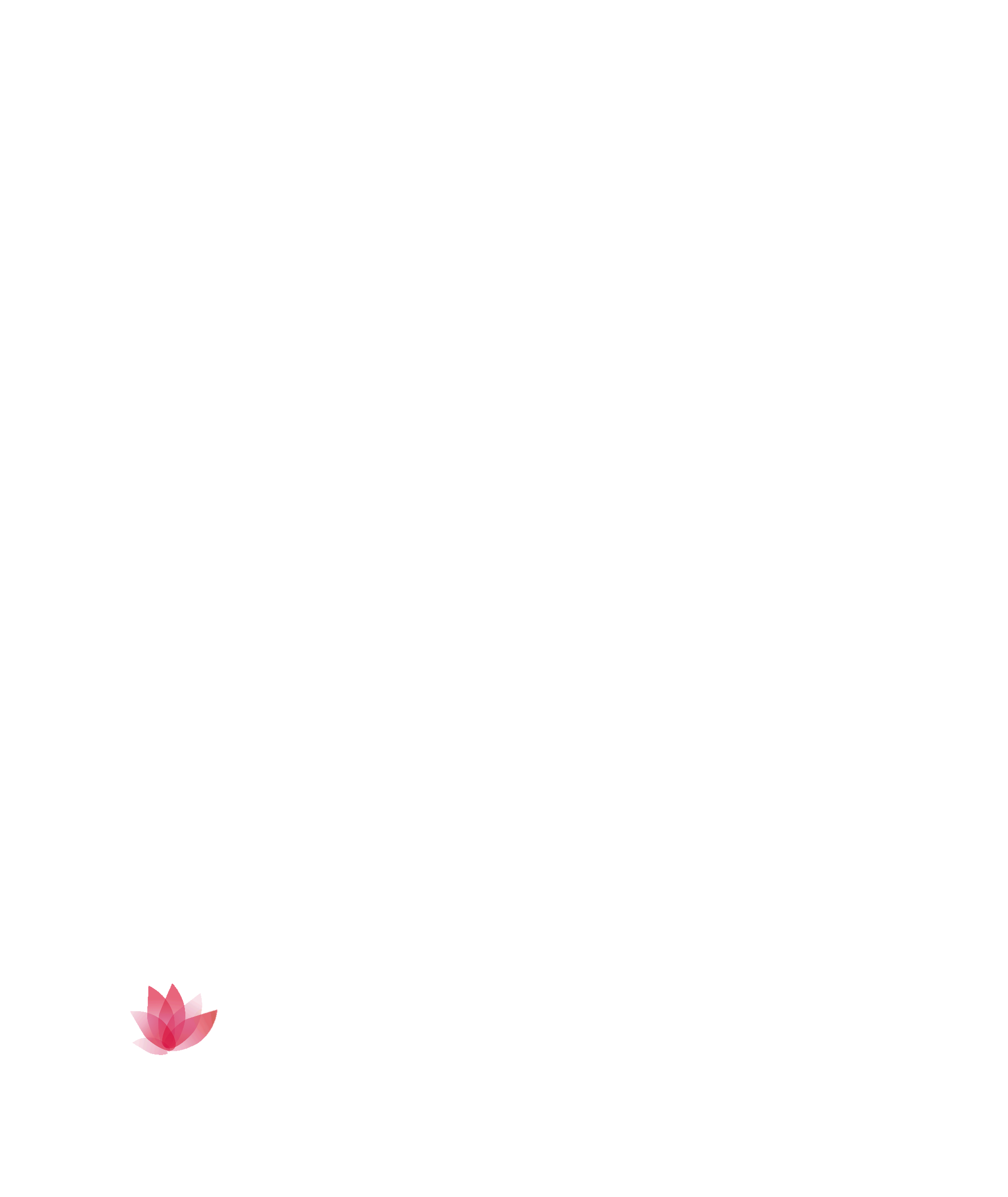 N
M
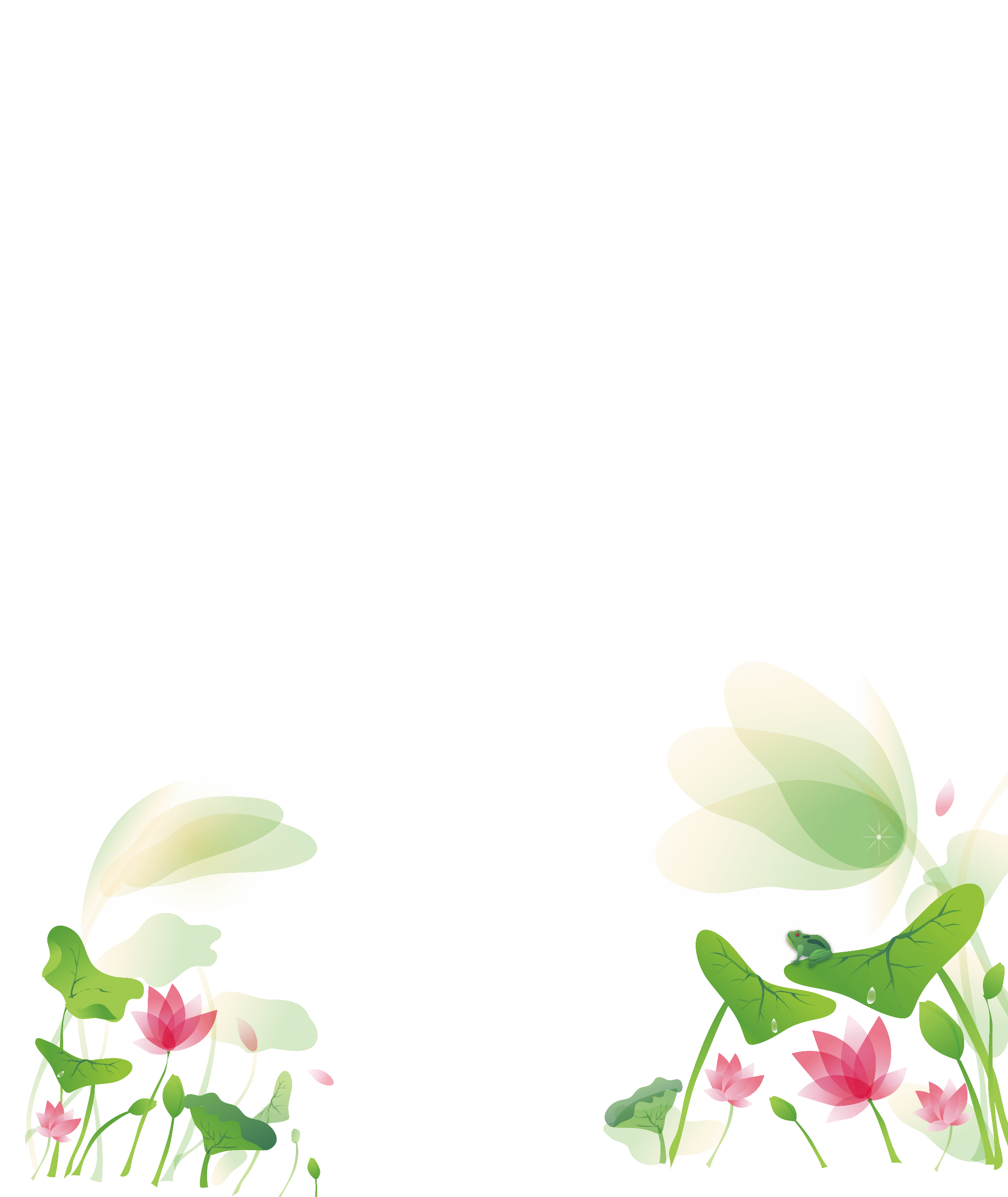 Nhận xét: Mảnh đất được tách thành 3 mảnh nhỏ hơn là ABM, BMNC, CND.
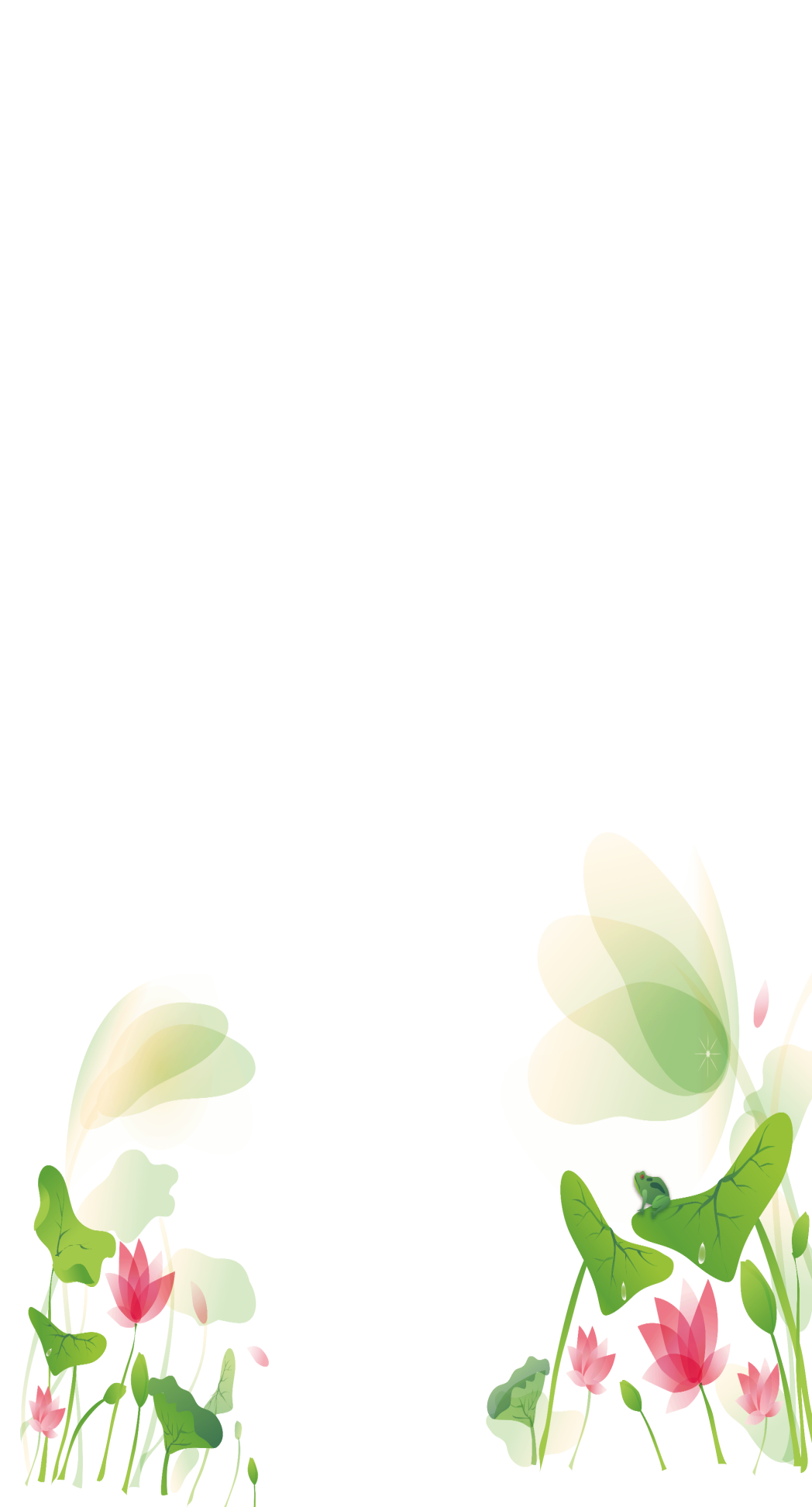 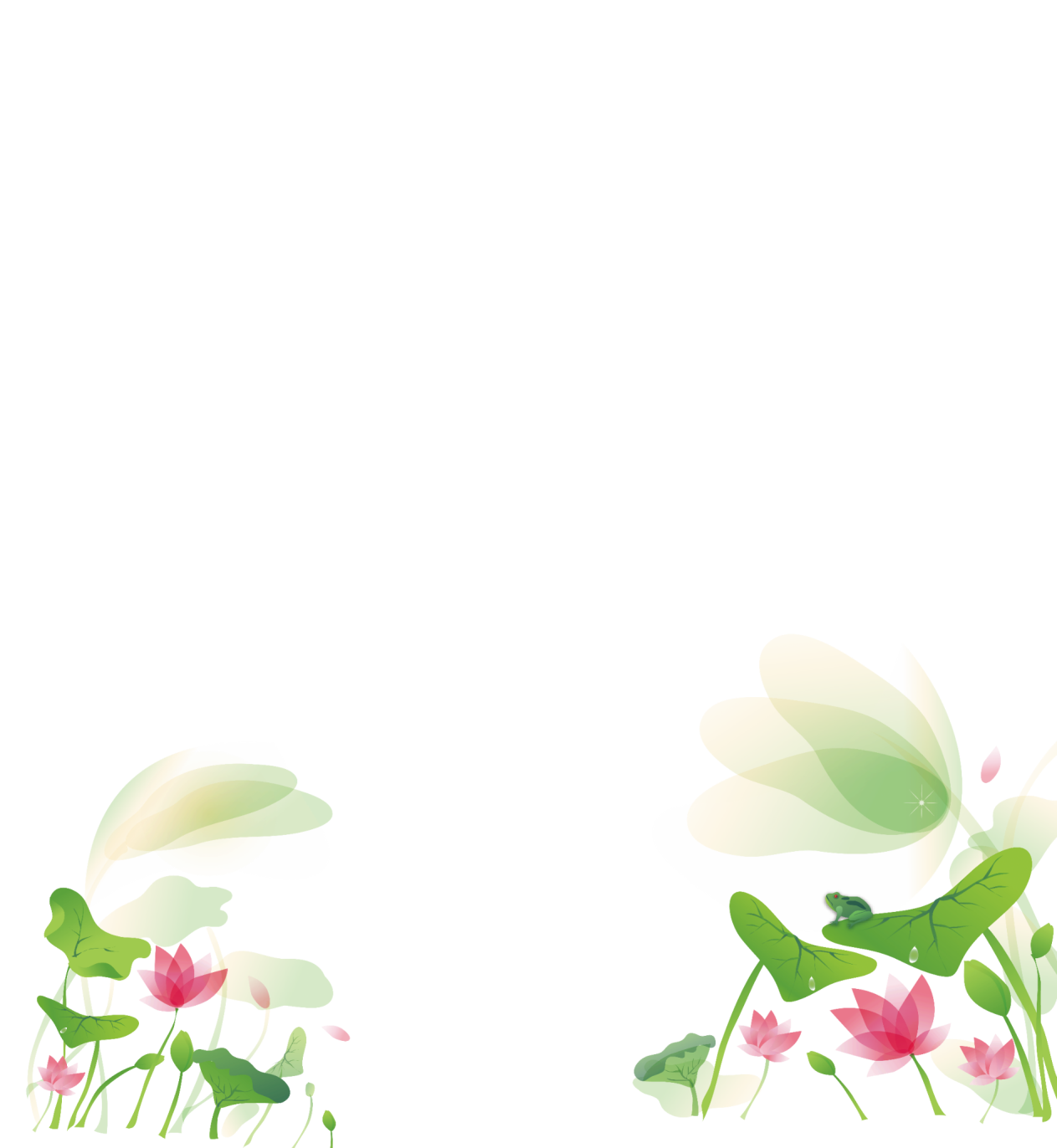 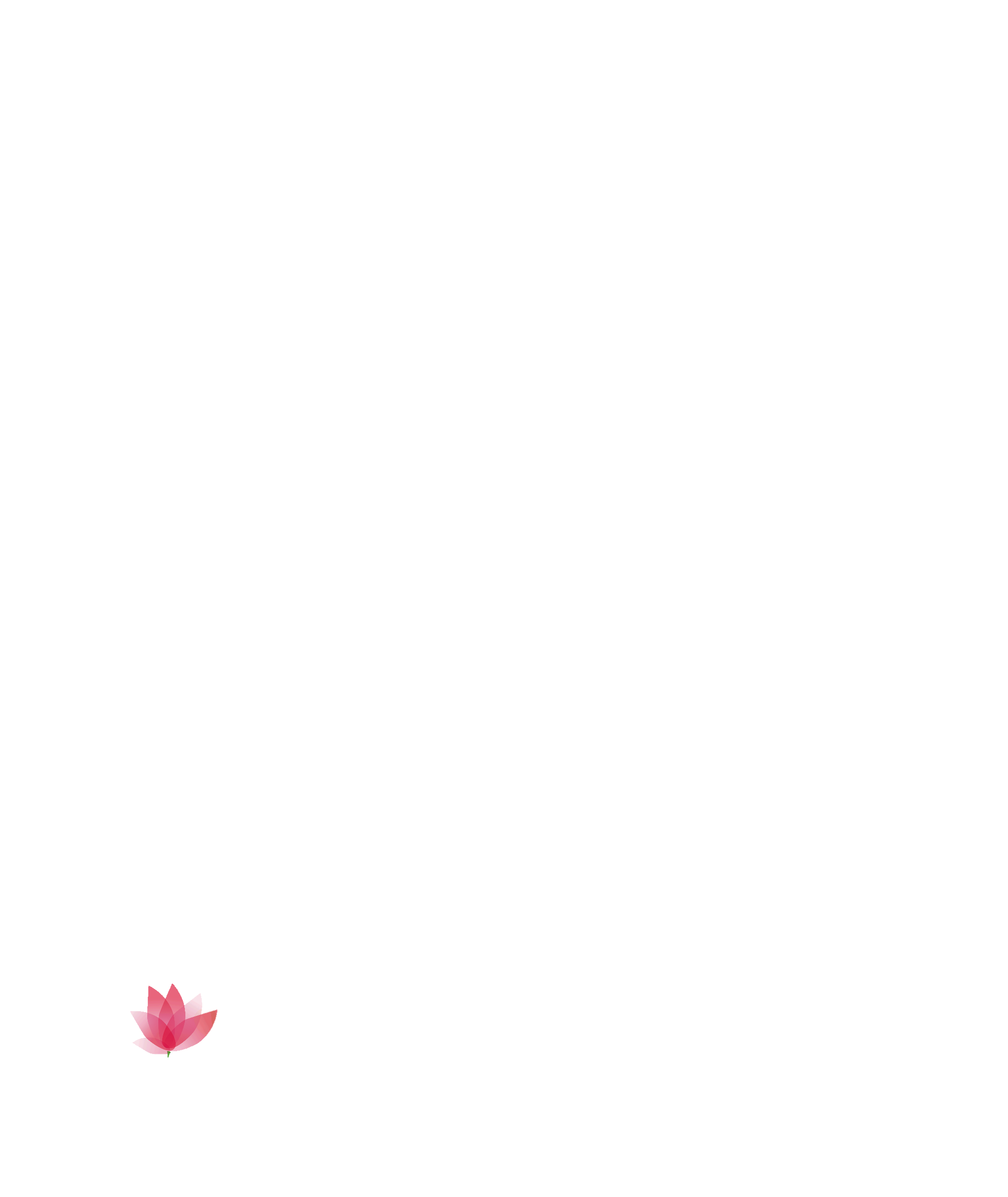 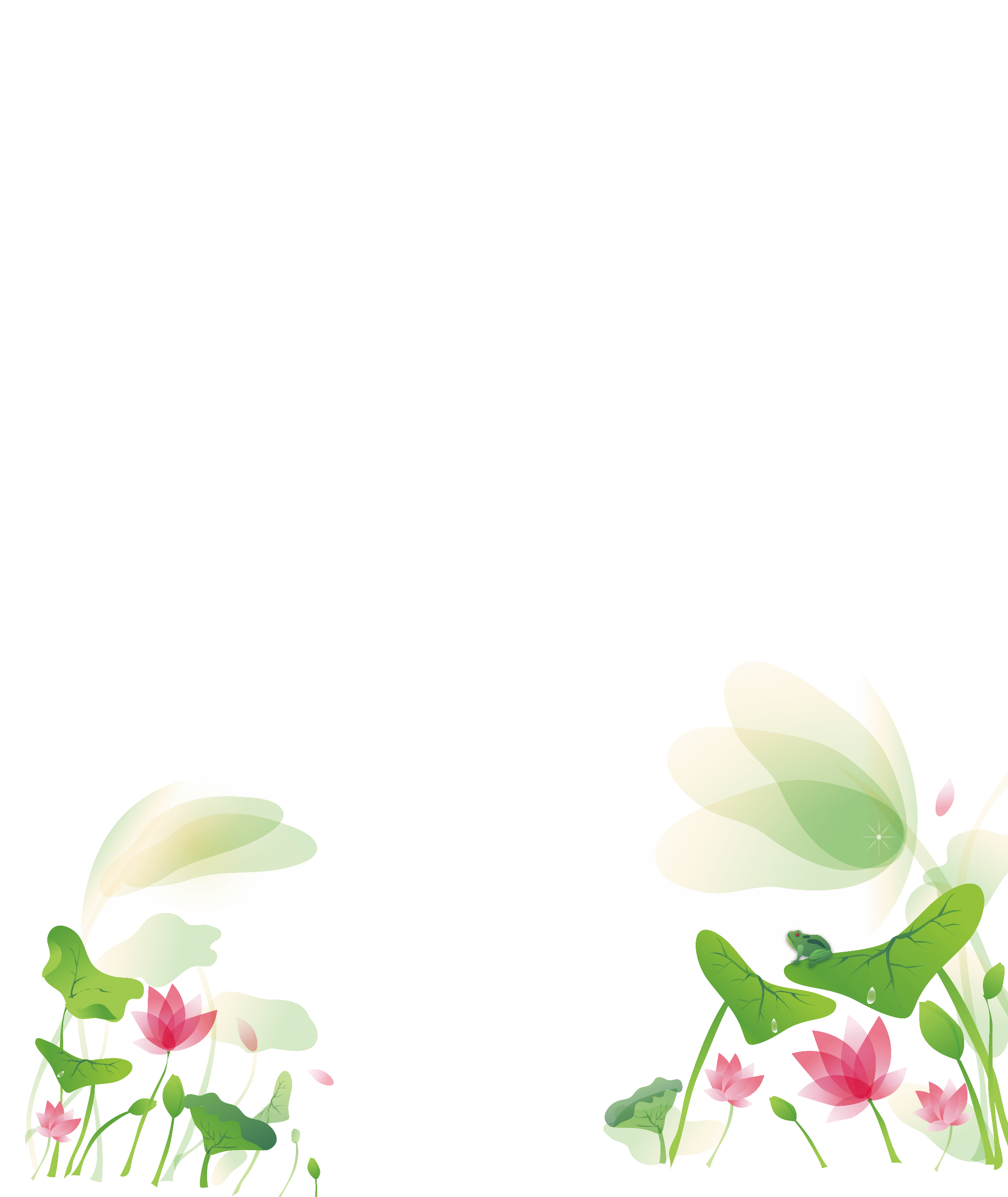 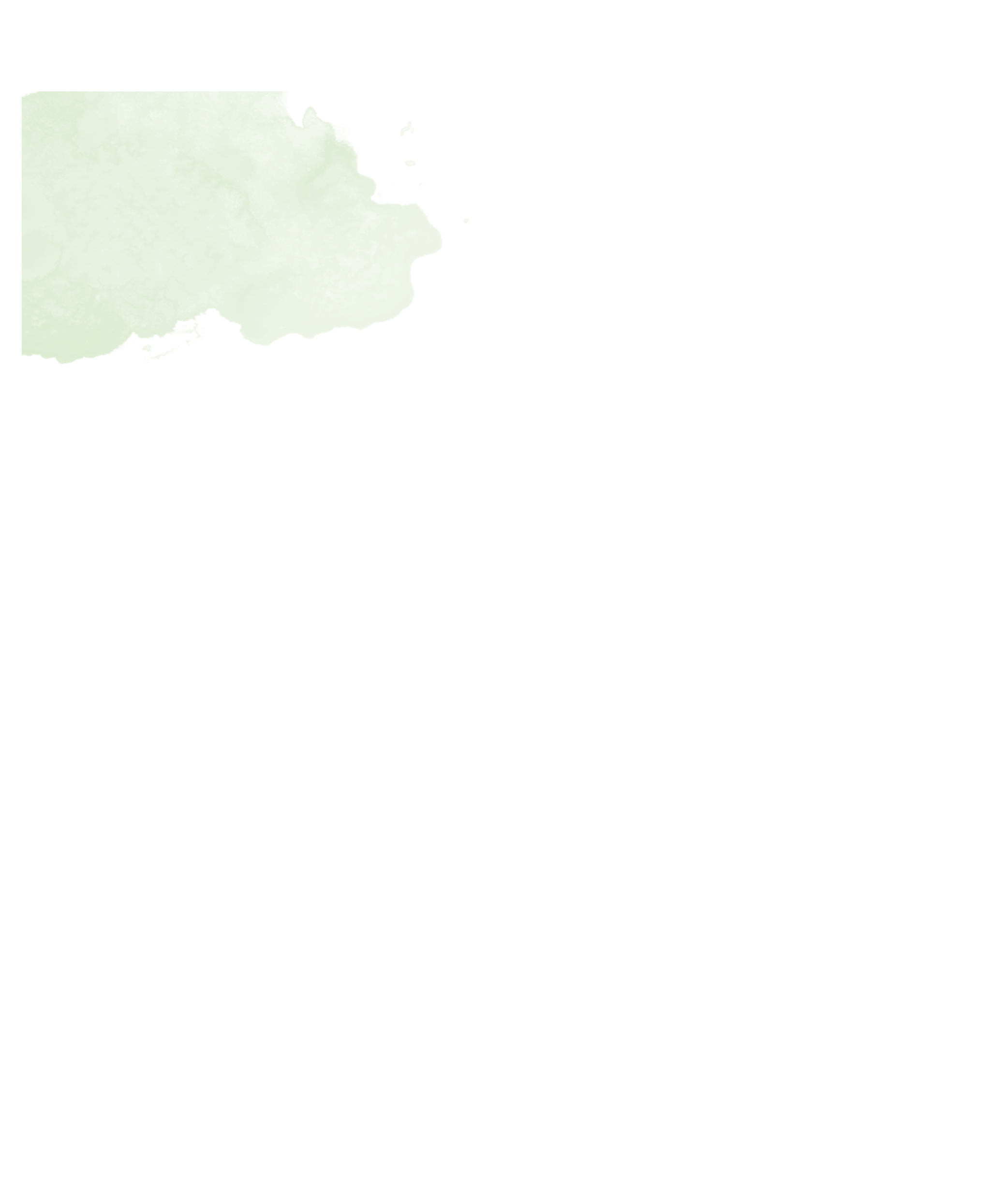 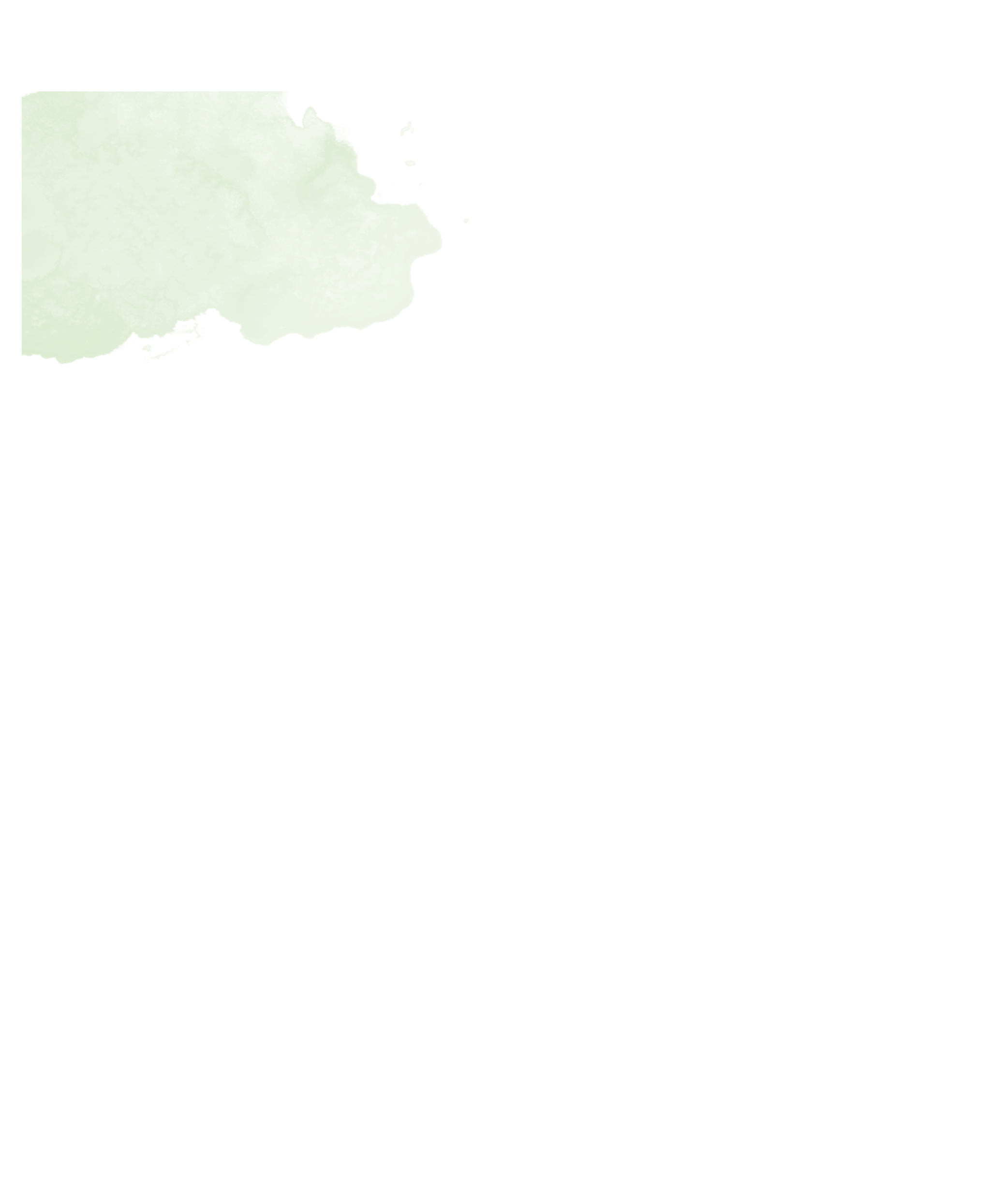 C
Bài 2.SGK.tr106. Tính diện tích mảnh đất có      hình dạng như hình vẽ dưới đây, biết: 	BM = 20,8 m; 
	CN = 38 m; 
	AM = 24,5 m; 
	MN = 37,4 m; 
	ND = 25,3 m;
B
38 m
20,8 m
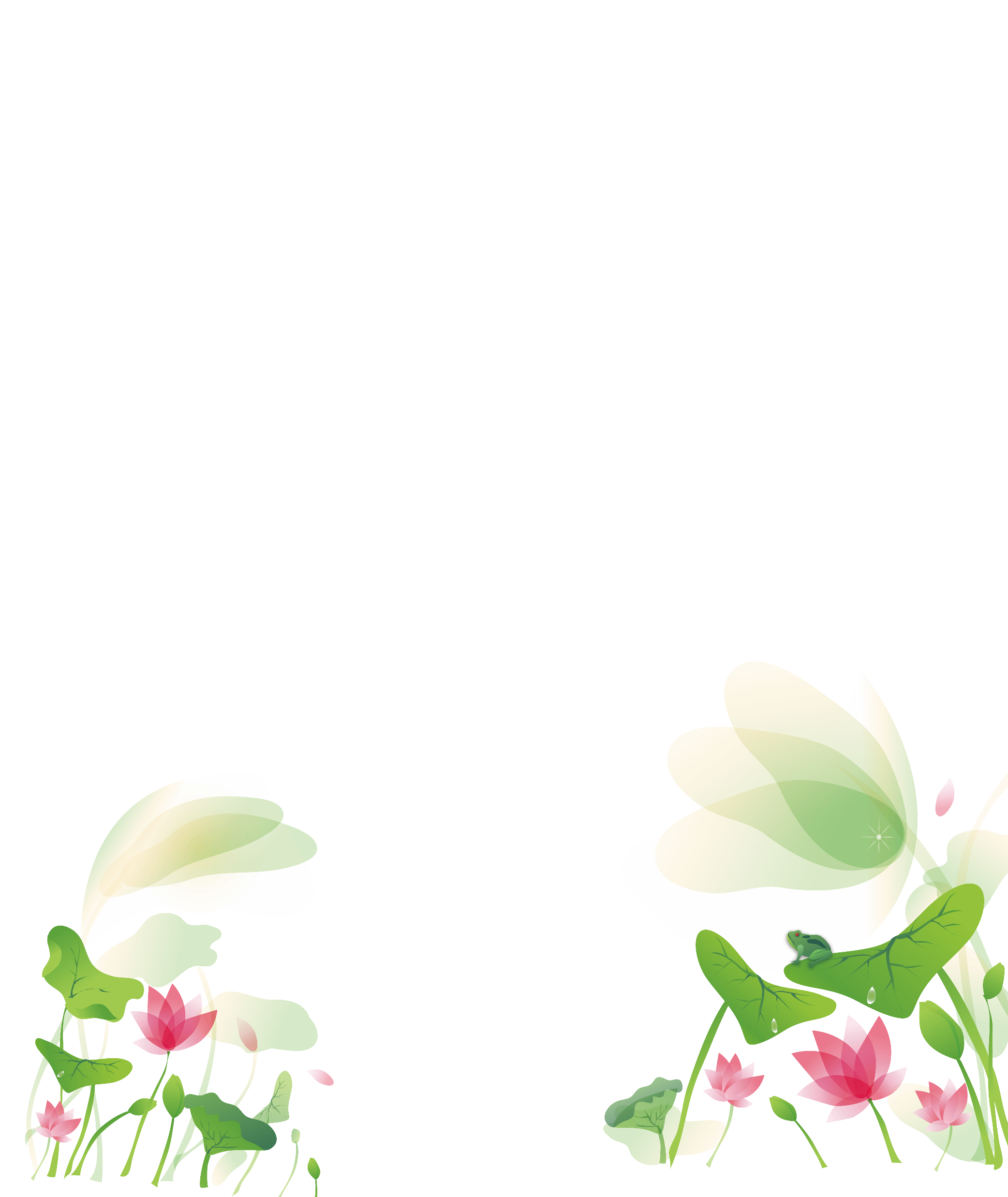 24,5 m
37,4 m
25,3 m
D
A
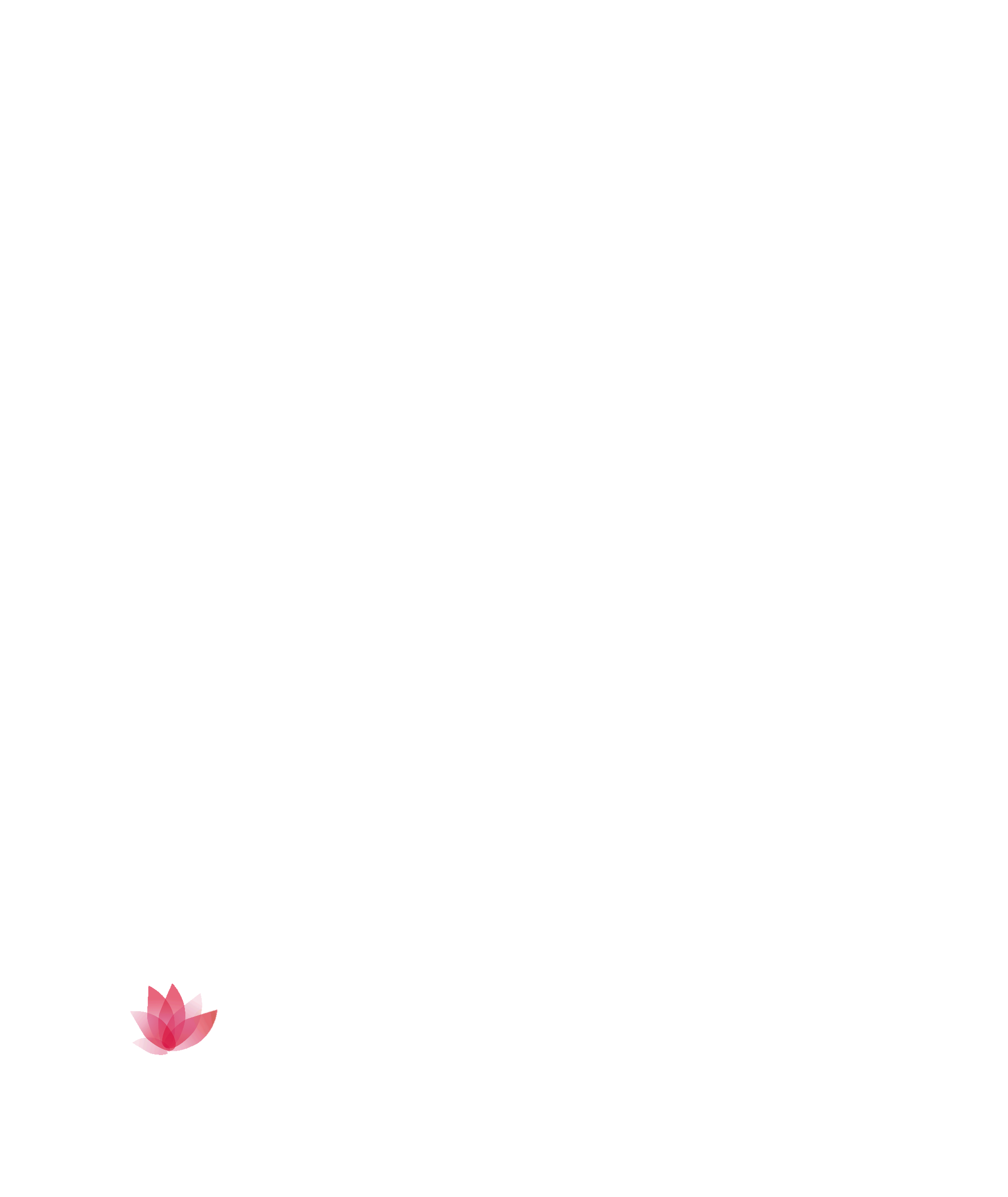 N
M
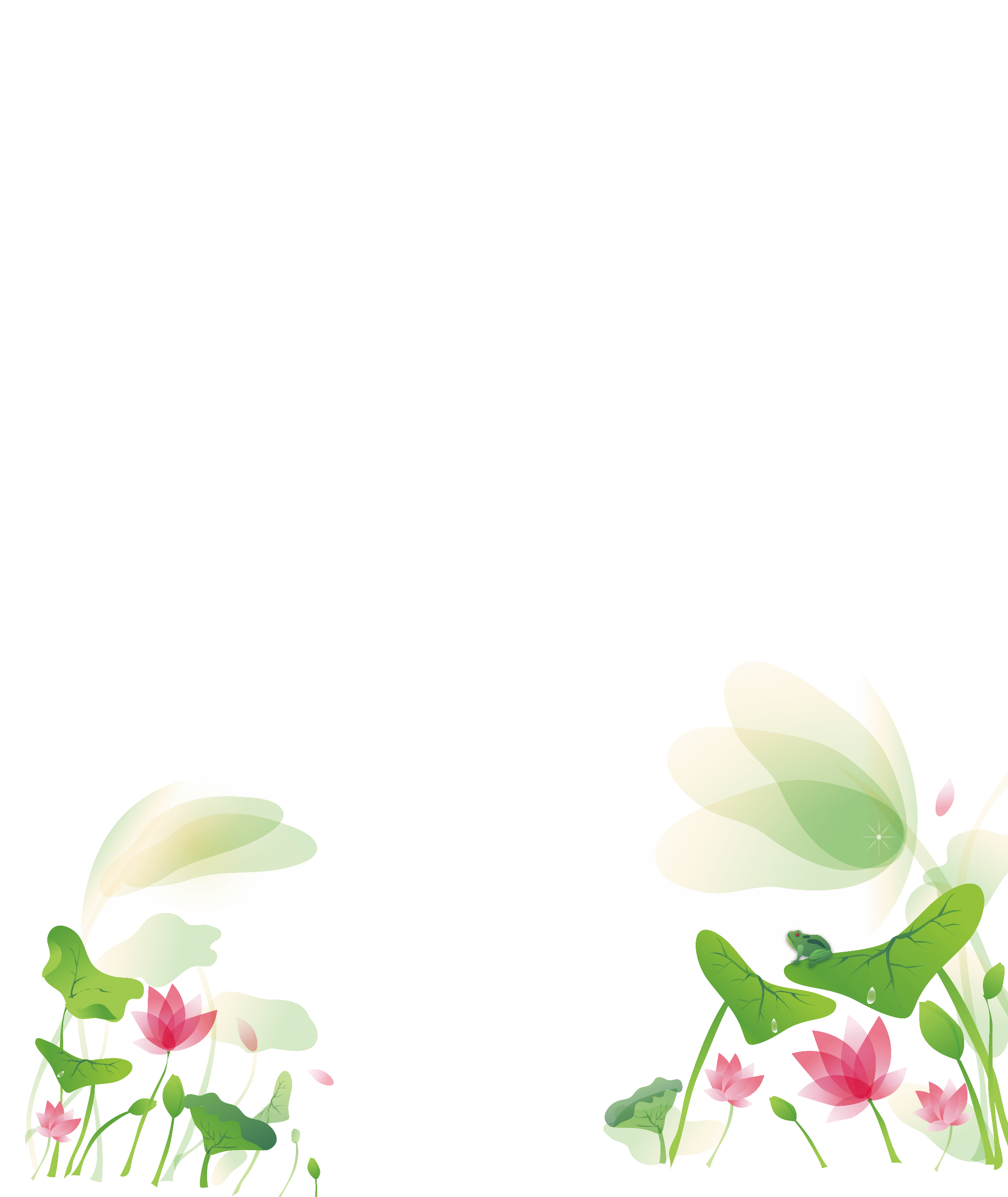 Nhận xét: Mảnh đất được tách thành 3 mảnh nhỏ hơn là ABM, BMNC, CND.
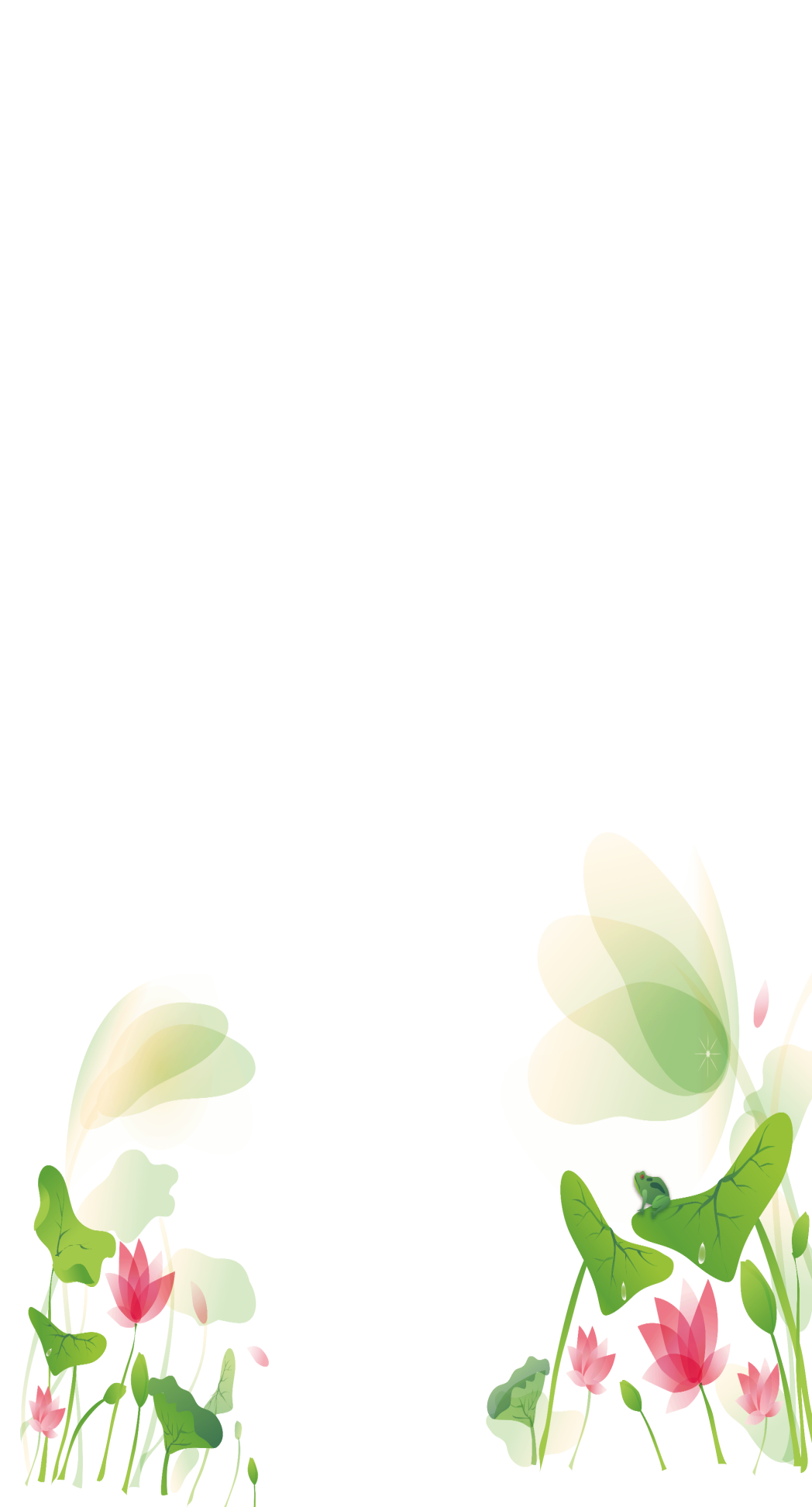 Diện tích tam giác ABM là:
Diện tích hình thang BMNC là:
Diện tích tam giác CND là:
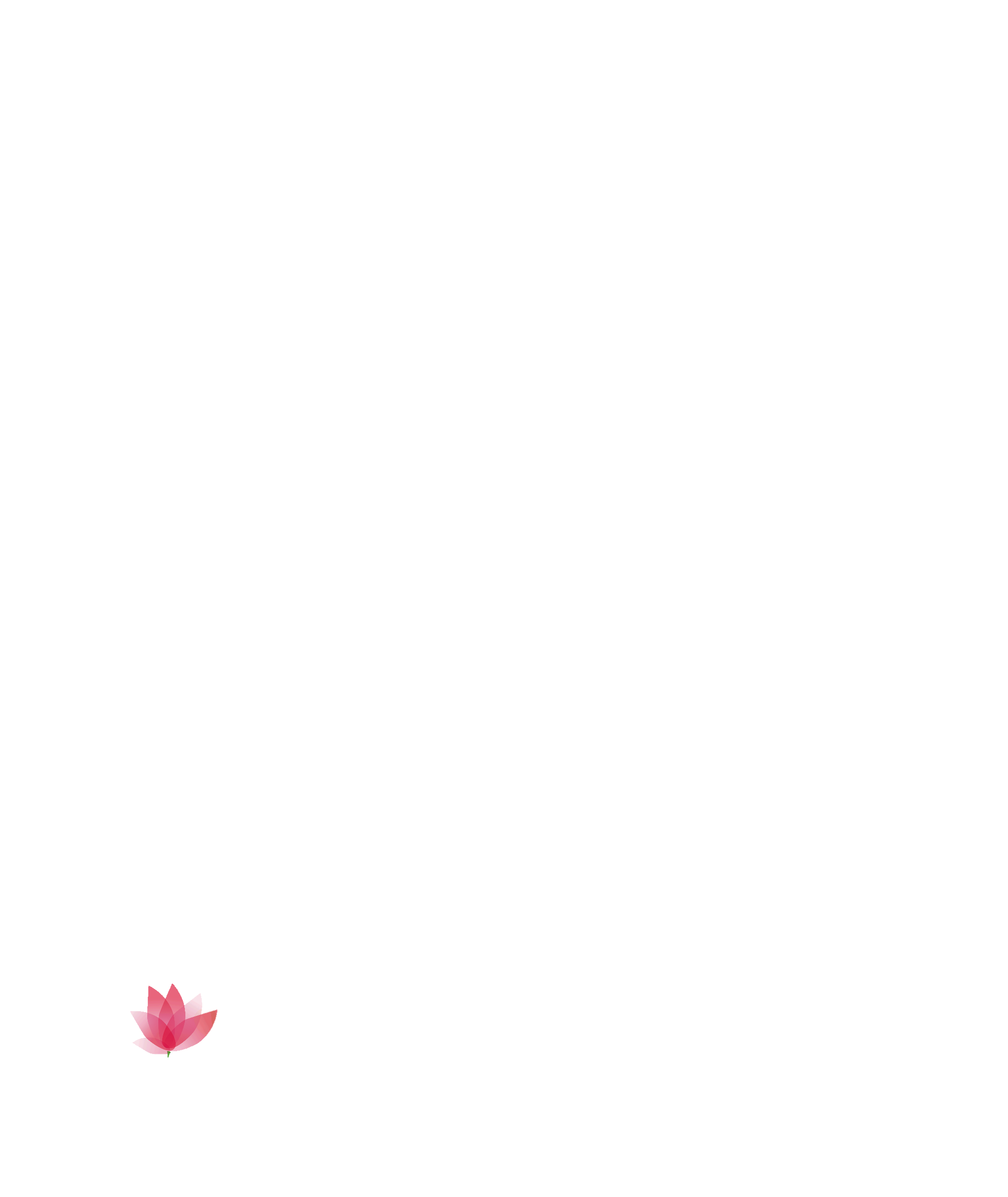 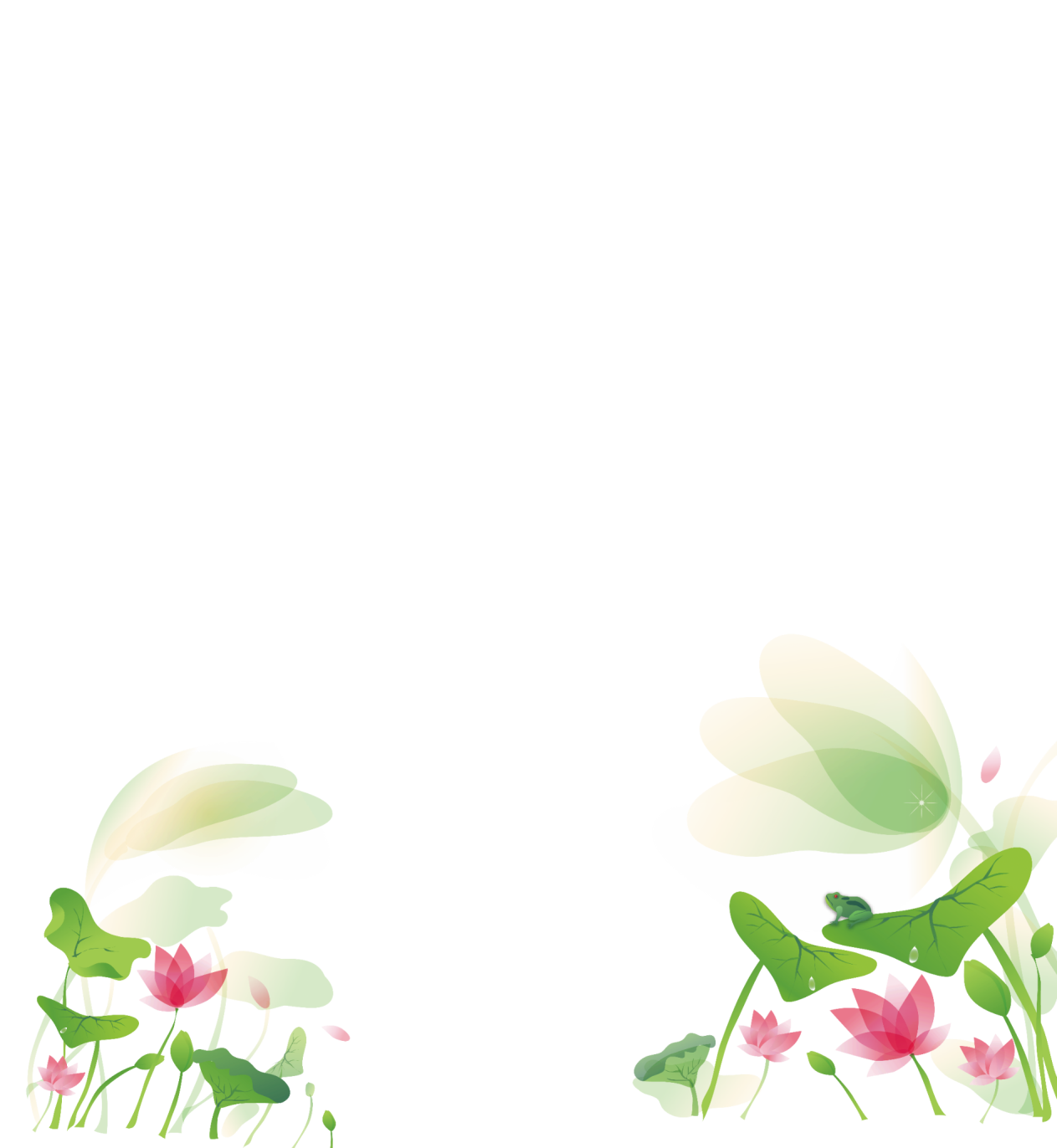 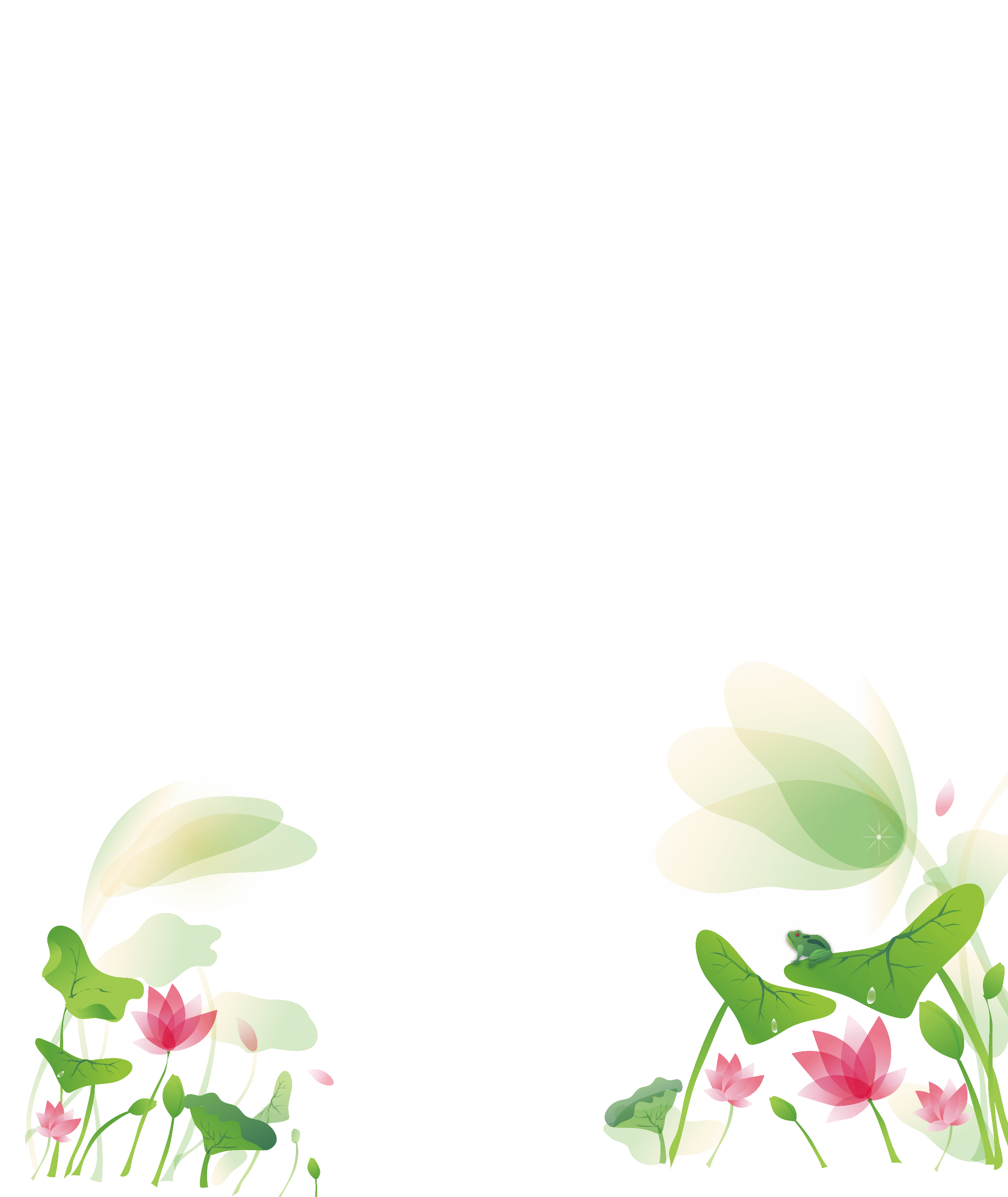 Diện tích mảnh đất là:
Đáp số: 1834,86 m2
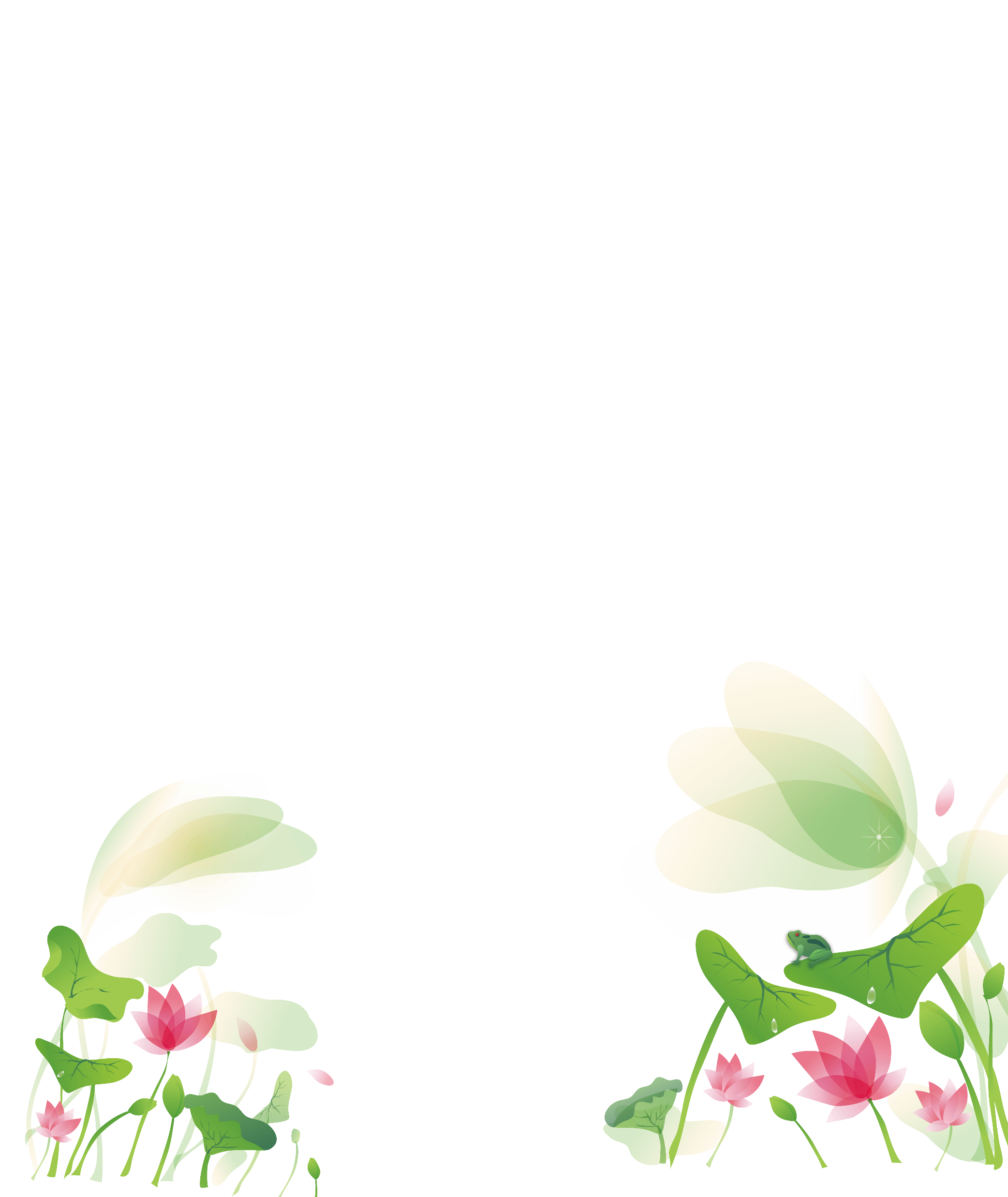 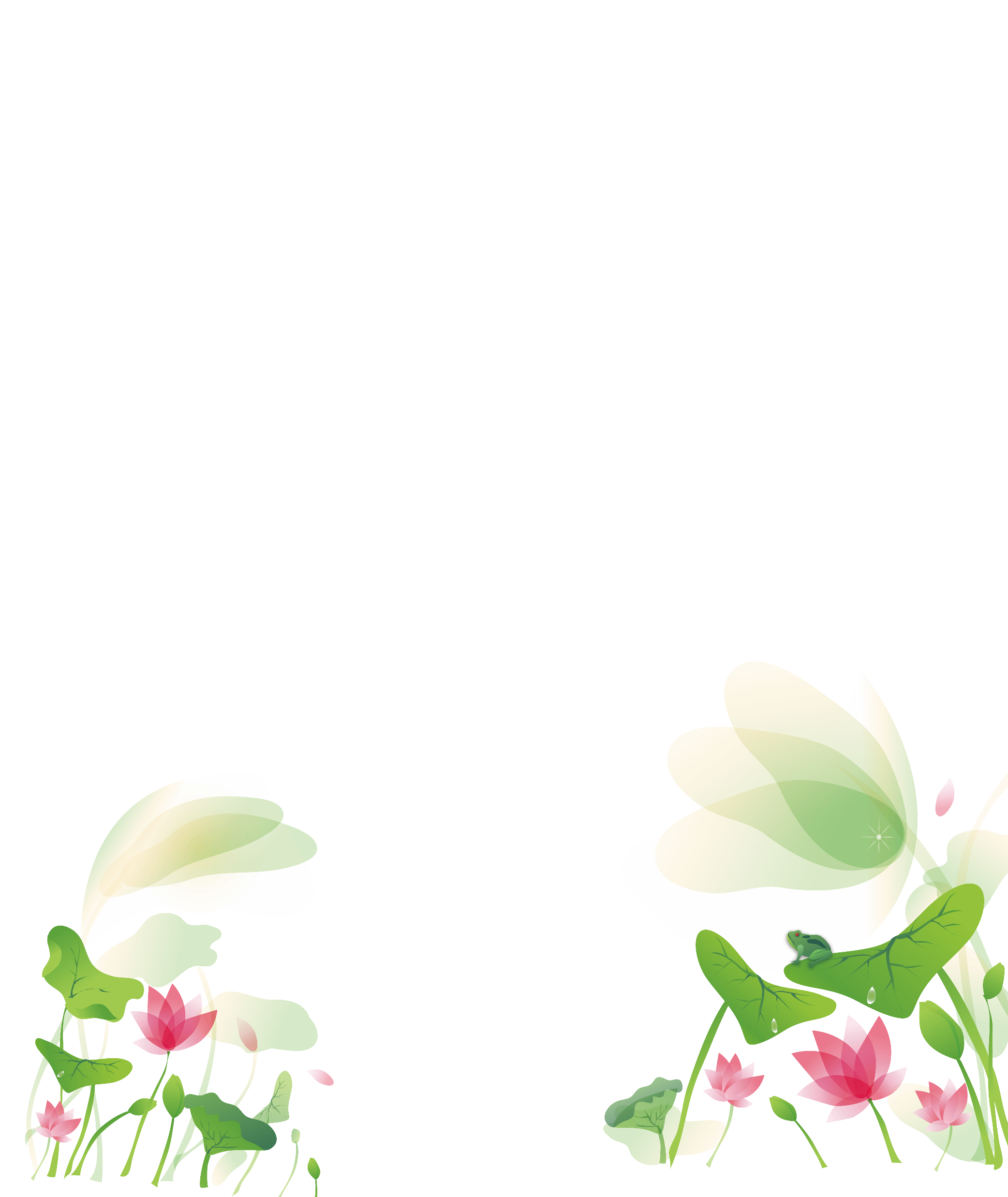 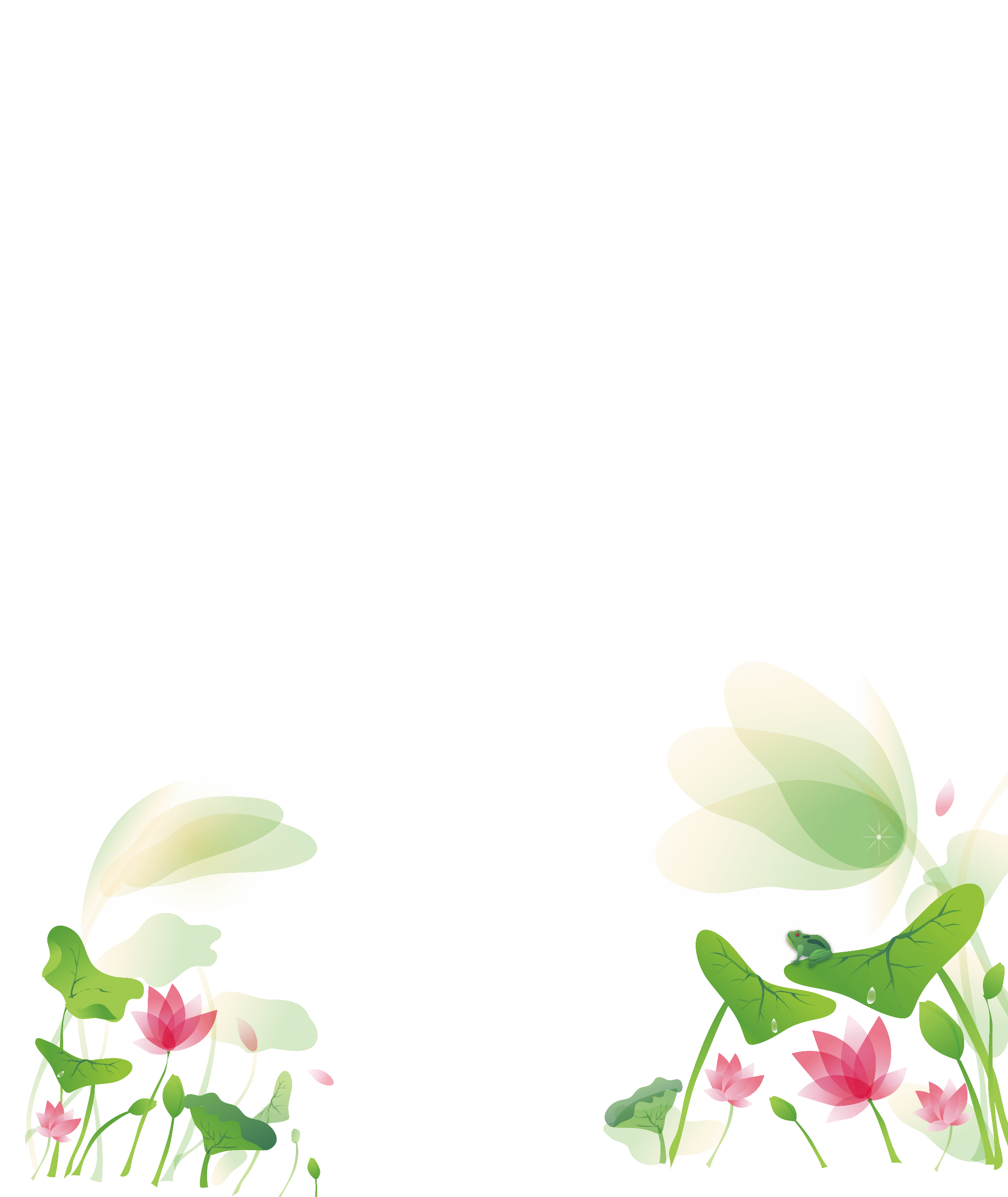 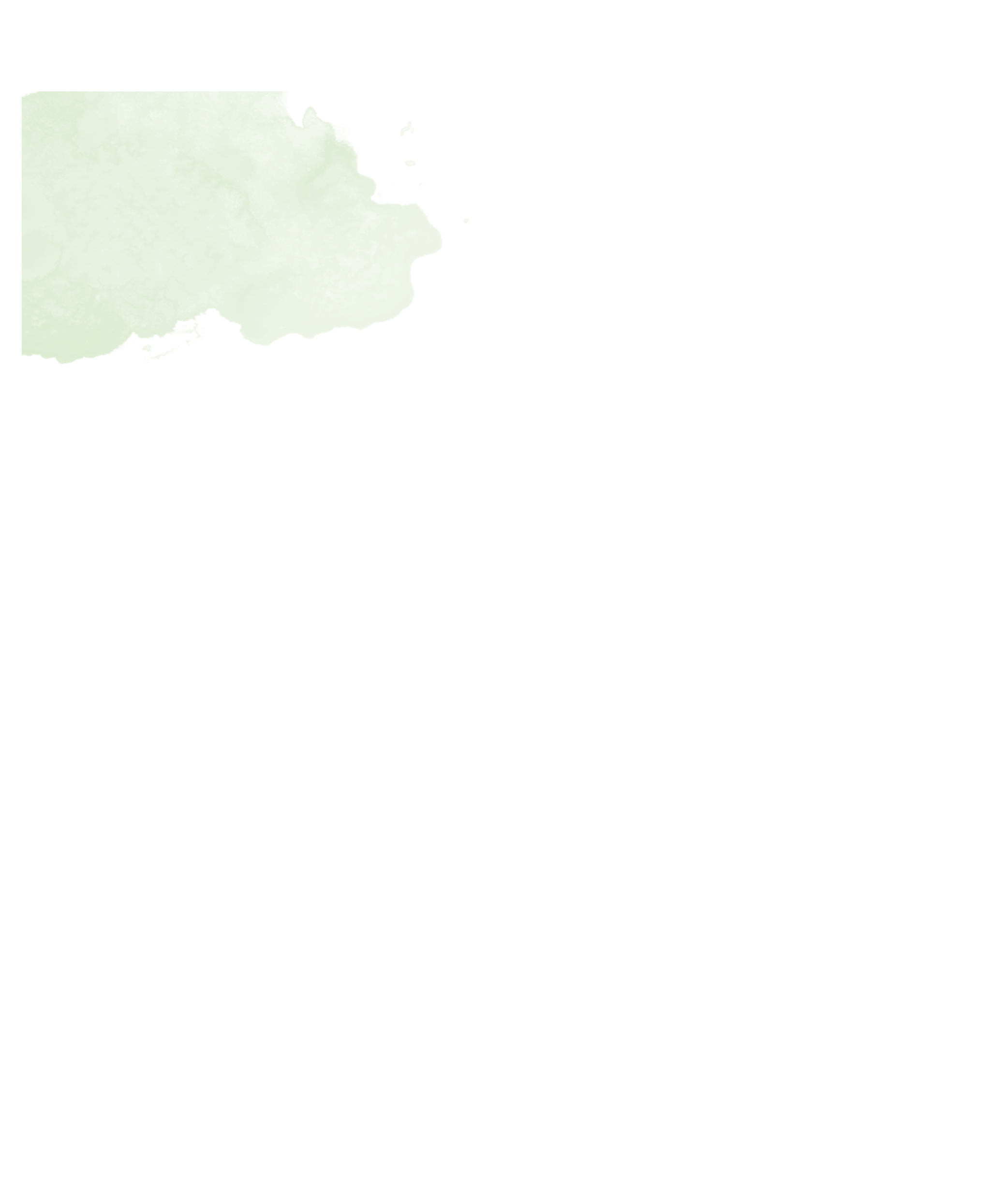 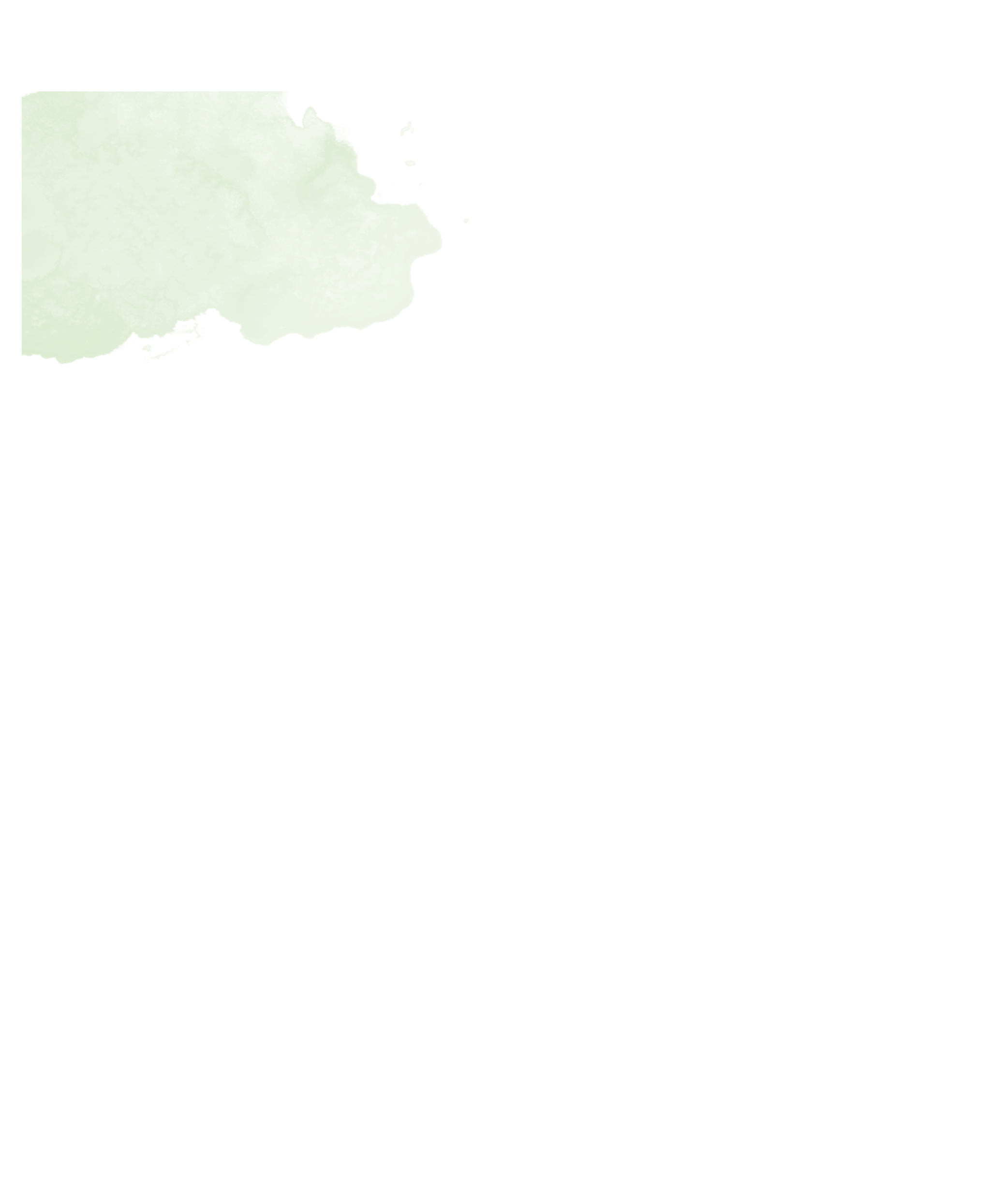 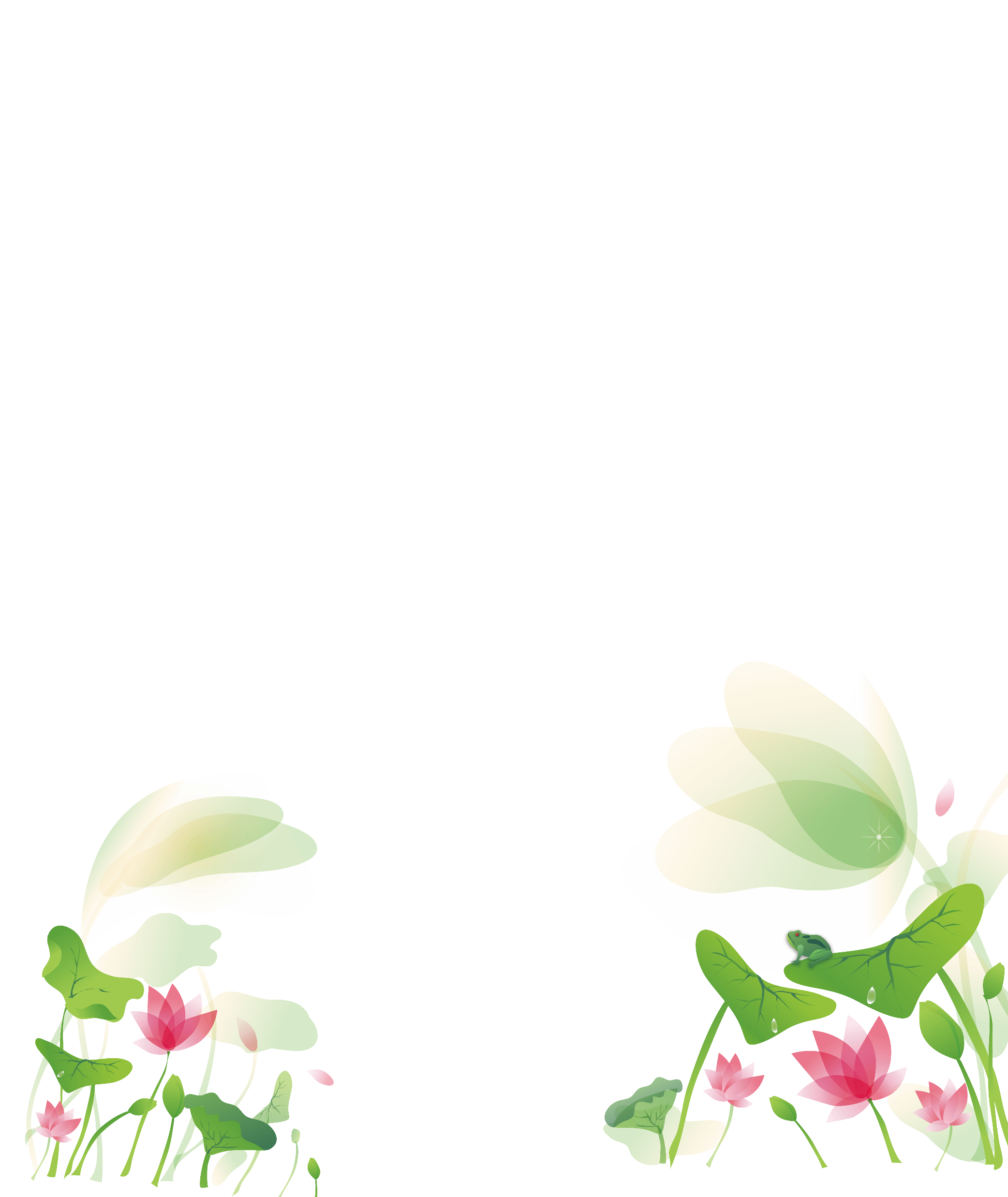 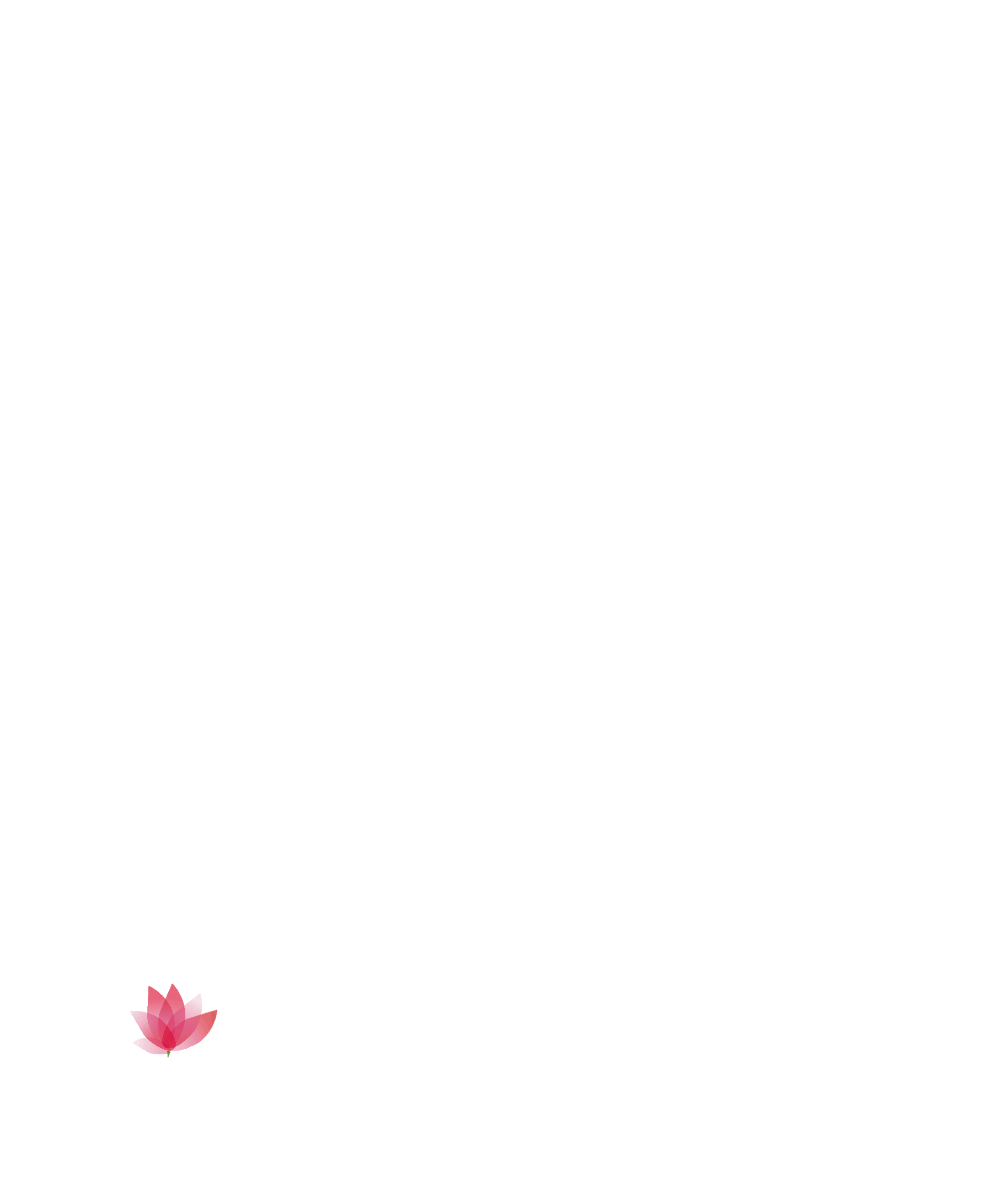 Kiến thức cần nhớ
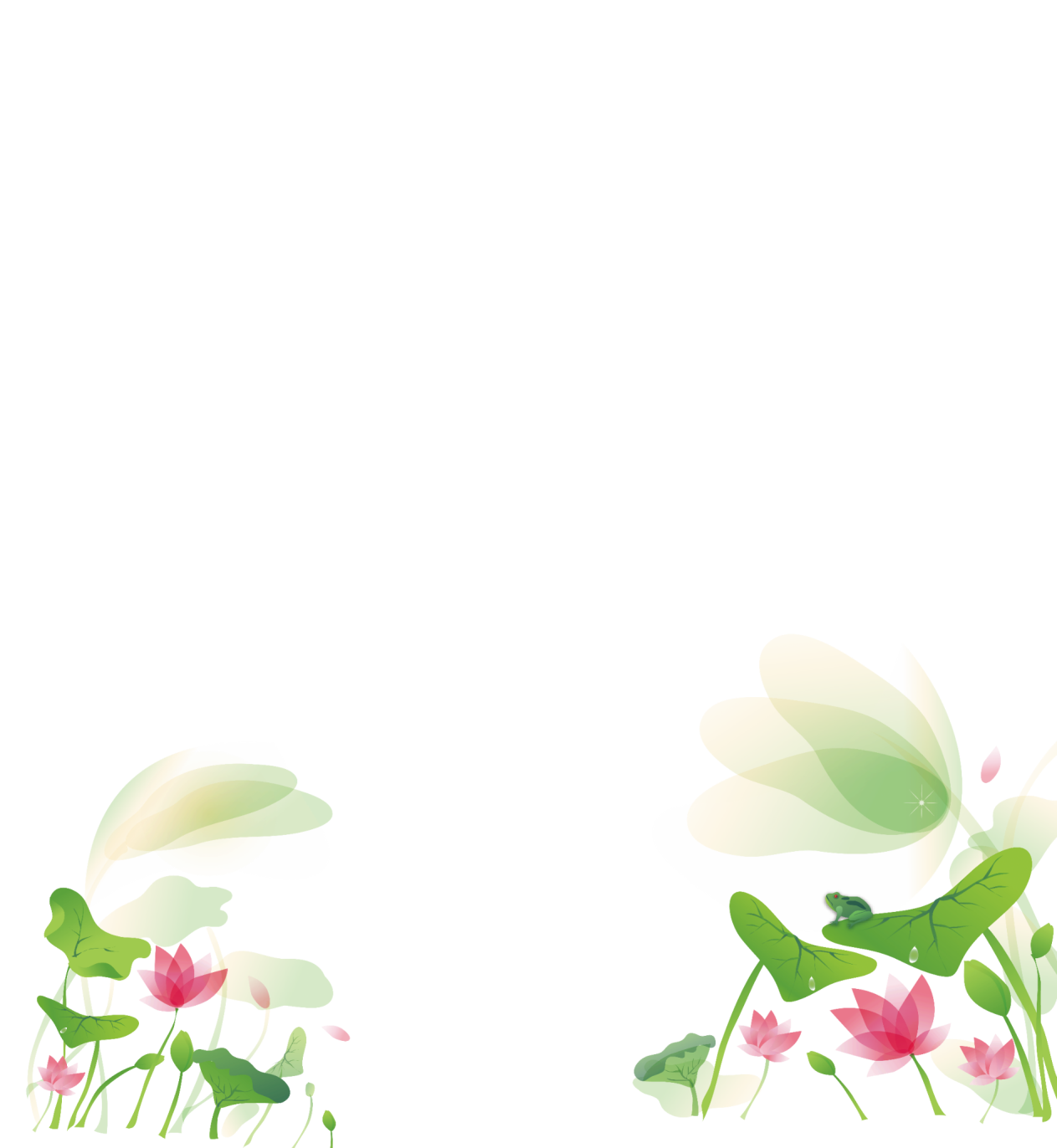 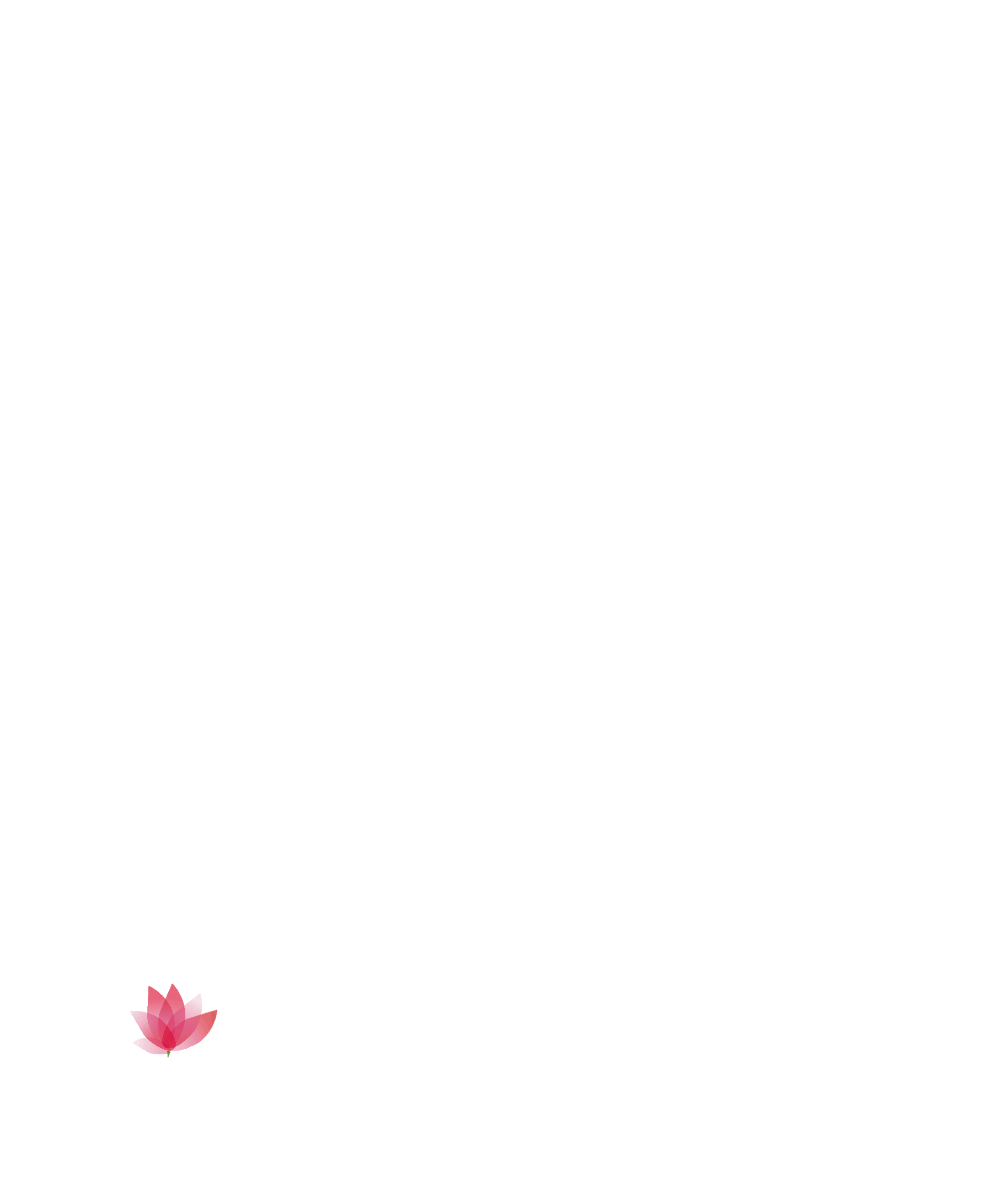 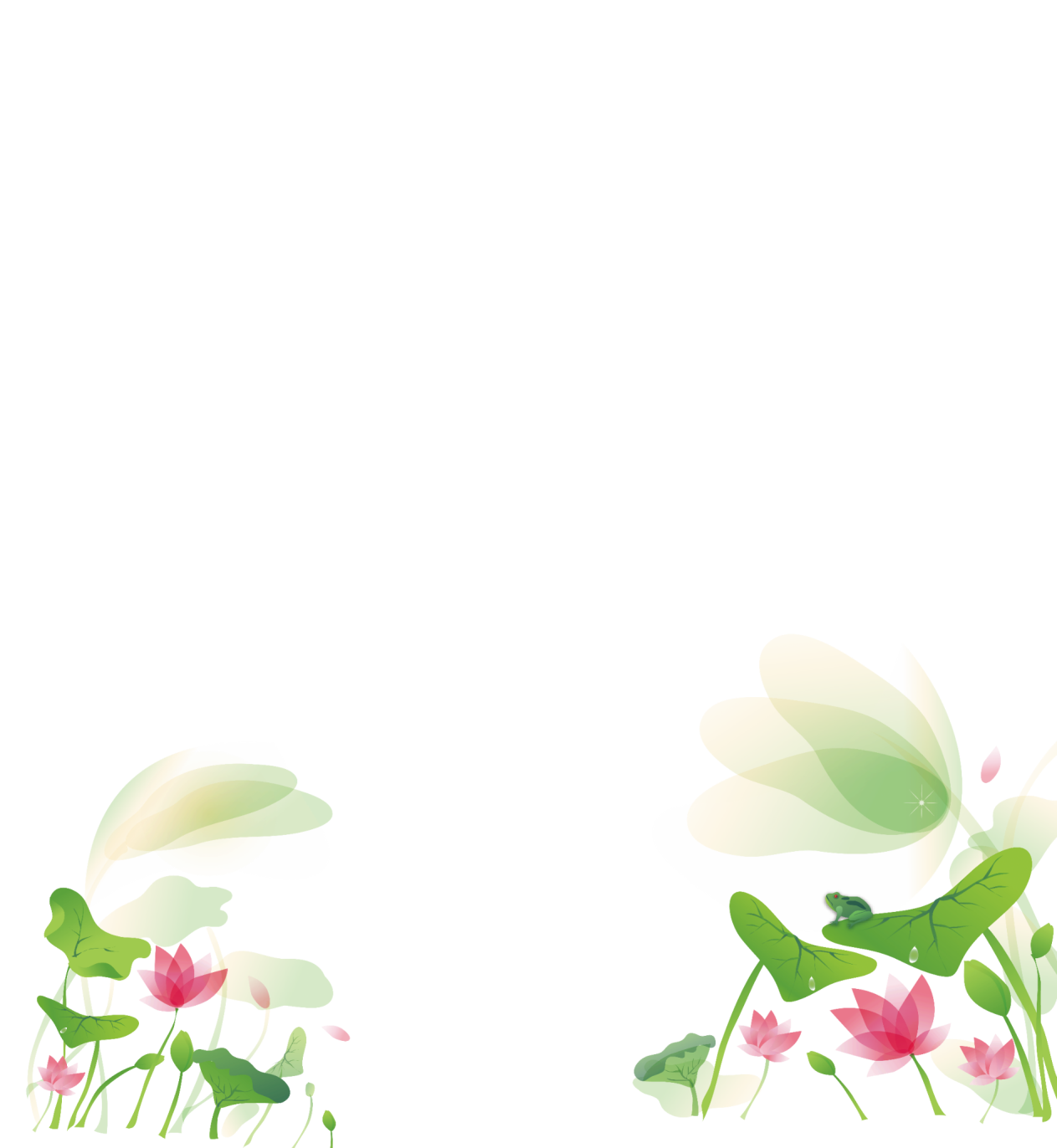 b
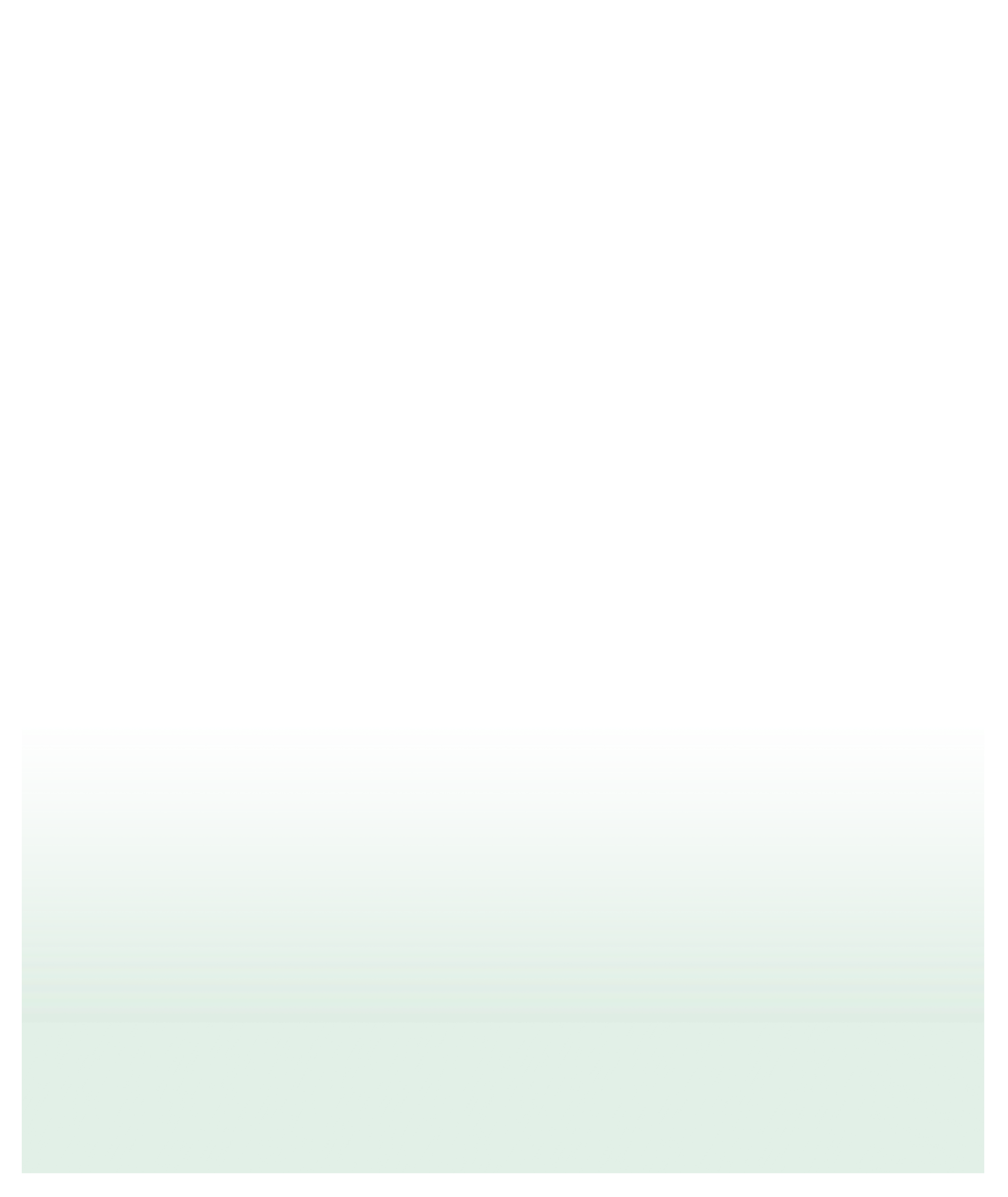 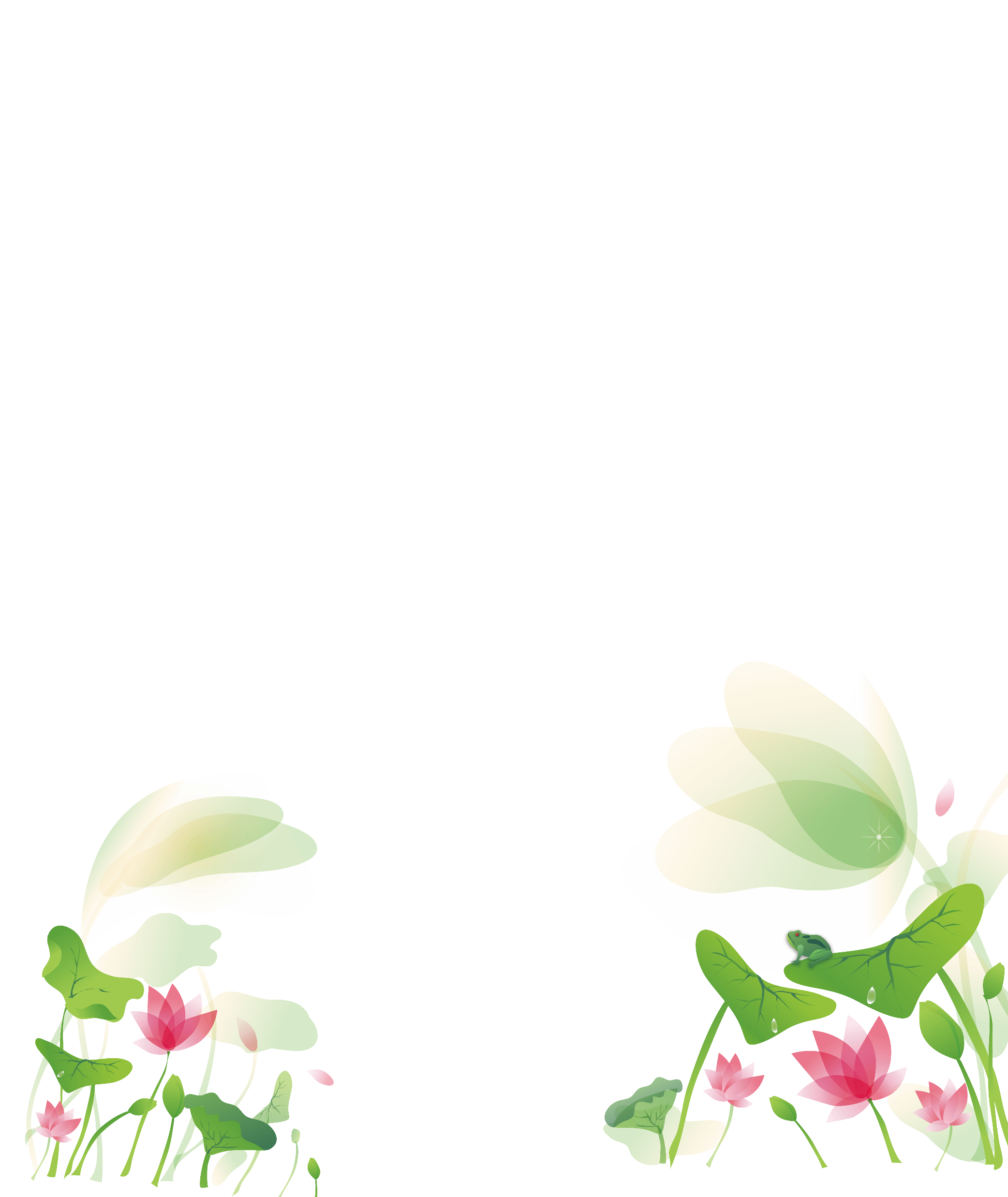 h
h
a
a
a
b
a
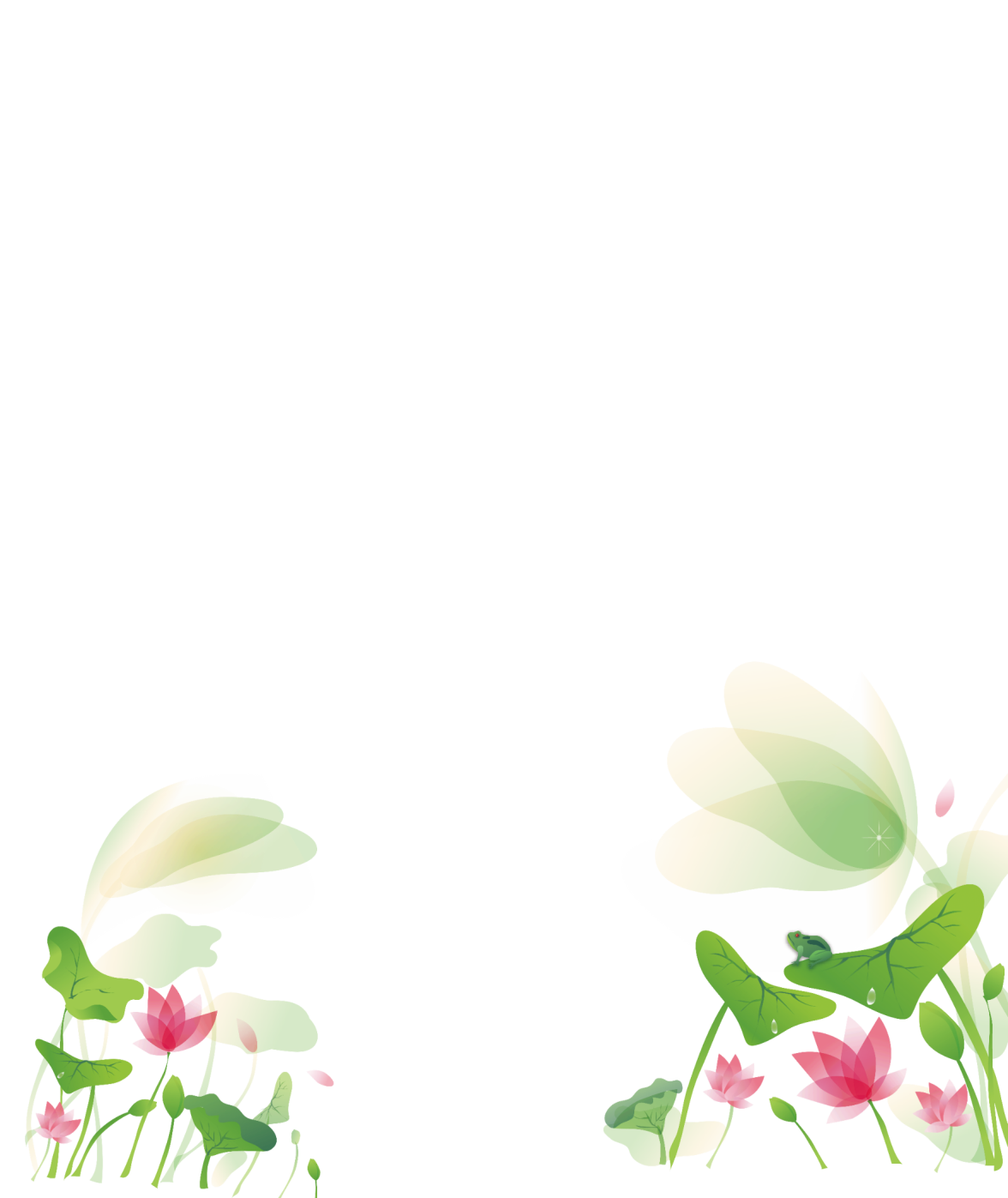 a: chiều dài
b: chiều rộng
a: cạnh
a: cạnh đáy
h: chiều cao
a: đáy lớn
b: đáy bé
h: chiều cao
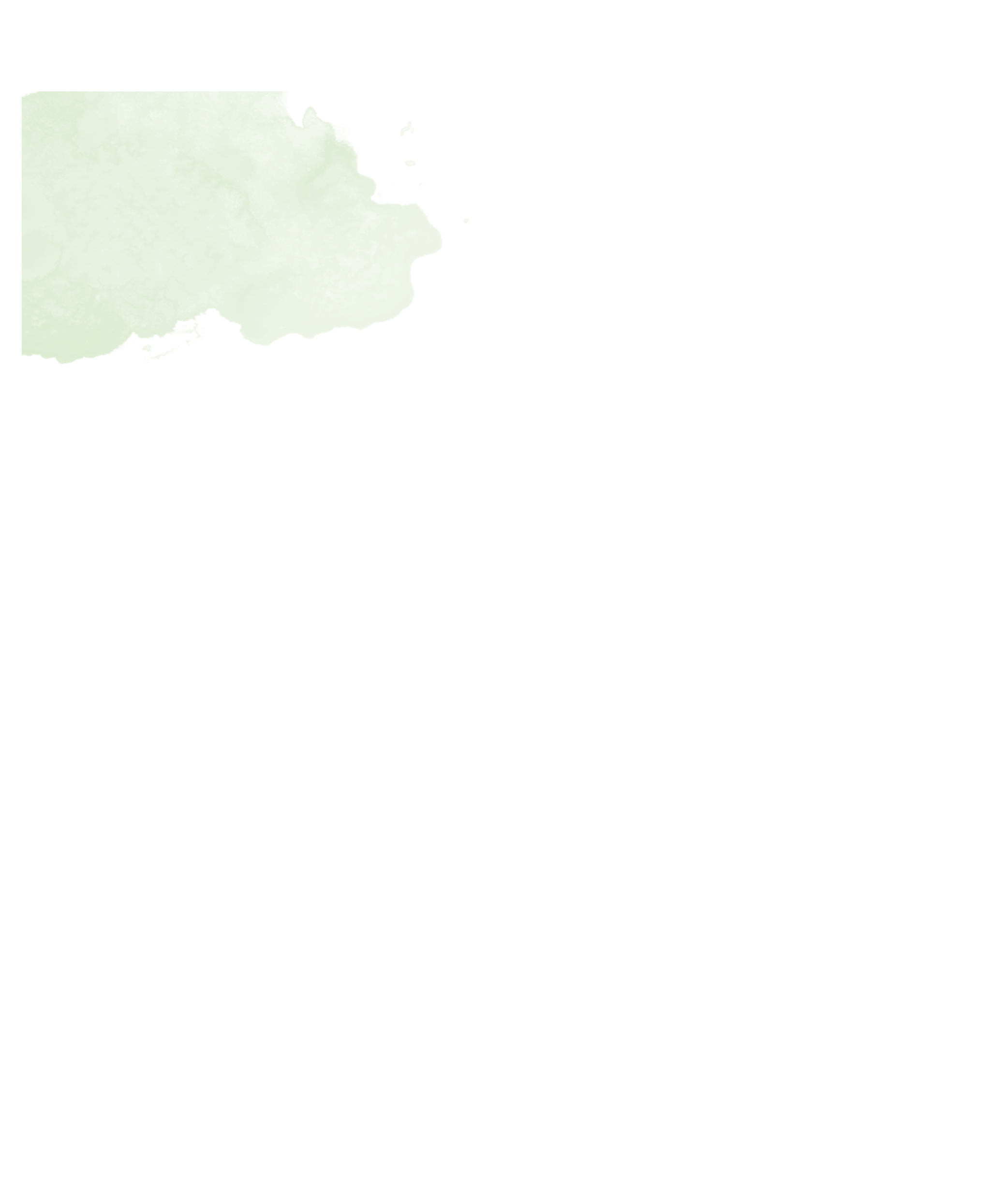 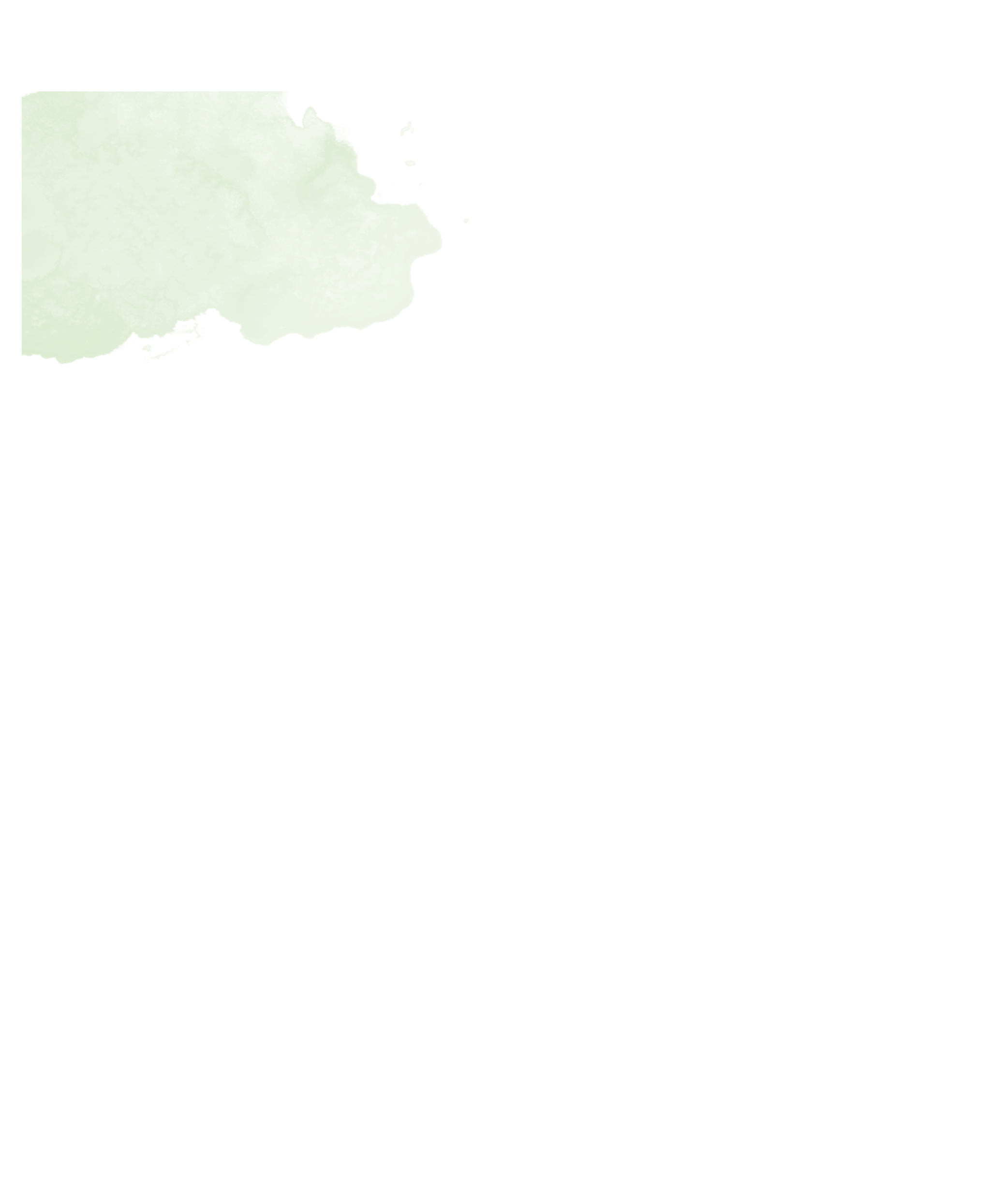 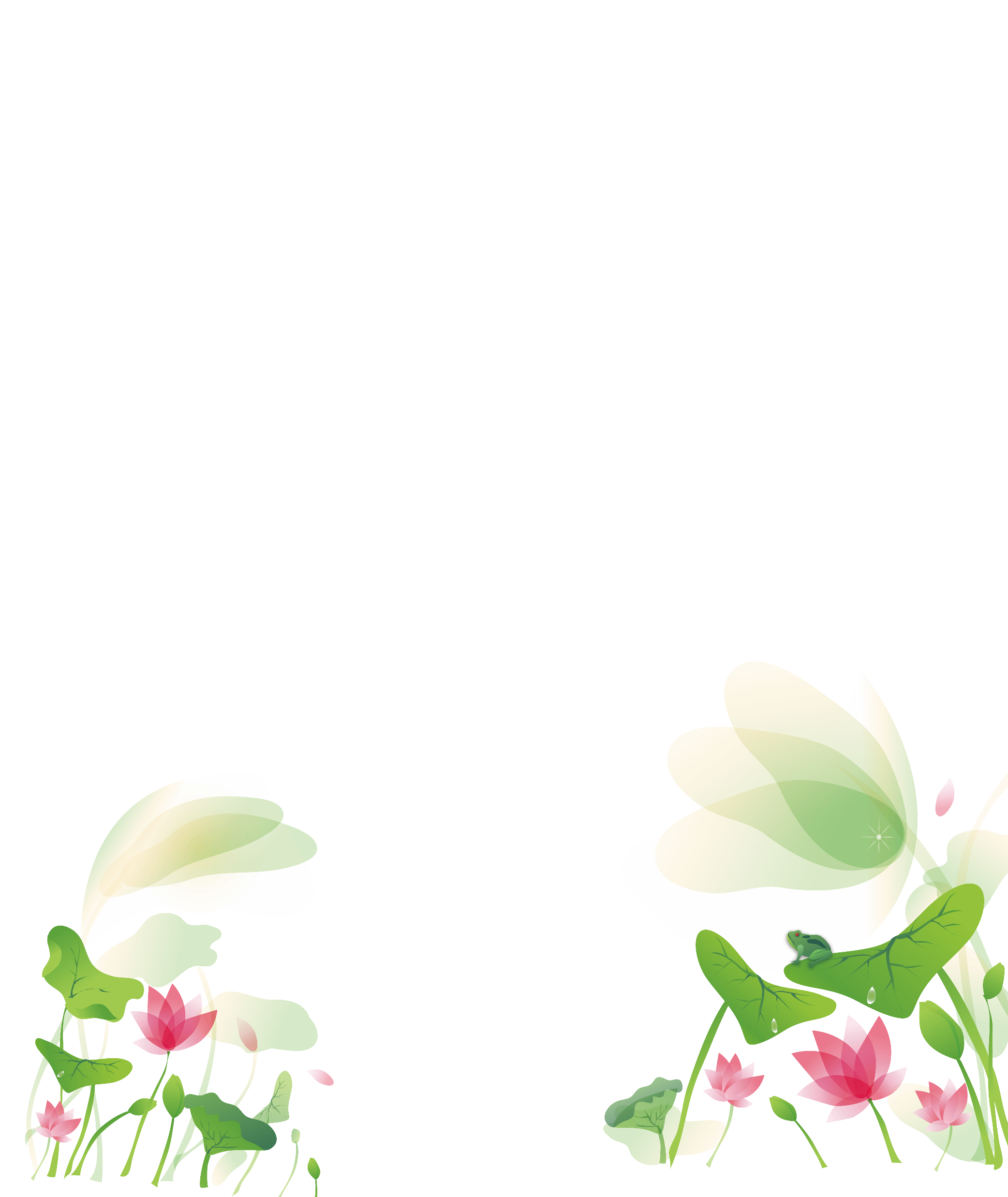 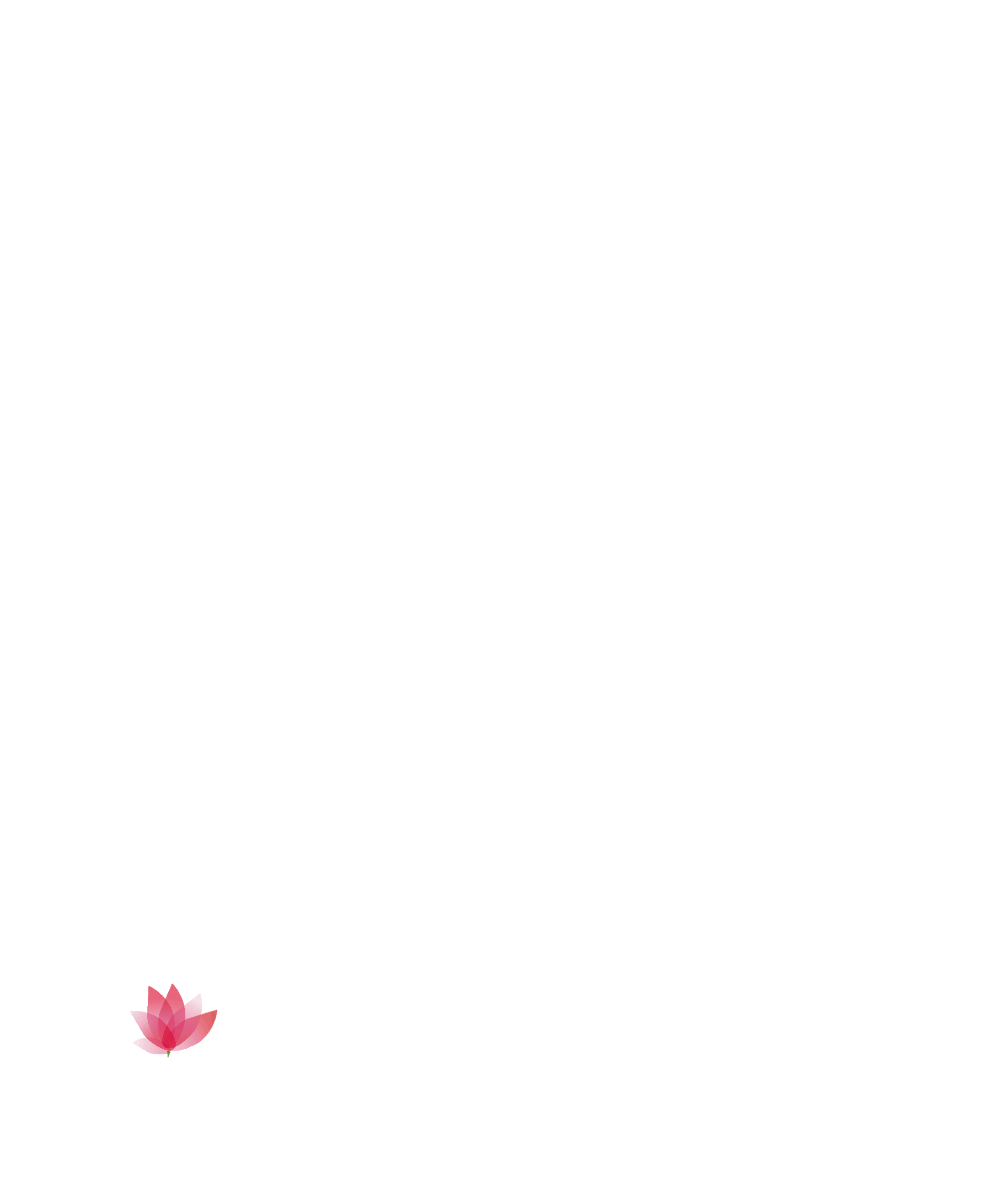 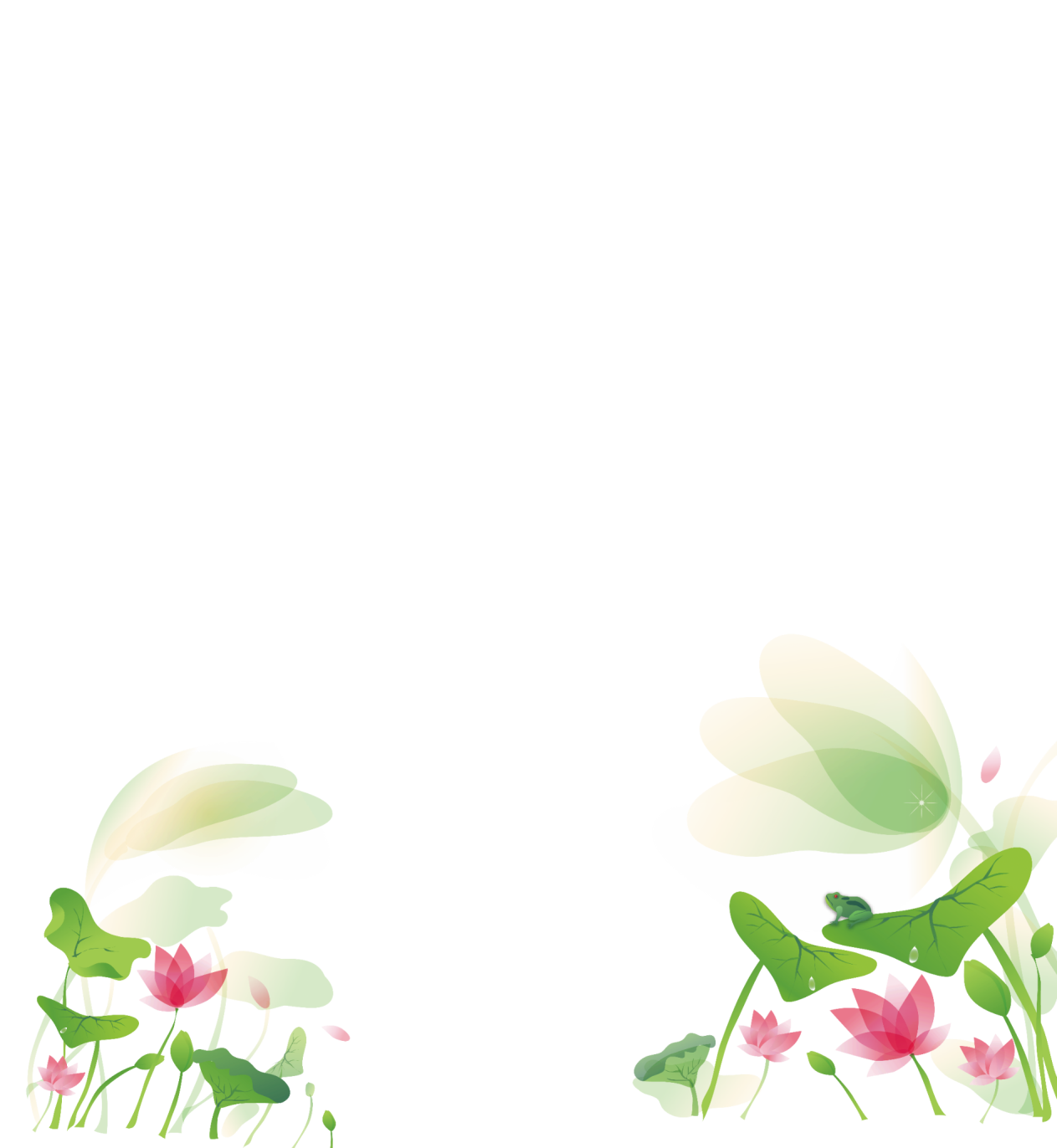 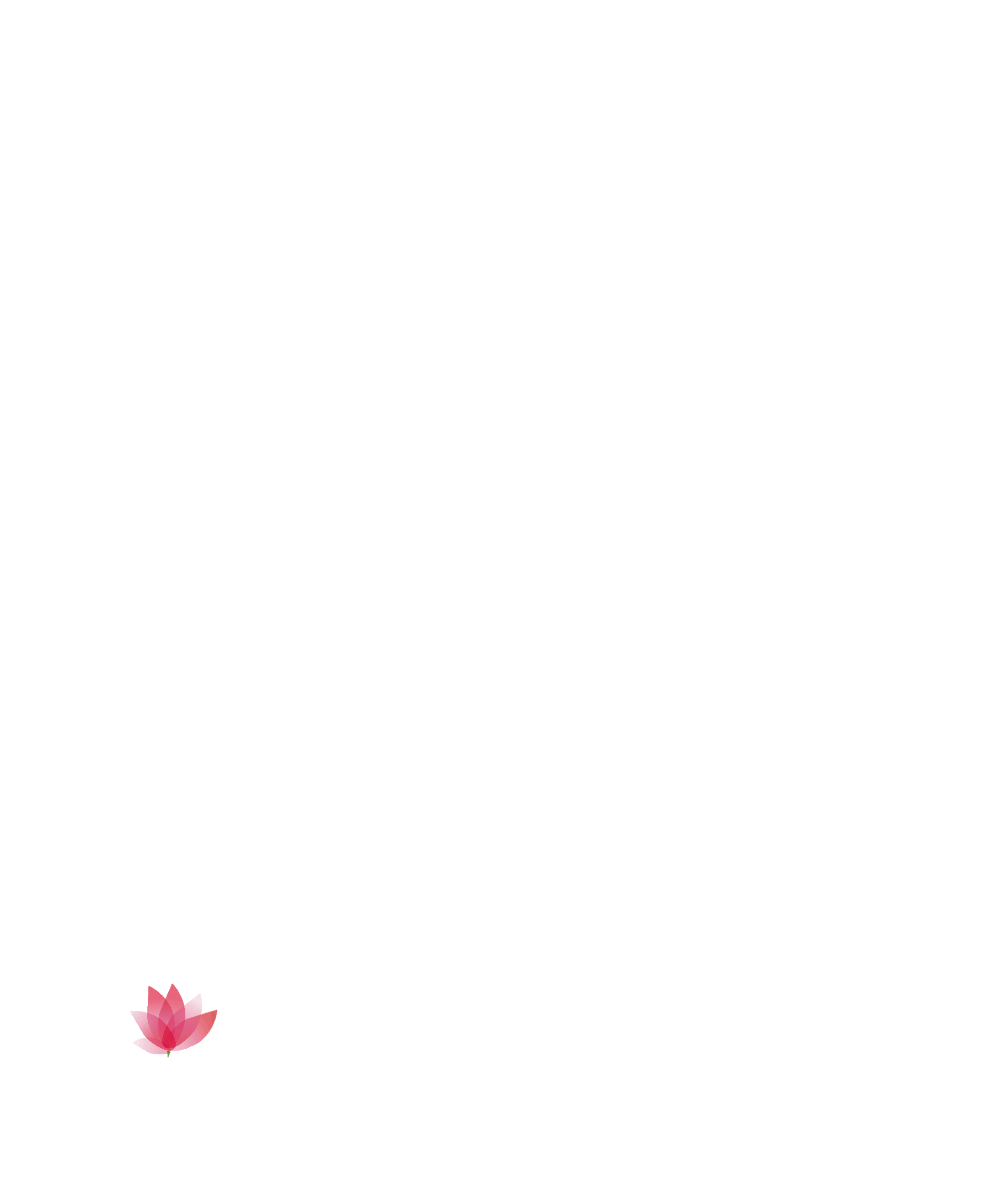 Dặn dò...
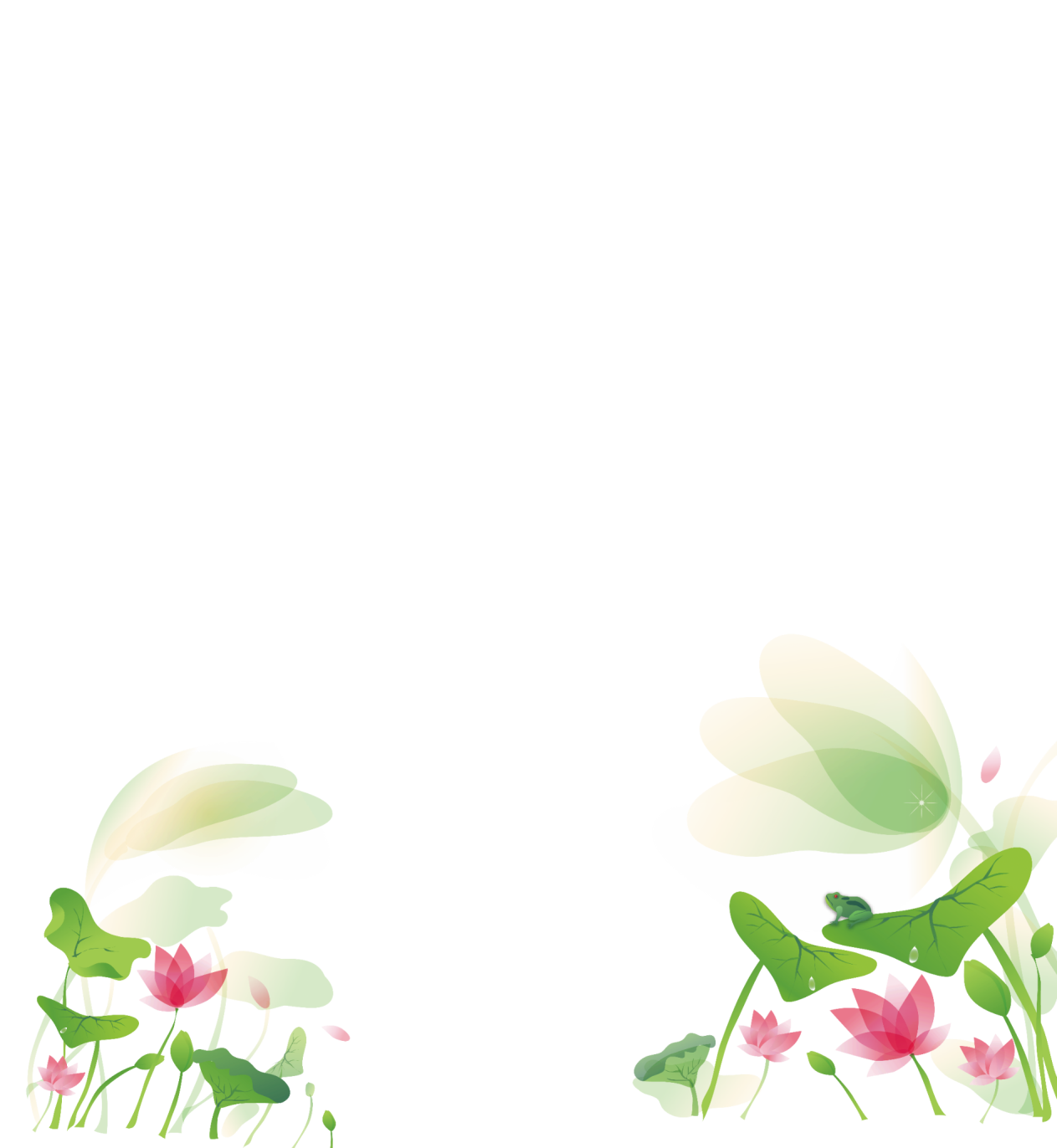 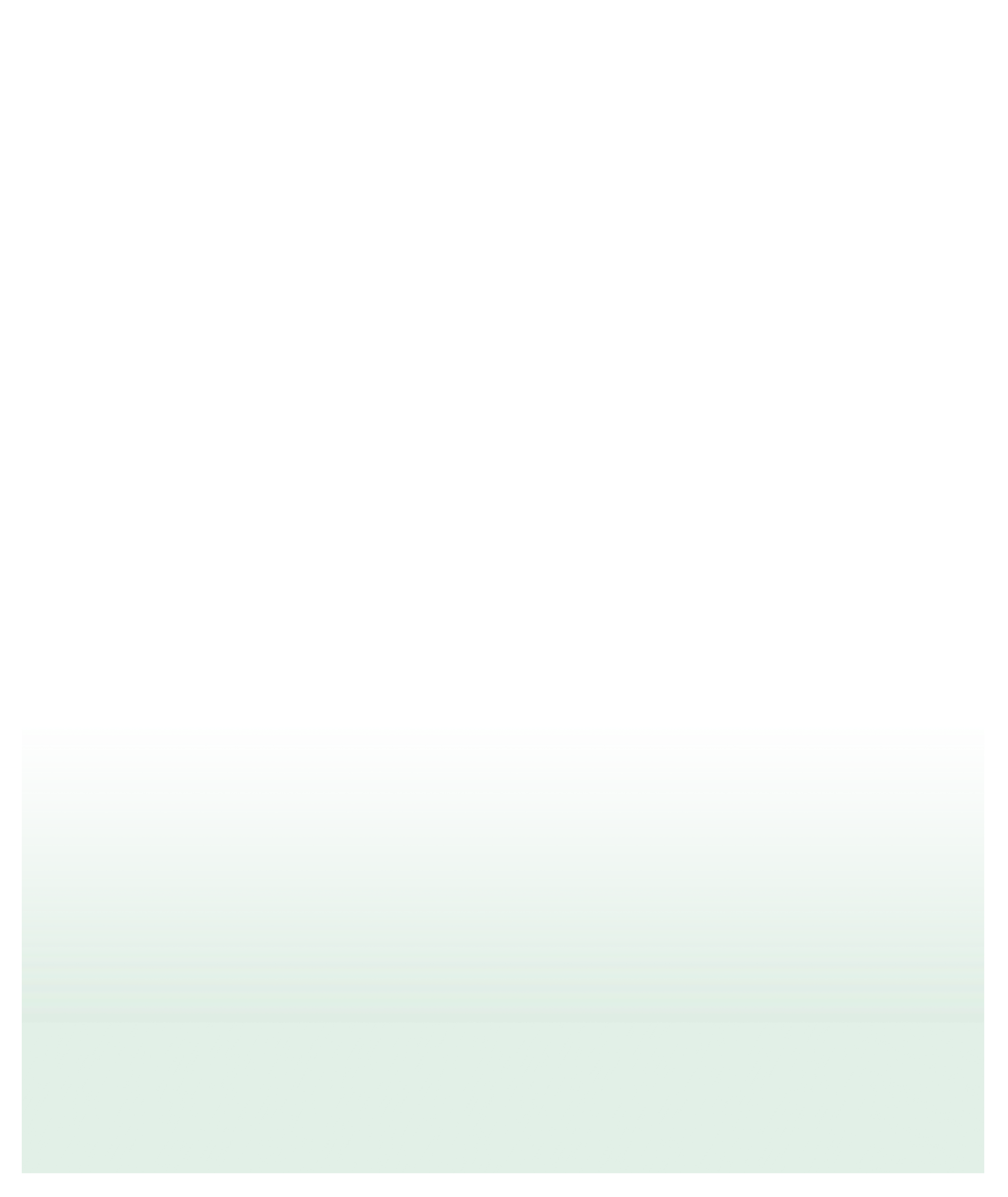 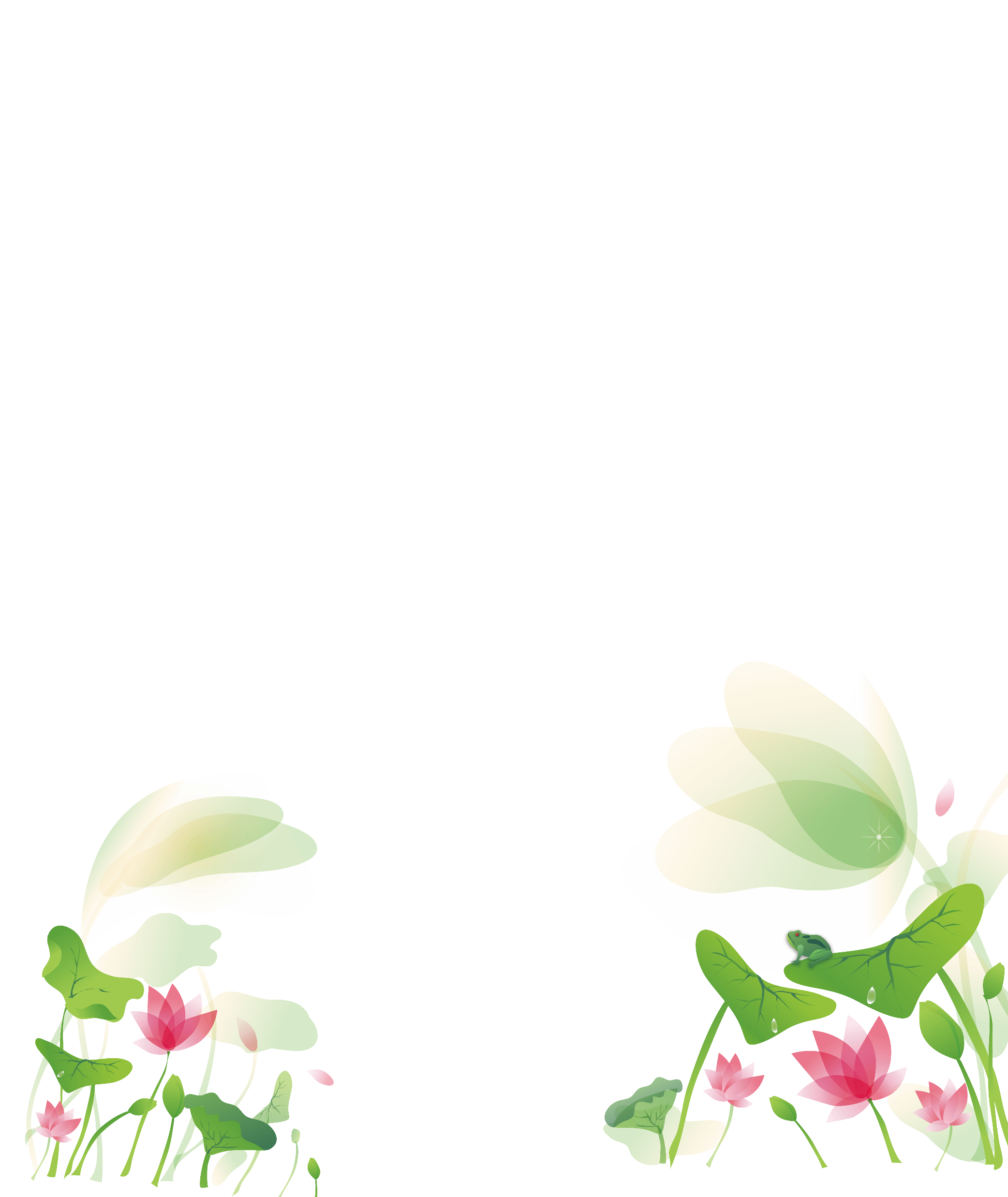 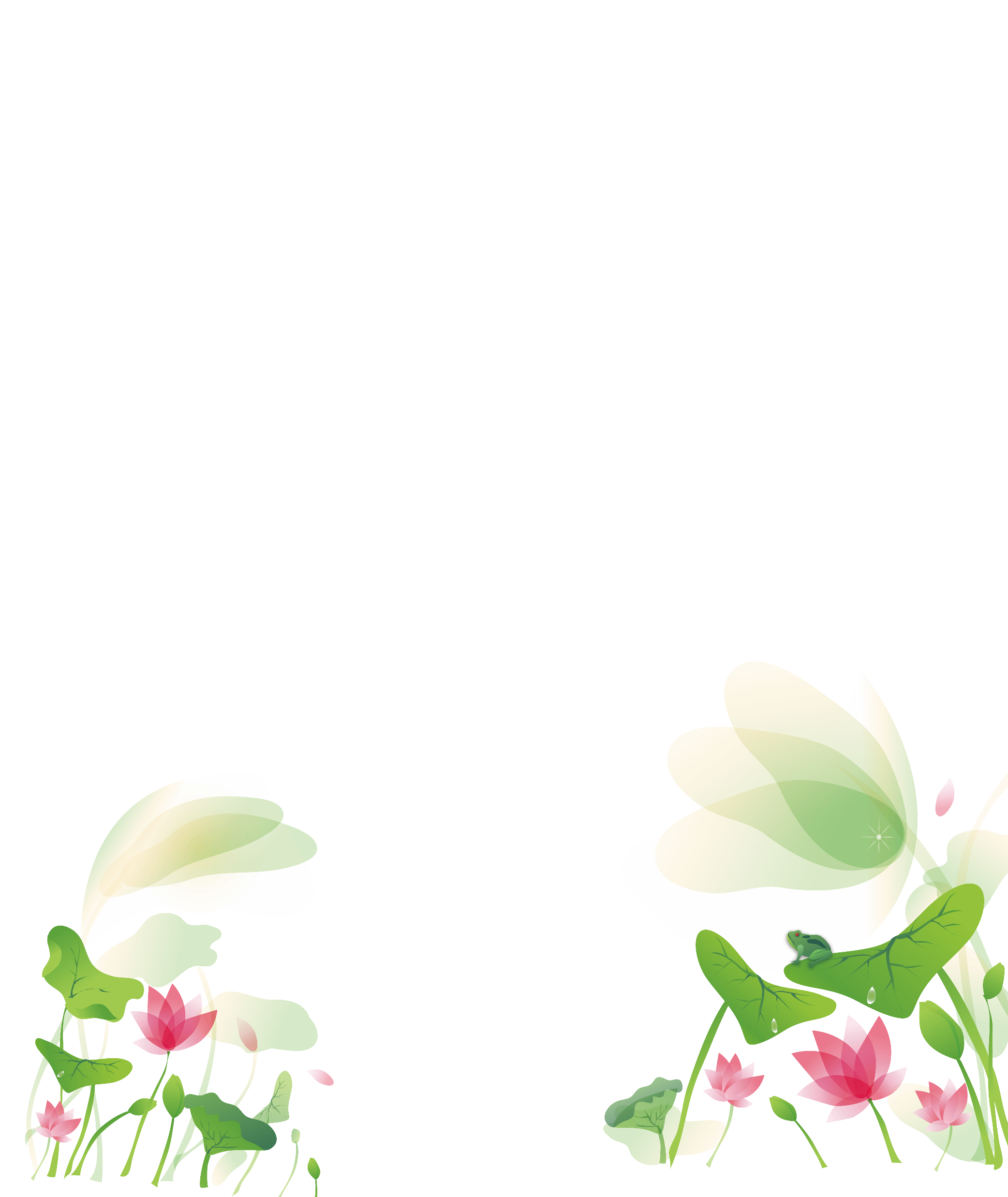 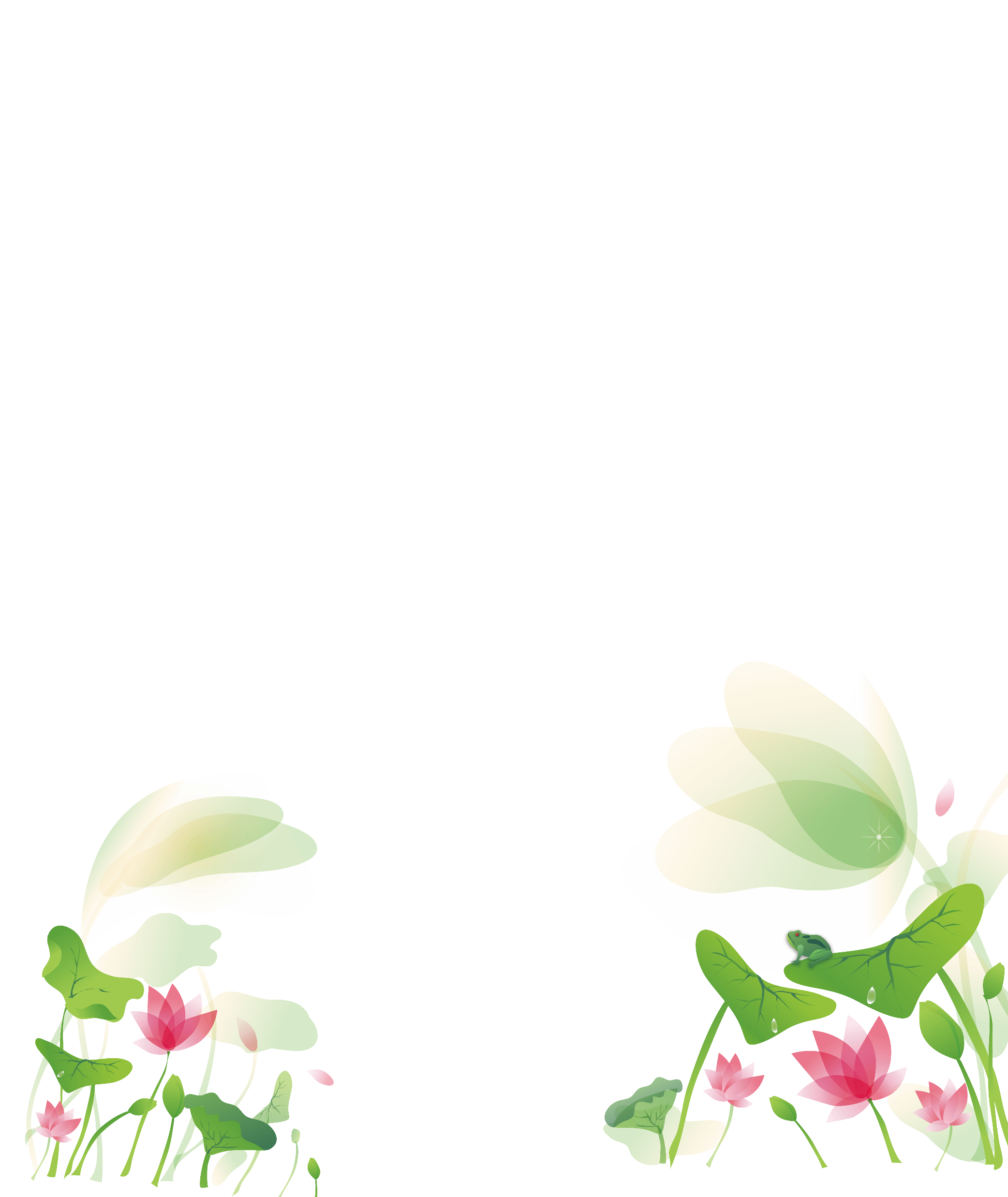 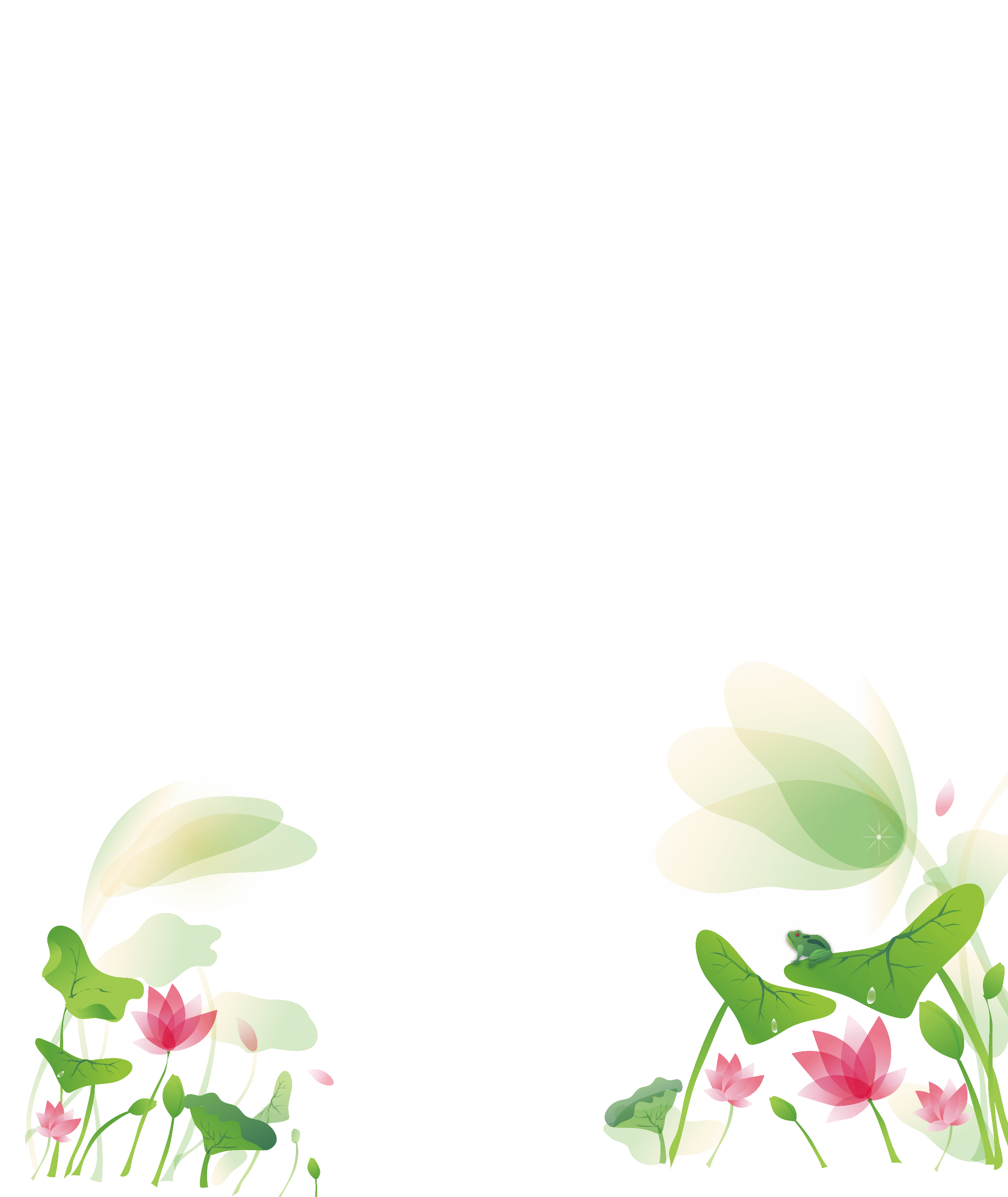 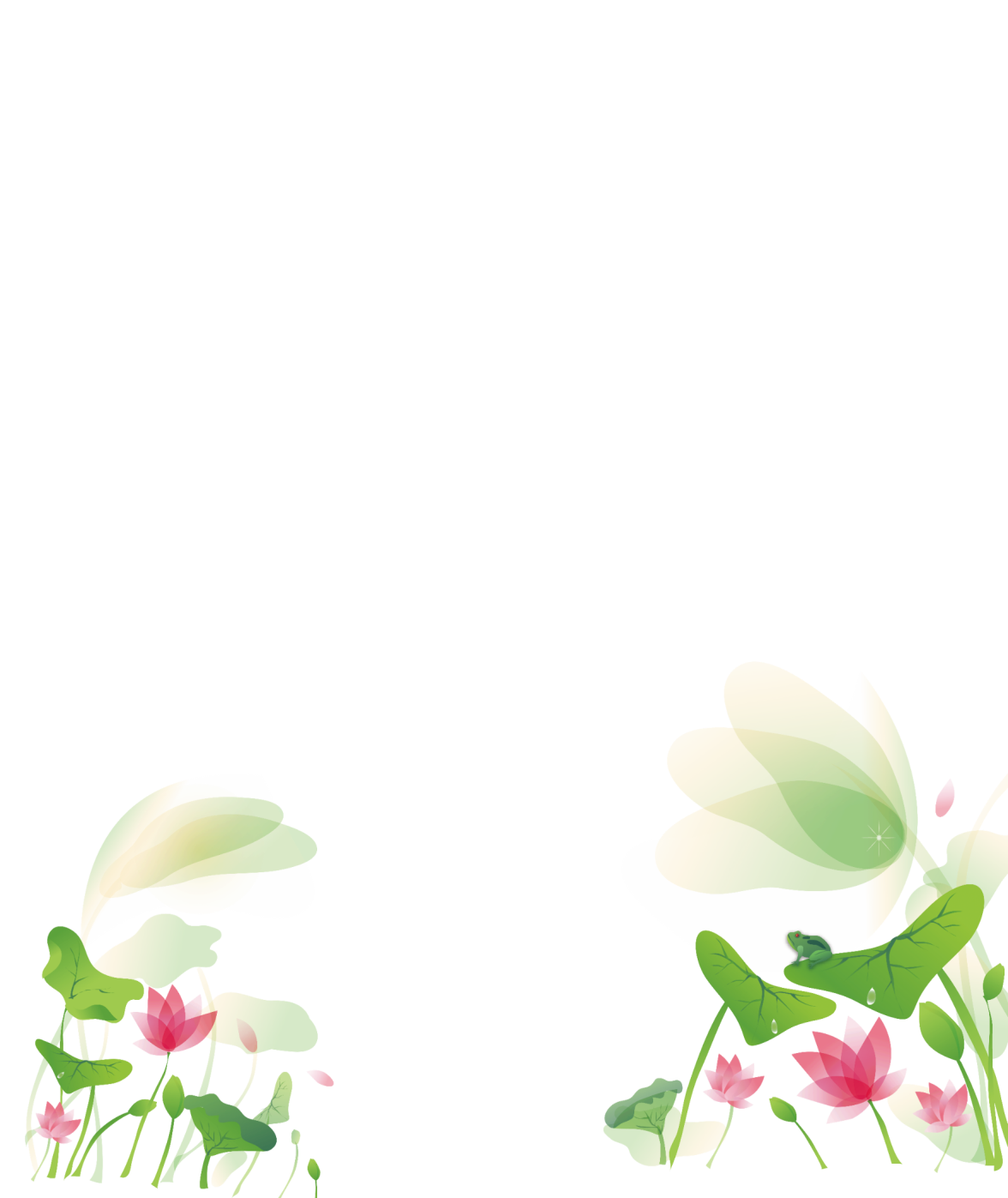 [Speaker Notes: Thầy cô có thể chiếu lại slide Mục tiêu bài học để giúp học sinh tự tổng kết việc đã làm được trong giờ học nhé !]